CS1033 Assignment 1 Slide Show (Group 2)
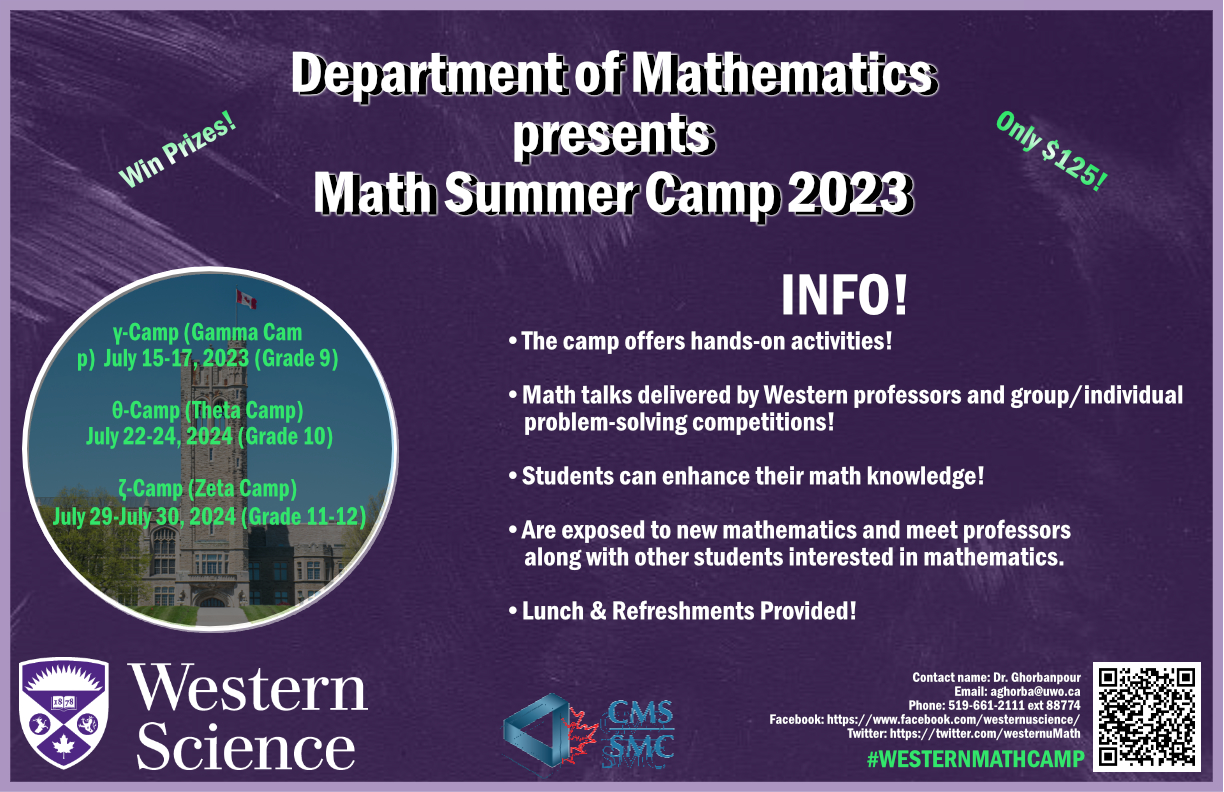 2/112
[Speaker Notes: zhagen_poster.jpg]
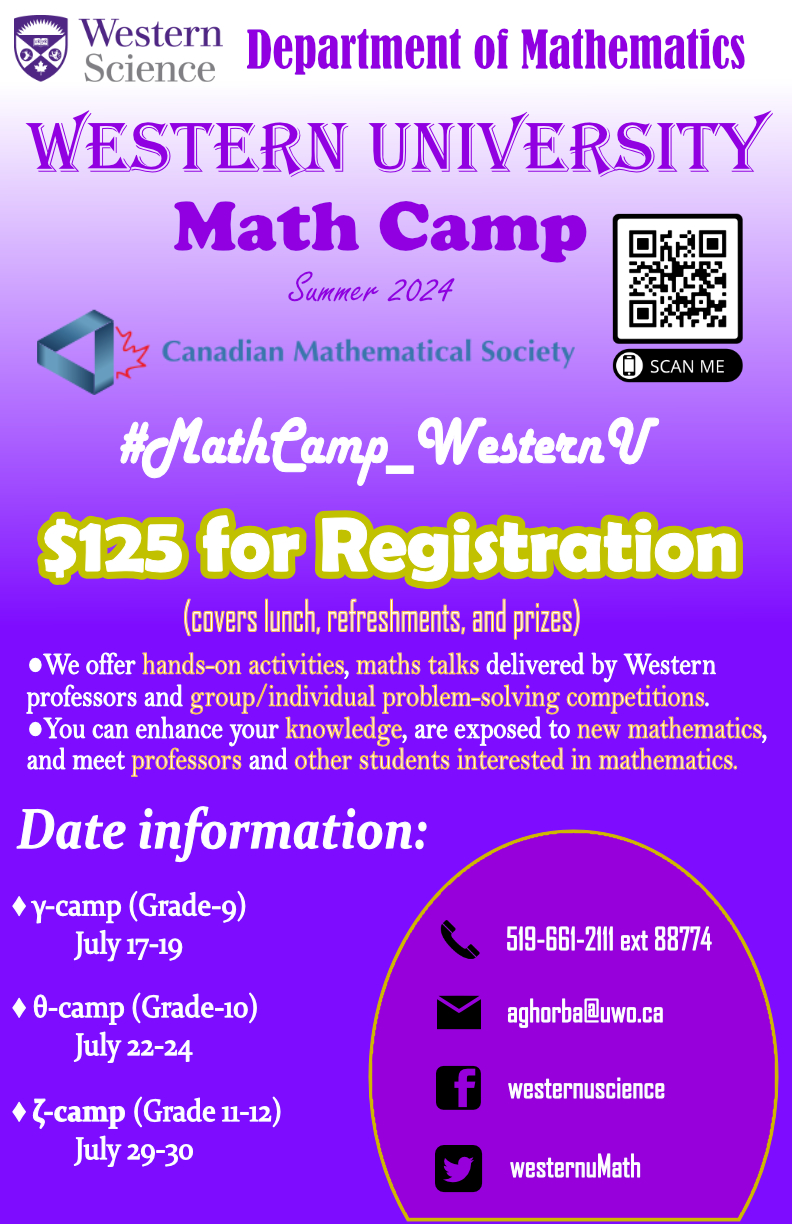 3/112
[Speaker Notes: zguan58_poster.jpg]
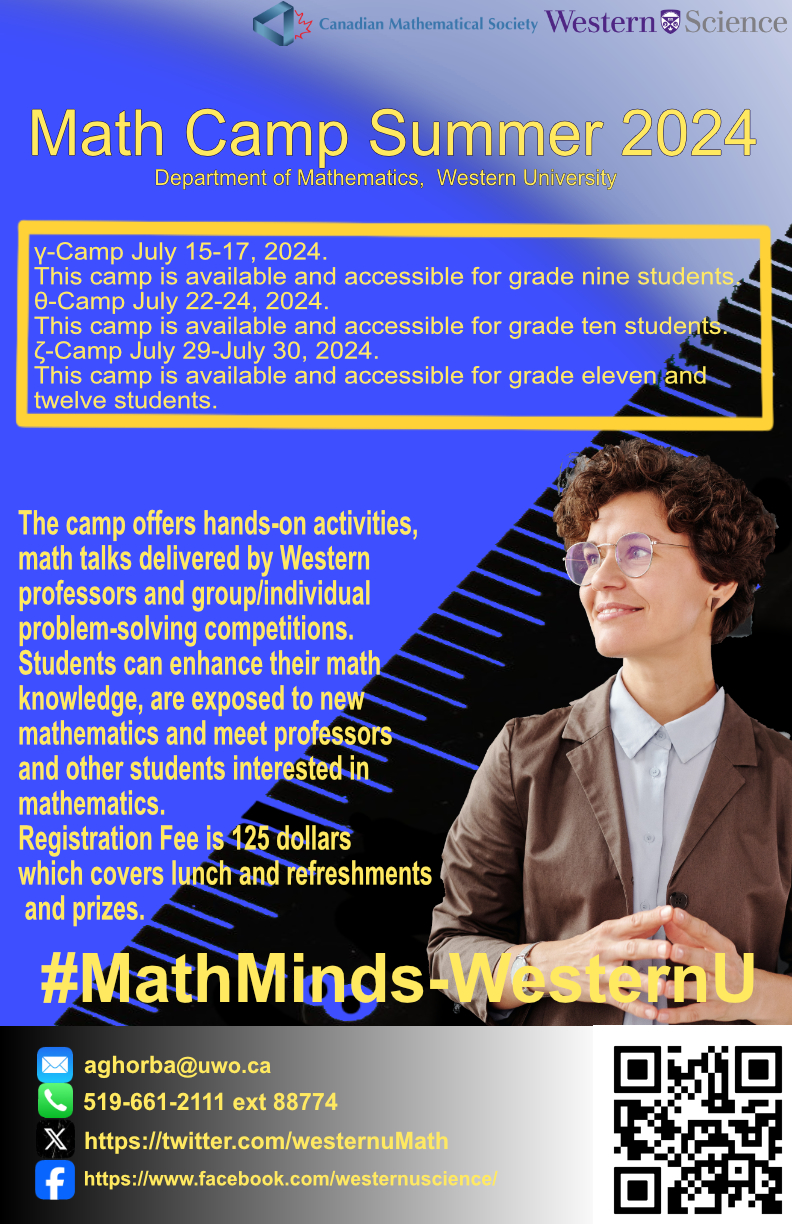 4/112
[Speaker Notes: zduan46_poster.jpg]
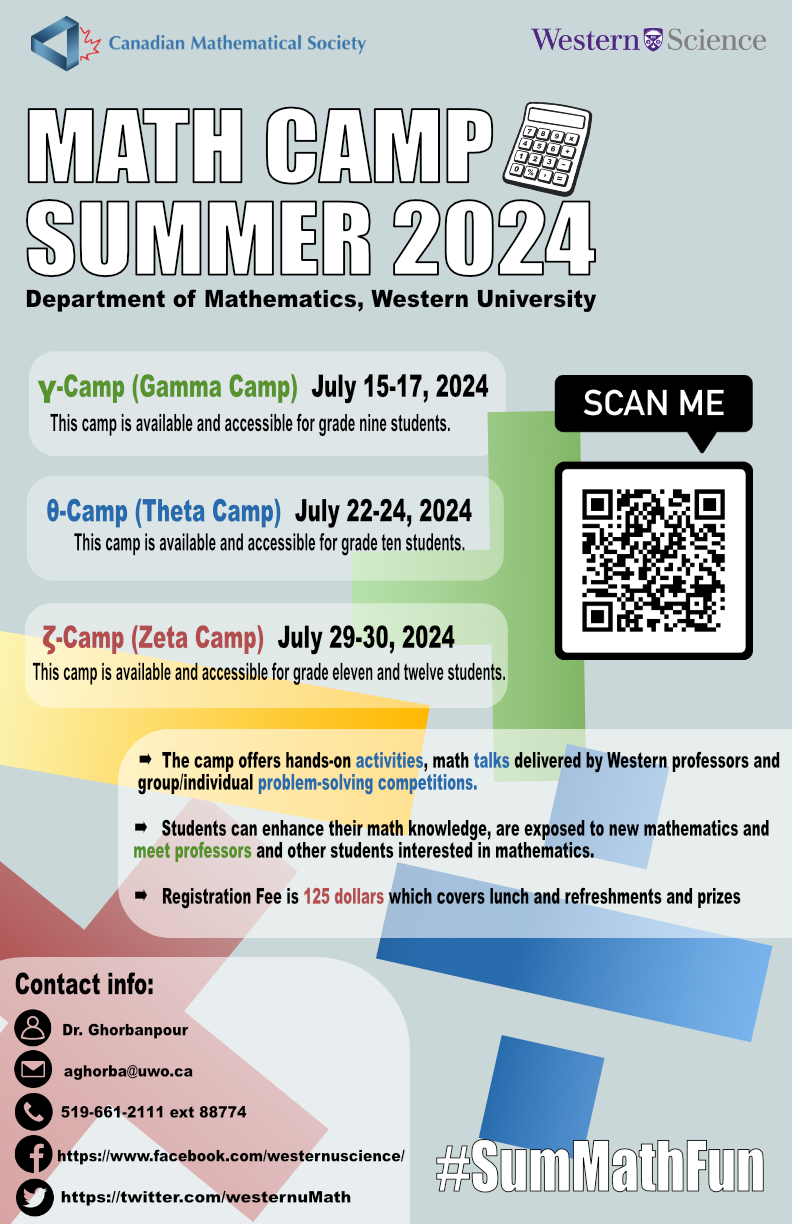 5/112
[Speaker Notes: zdadarka_poster.jpg]
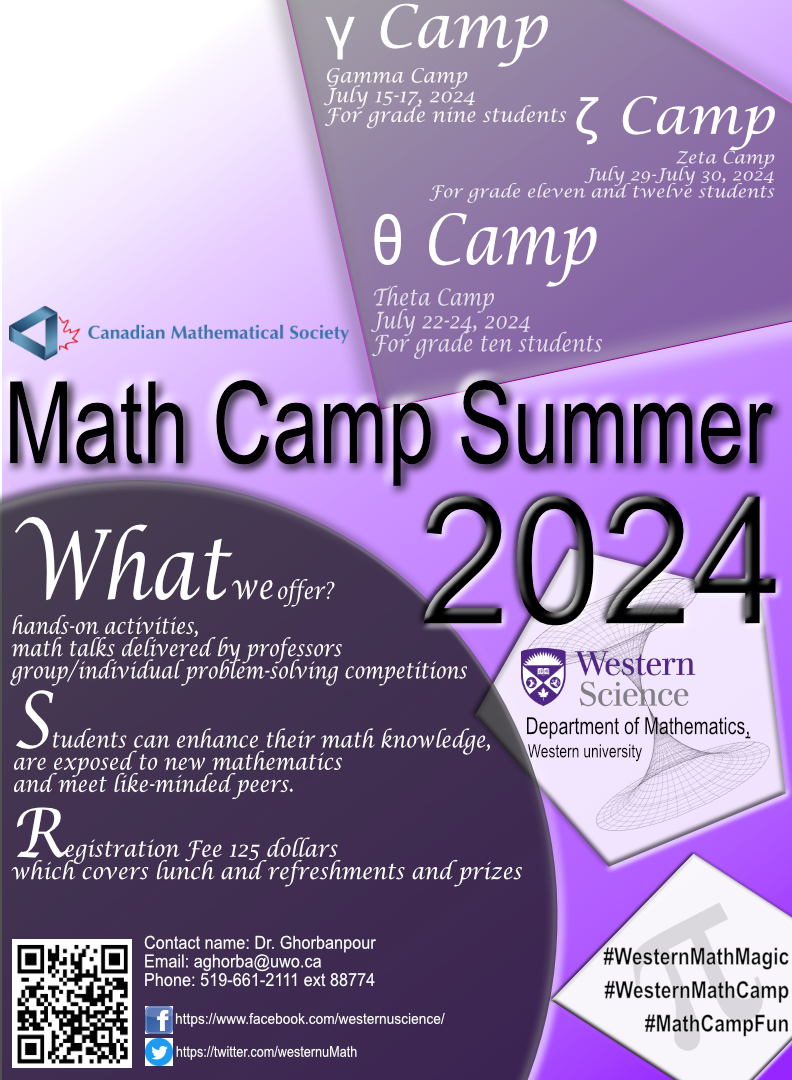 6/112
[Speaker Notes: yguo694_poster.jpg]
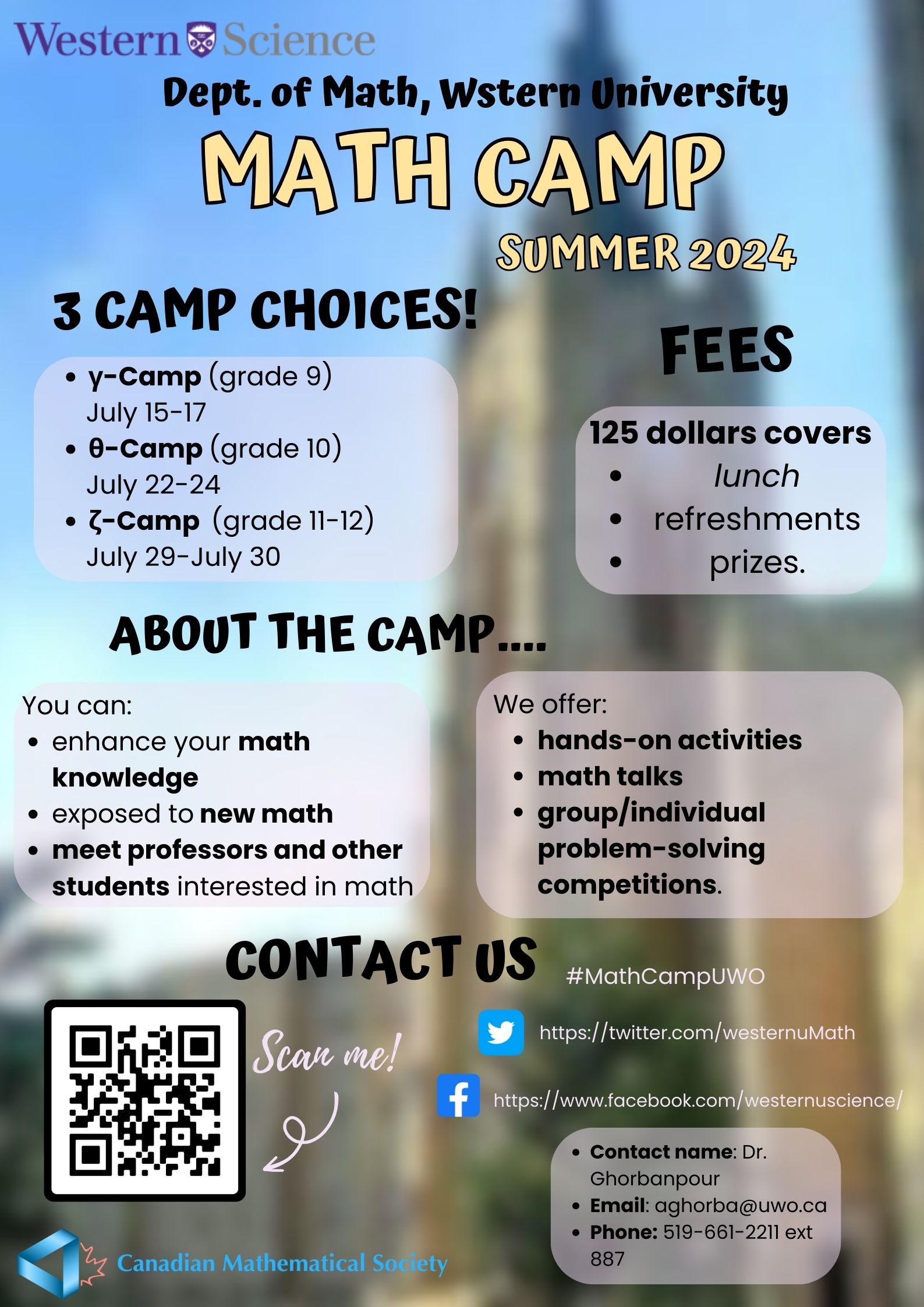 7/112
[Speaker Notes: yguo692_poster.jpg]
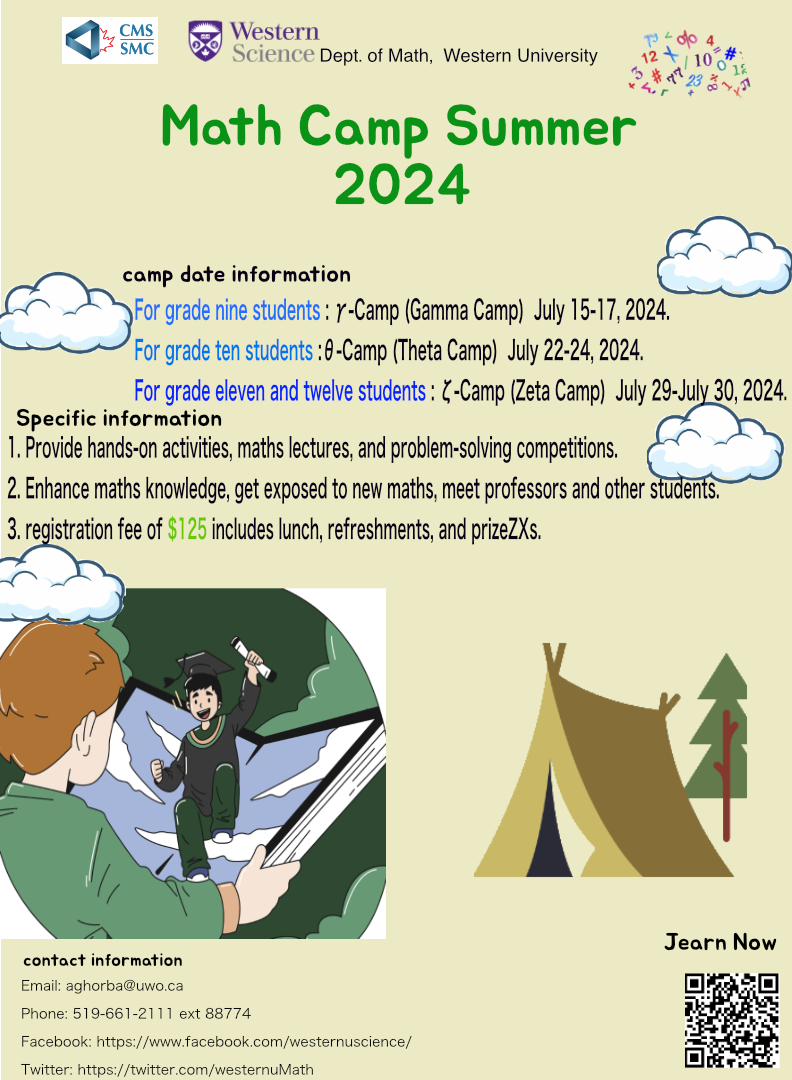 8/112
[Speaker Notes: ygu393_poster.jpg]
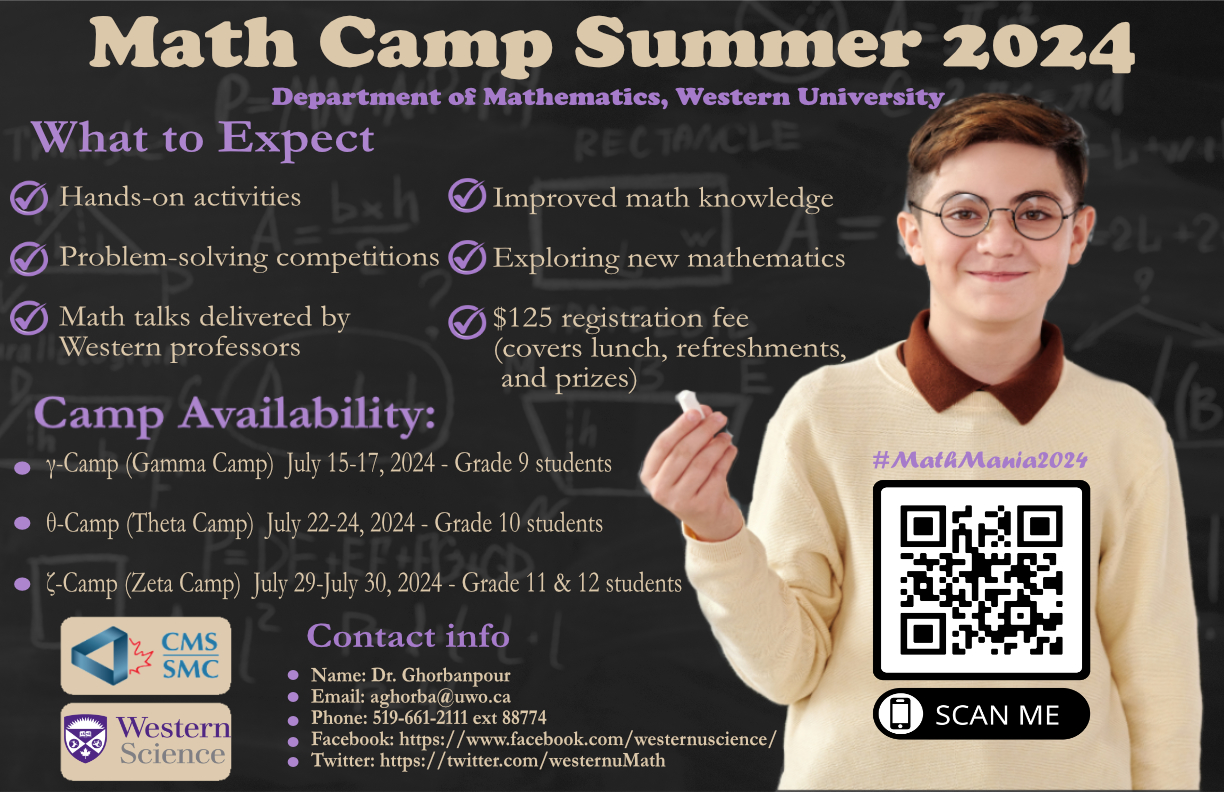 9/112
[Speaker Notes: ygenaidy_poster.jpg]
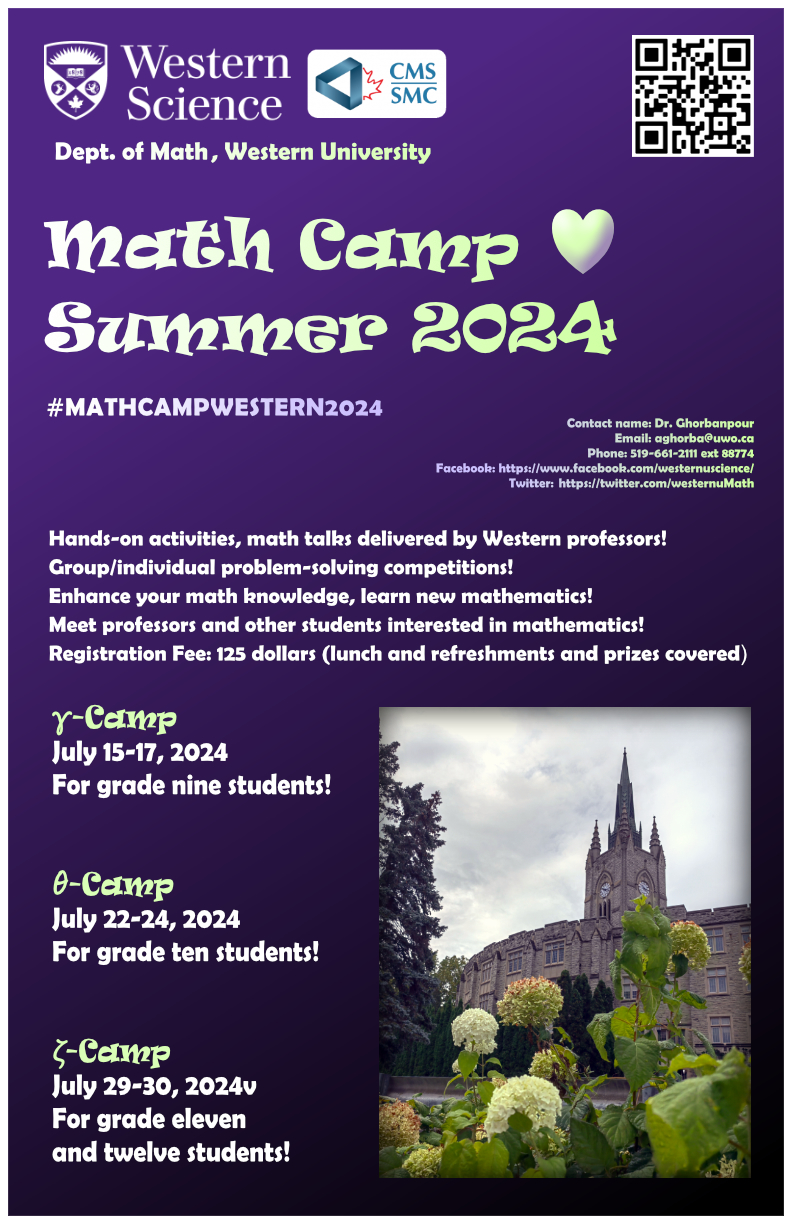 10/112
[Speaker Notes: ygao793_poster.jpg]
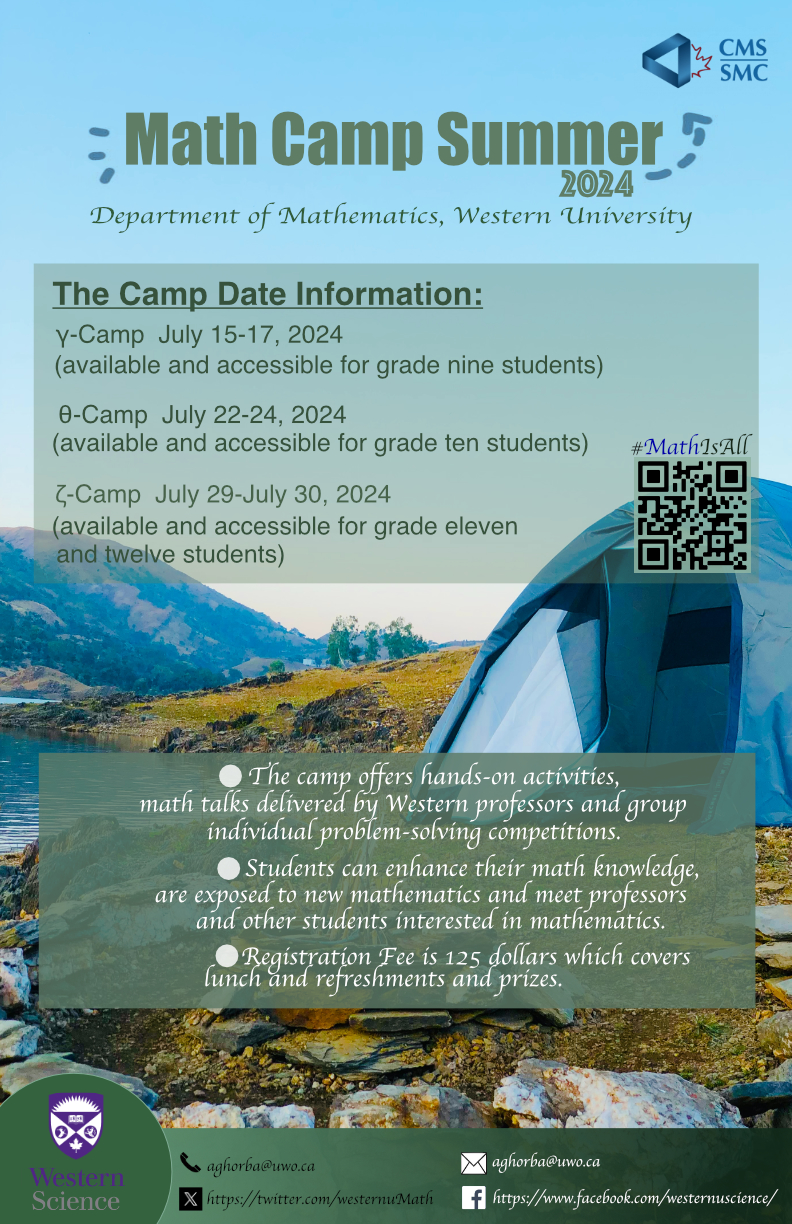 11/112
[Speaker Notes: yfeng536_poster.jpg]
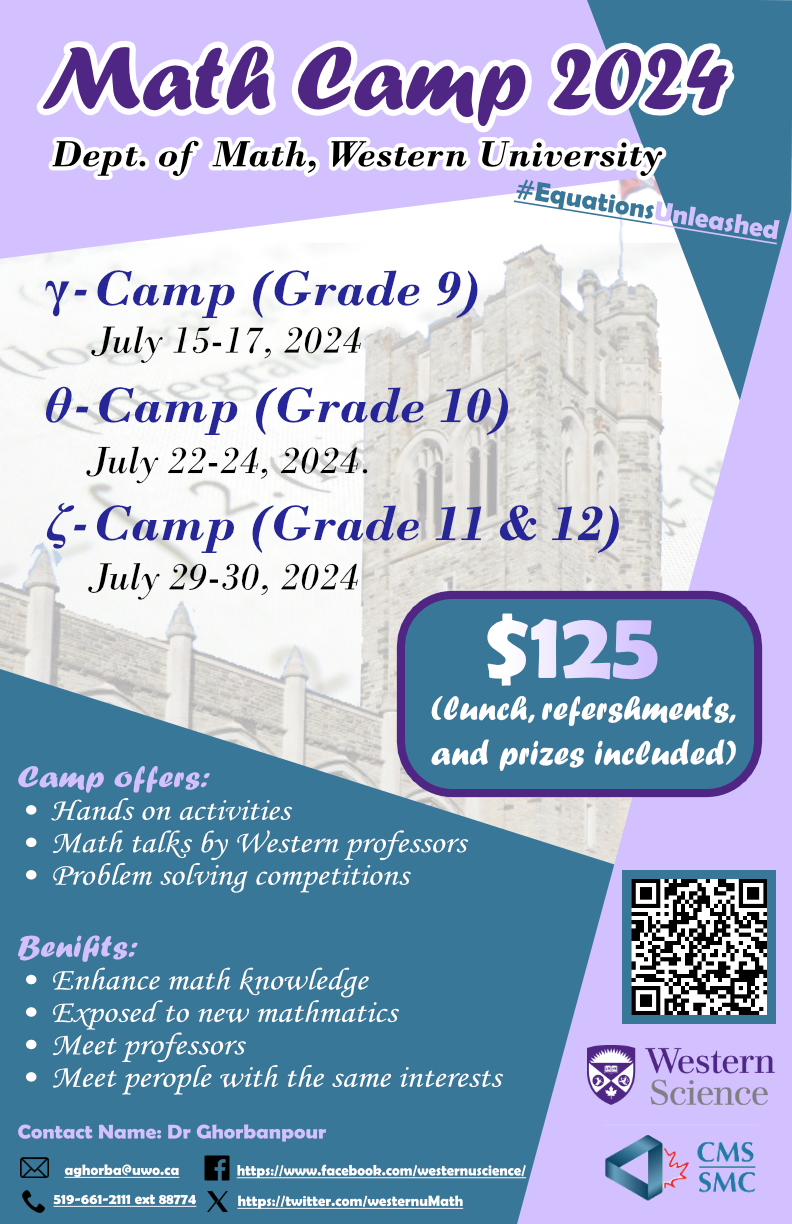 12/112
[Speaker Notes: xge52_poster.jpg]
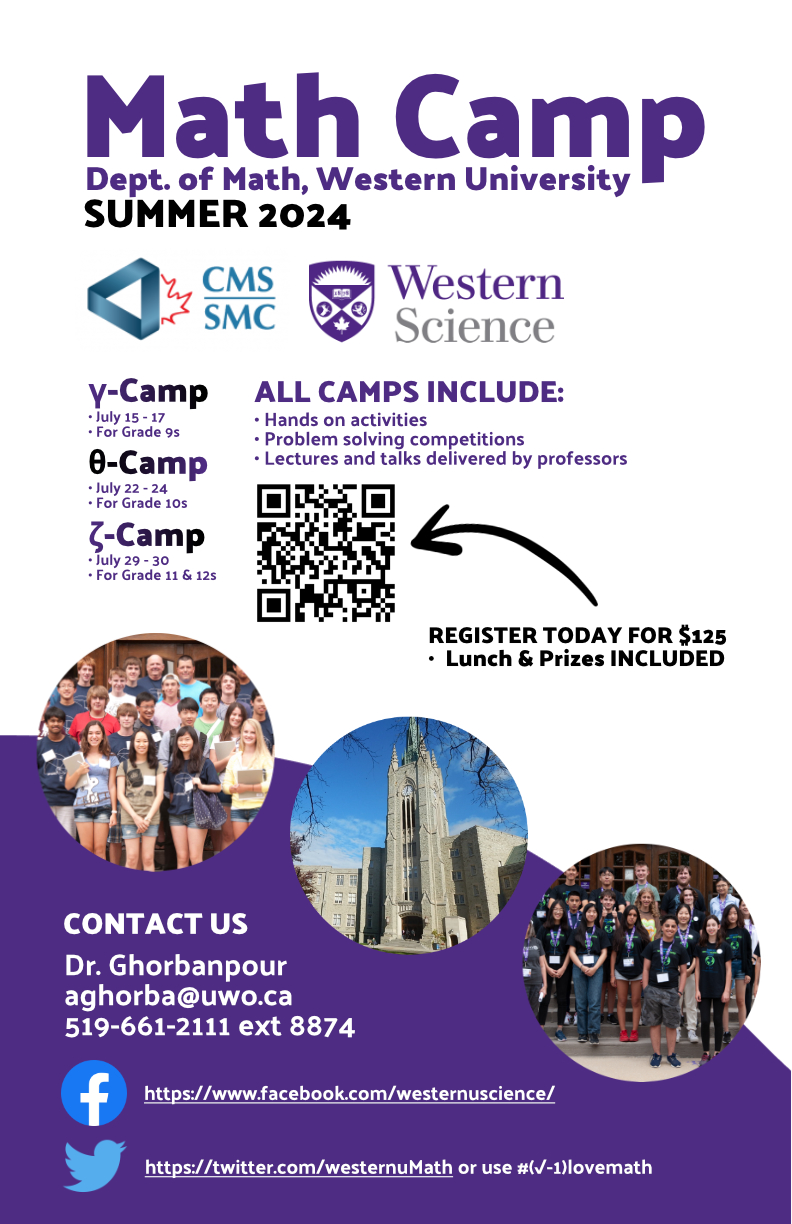 13/112
[Speaker Notes: whaider2_poster.jpg]
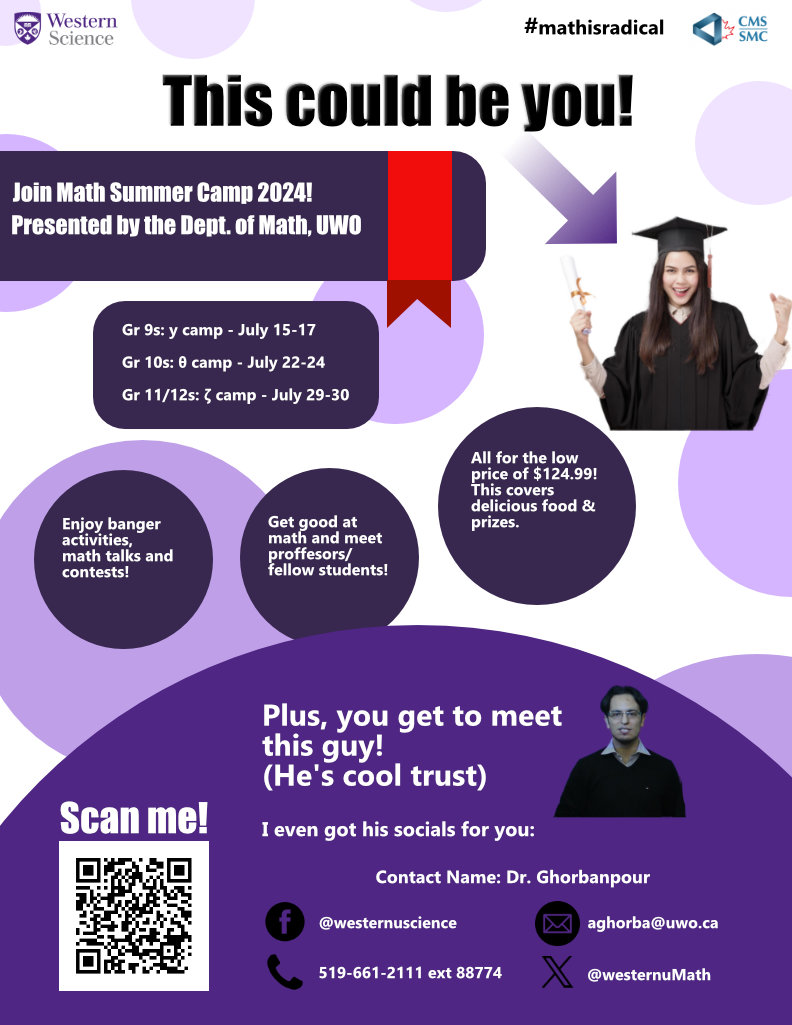 14/112
[Speaker Notes: wdee2_poster.jpg]
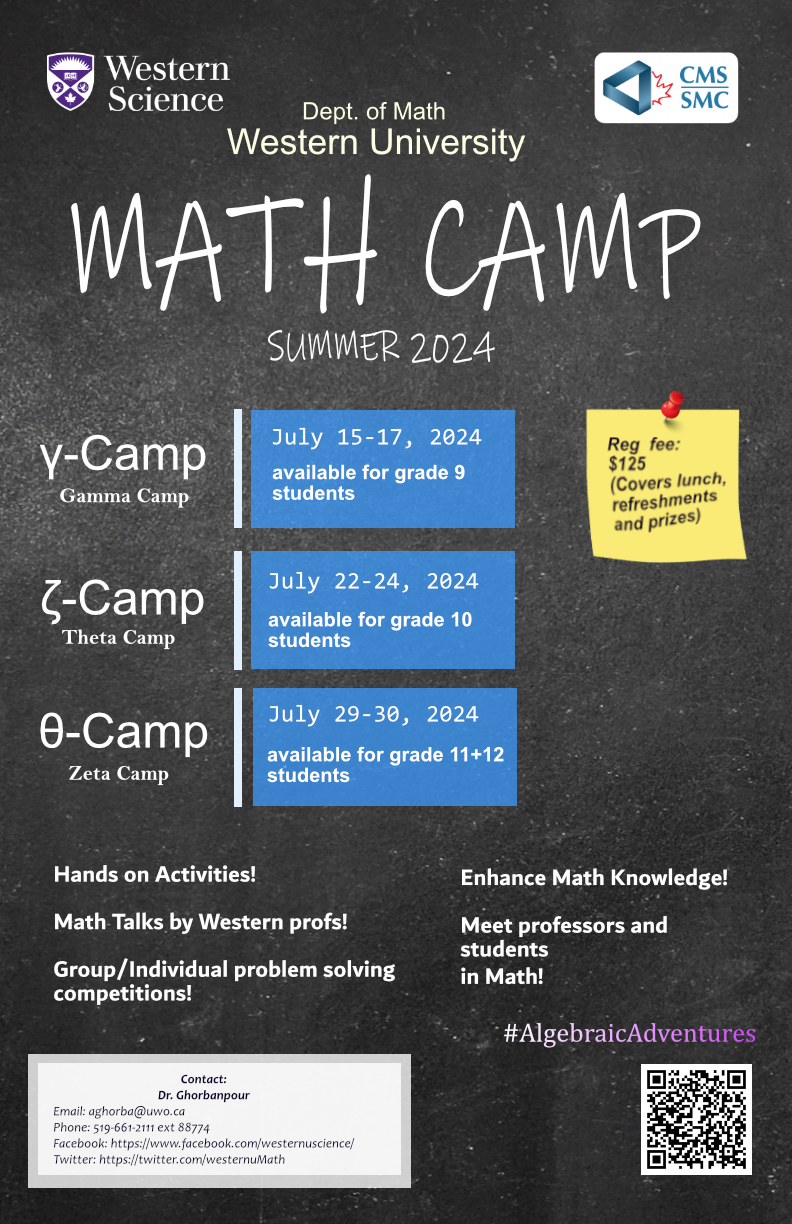 15/112
[Speaker Notes: uhassan4_poster.jpg]
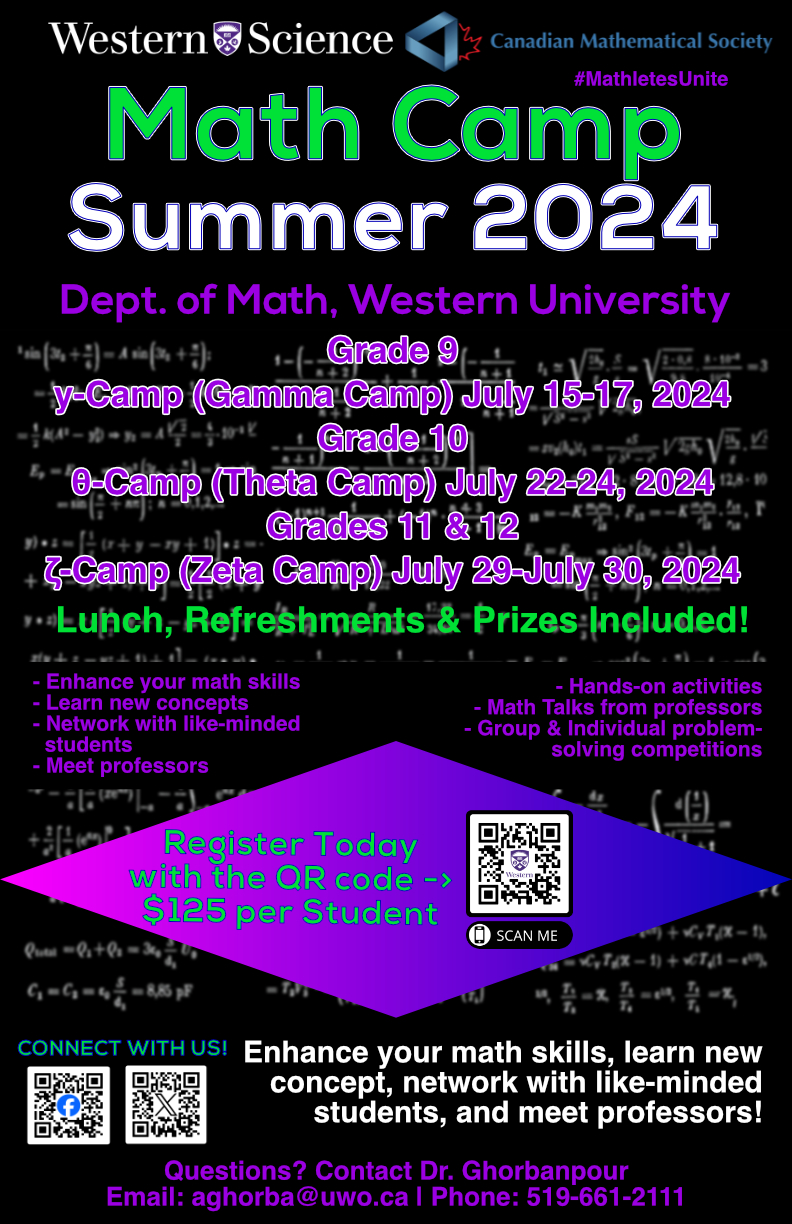 16/112
[Speaker Notes: thamil23_poster.jpg]
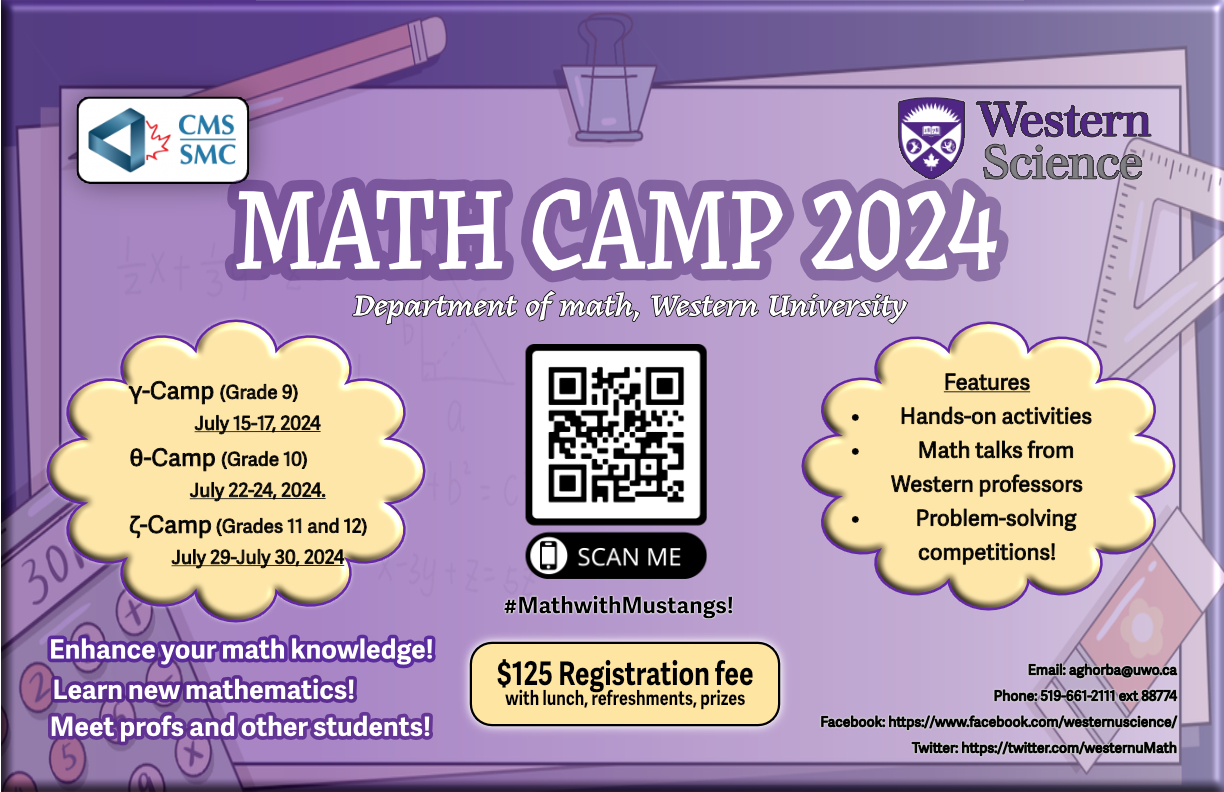 17/112
[Speaker Notes: tguaglia_poster.jpg]
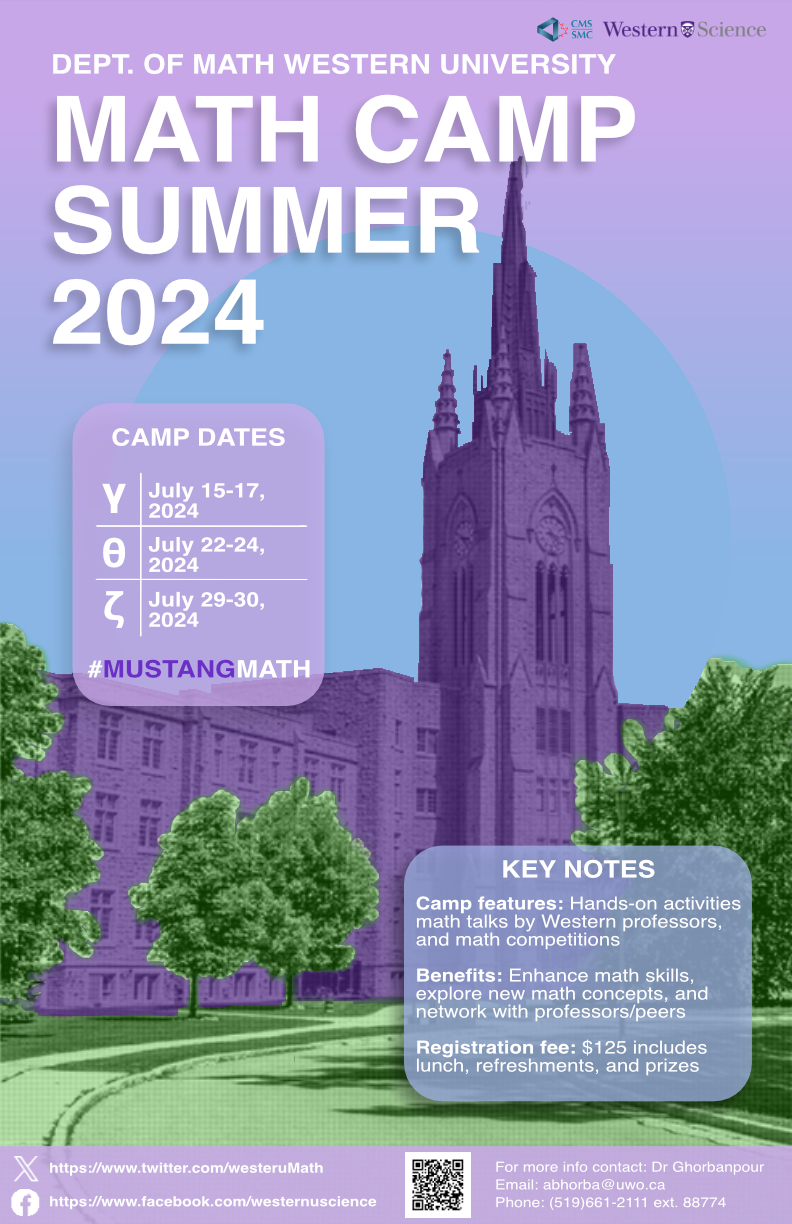 18/112
[Speaker Notes: tfong45_poster.jpg]
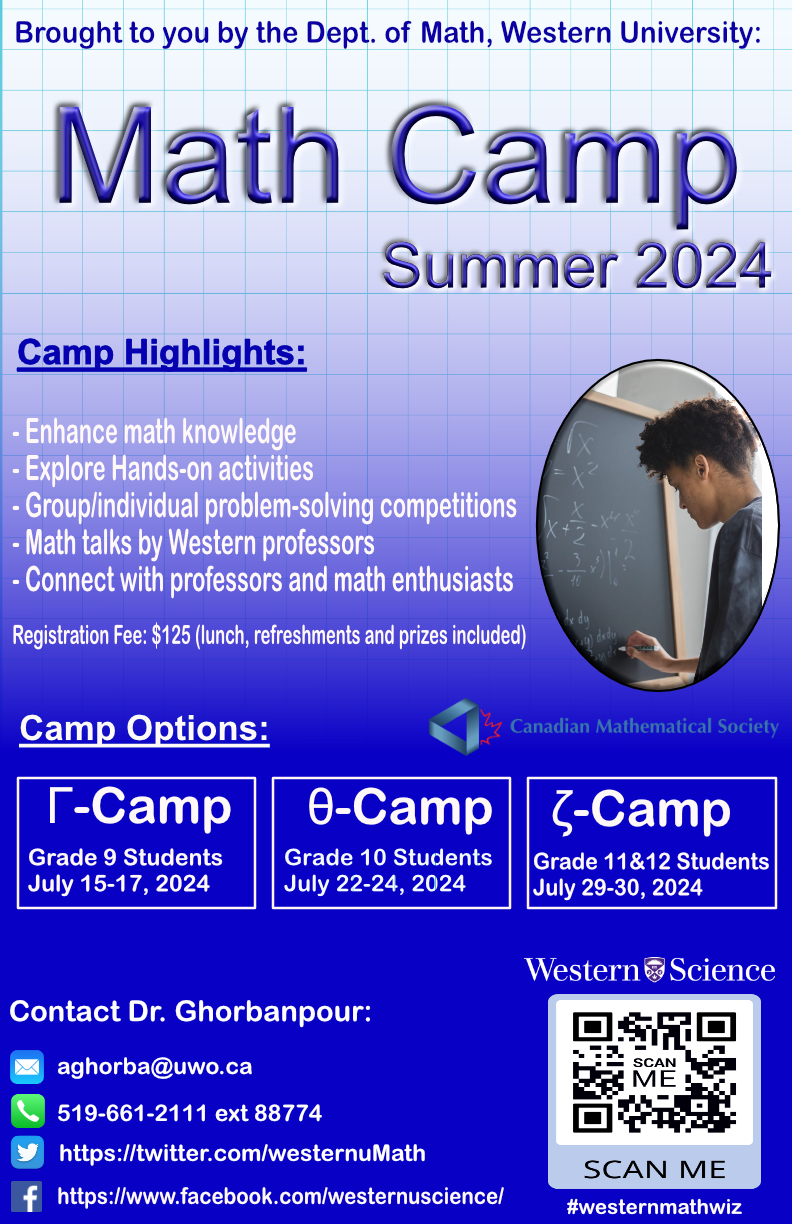 19/112
[Speaker Notes: tclar8_poster.jpg]
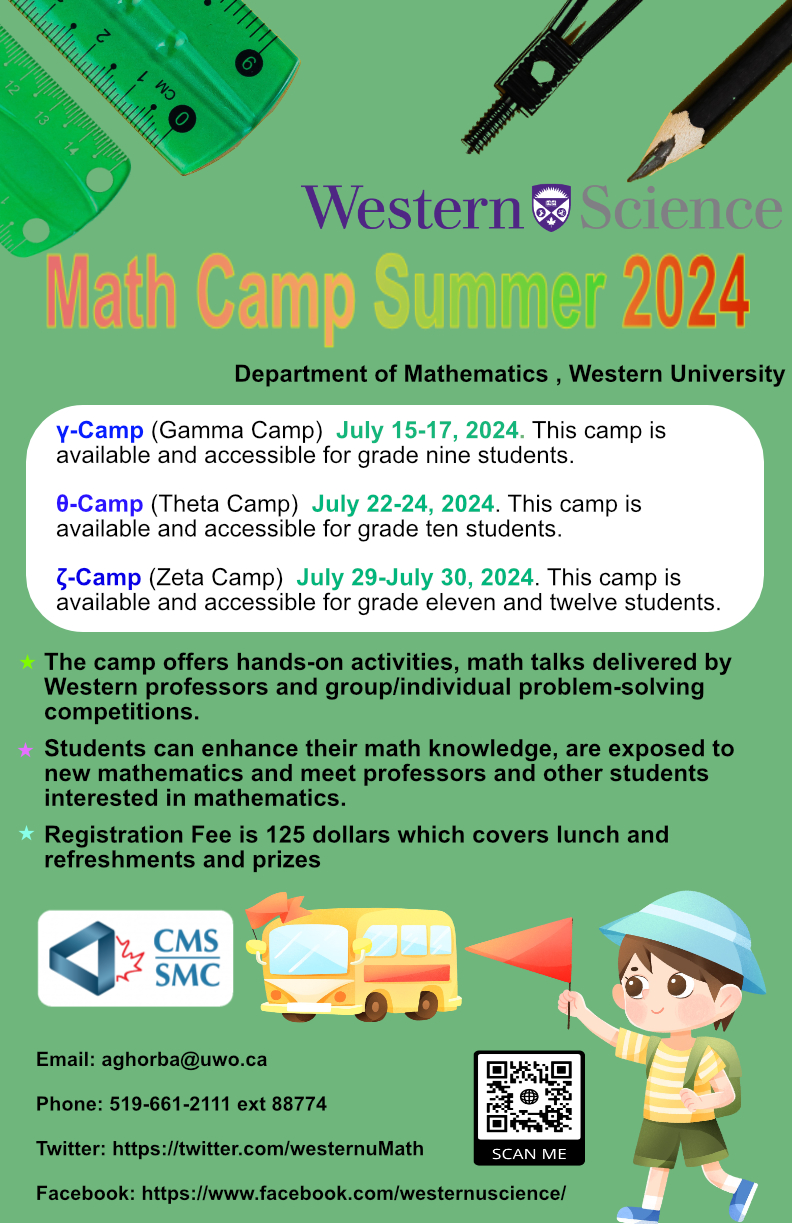 20/112
[Speaker Notes: shao45_poster.jpg]
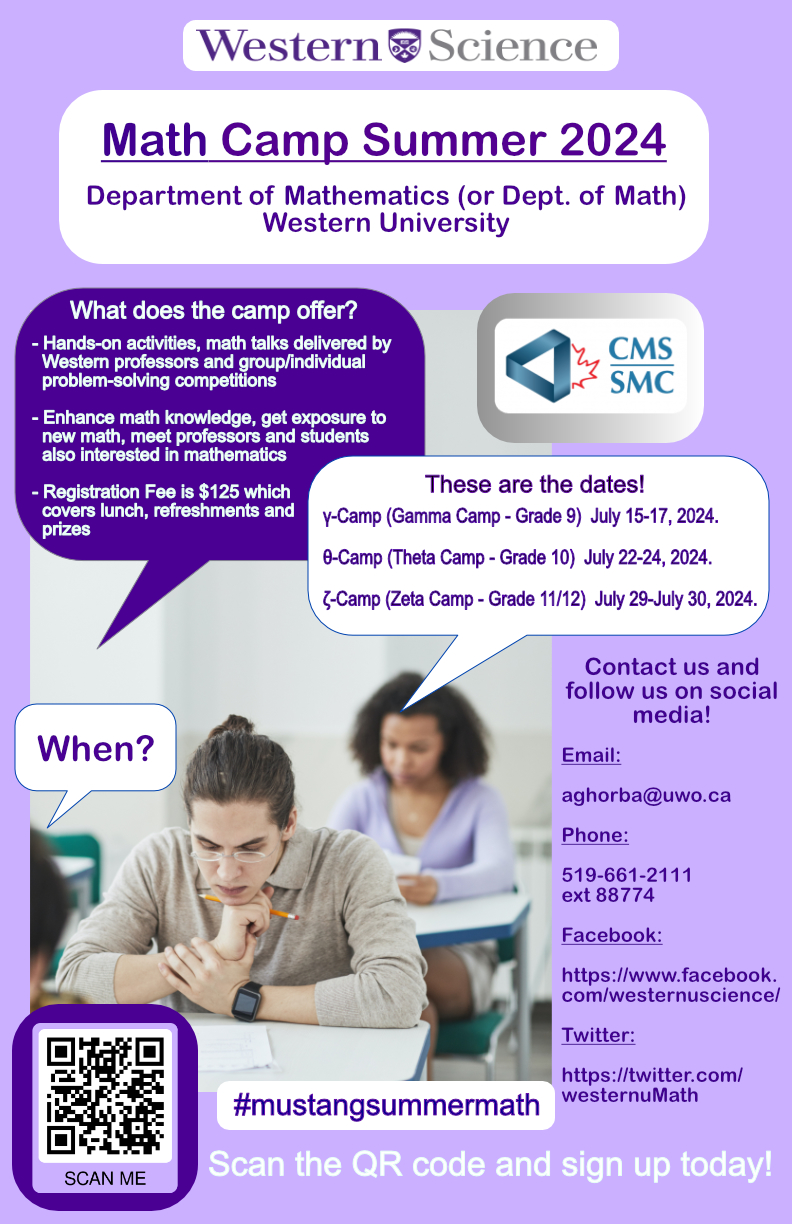 21/112
[Speaker Notes: sgalarce_poster.jpg]
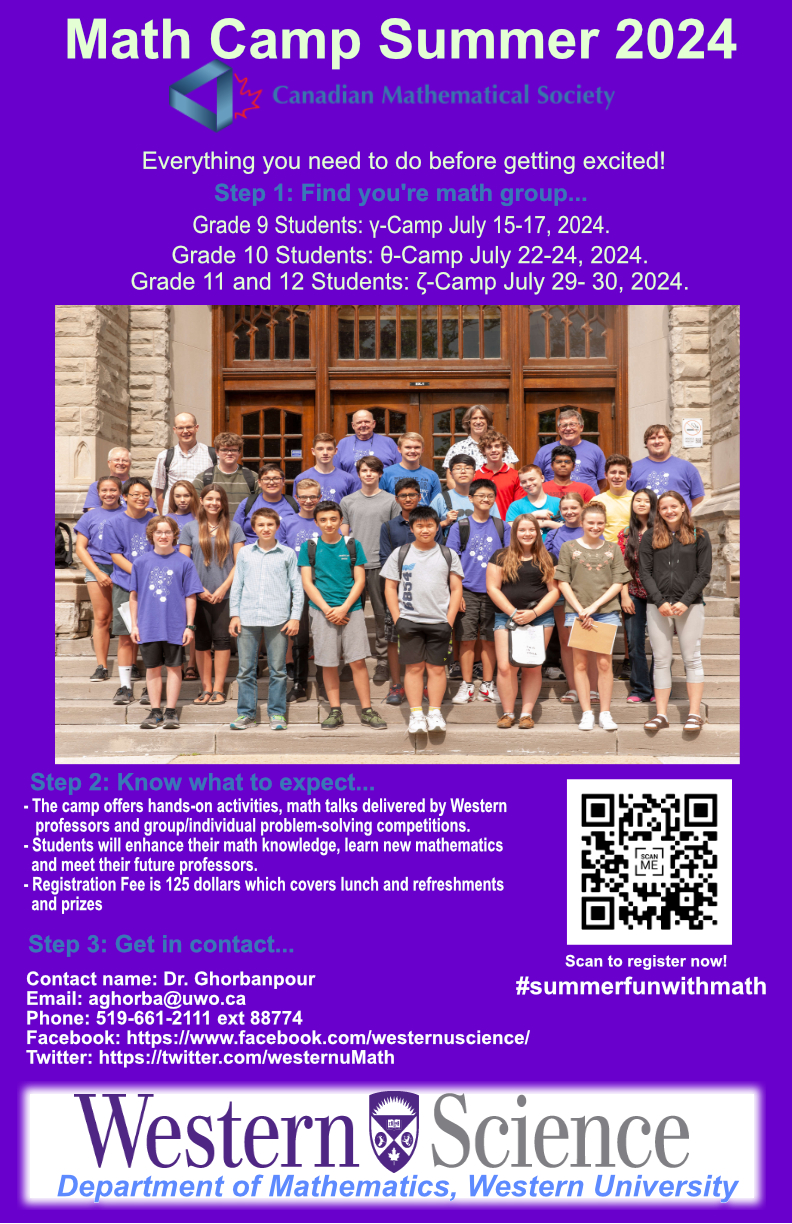 22/112
[Speaker Notes: sdrizis_poster.jpg]
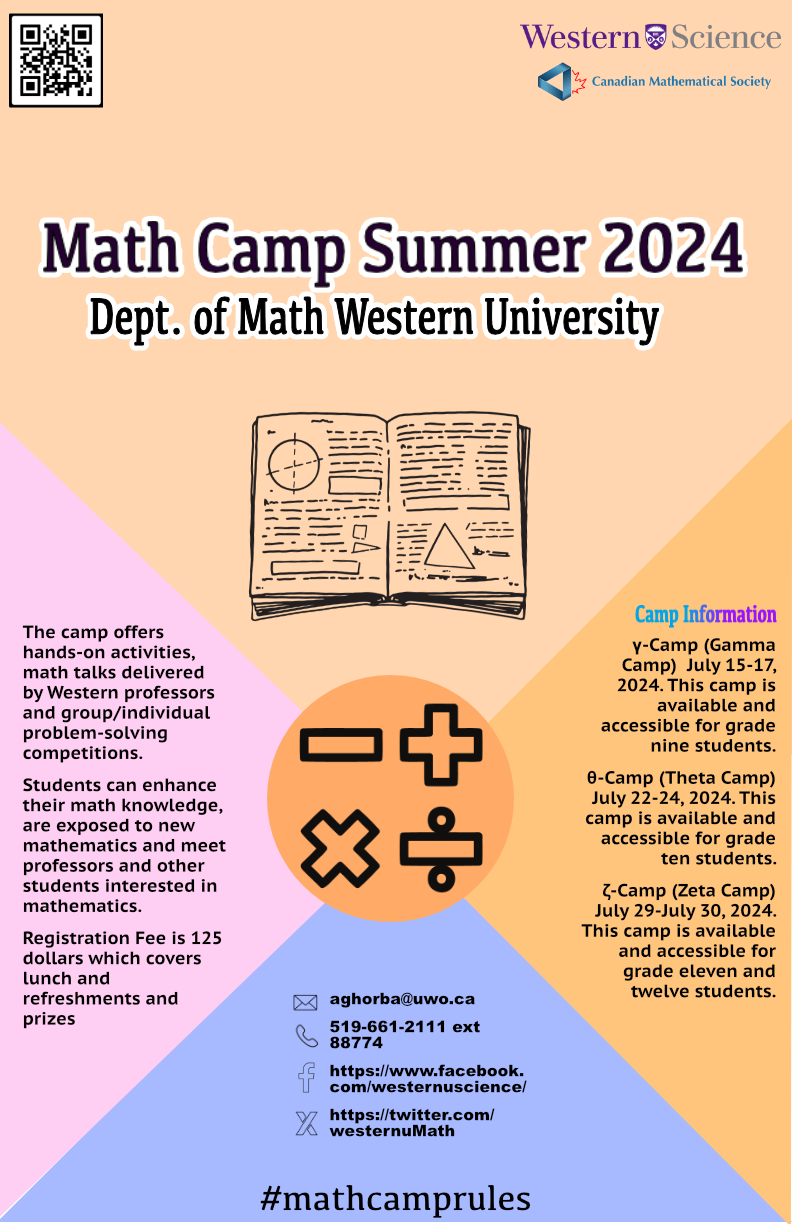 23/112
[Speaker Notes: sdavari2_poster.jpg]
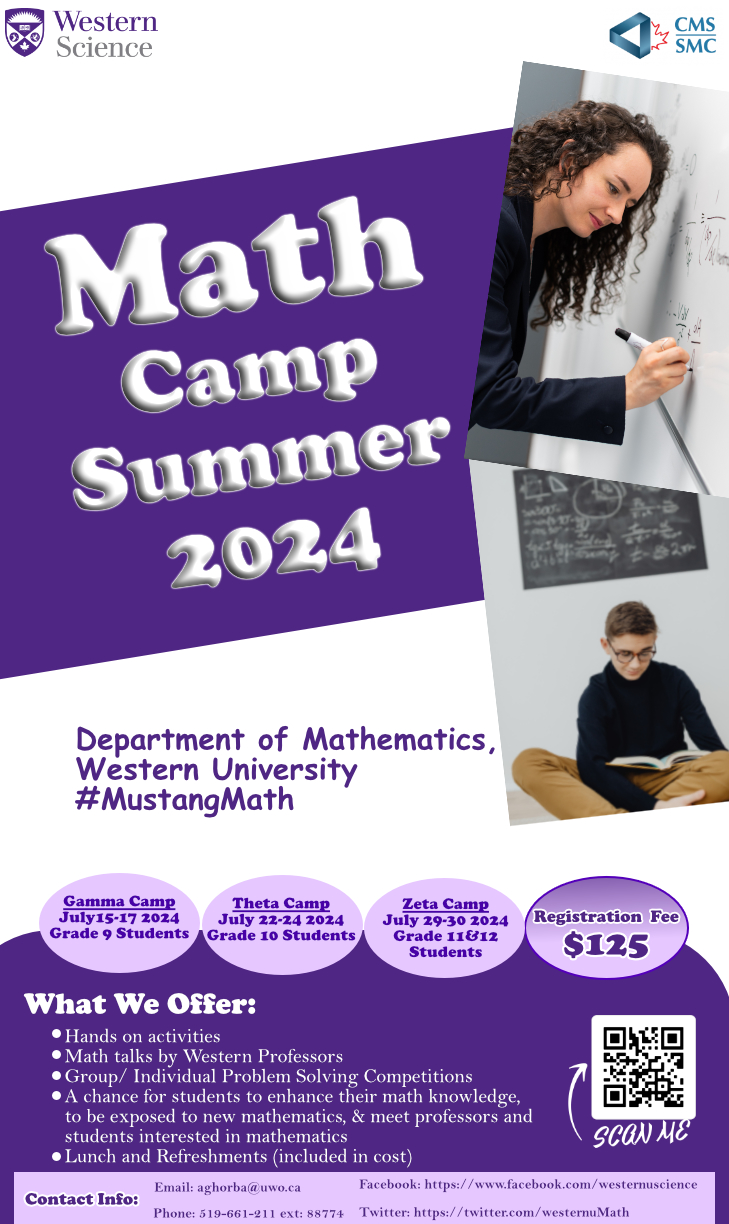 24/112
[Speaker Notes: sdasil54_poster.jpg]
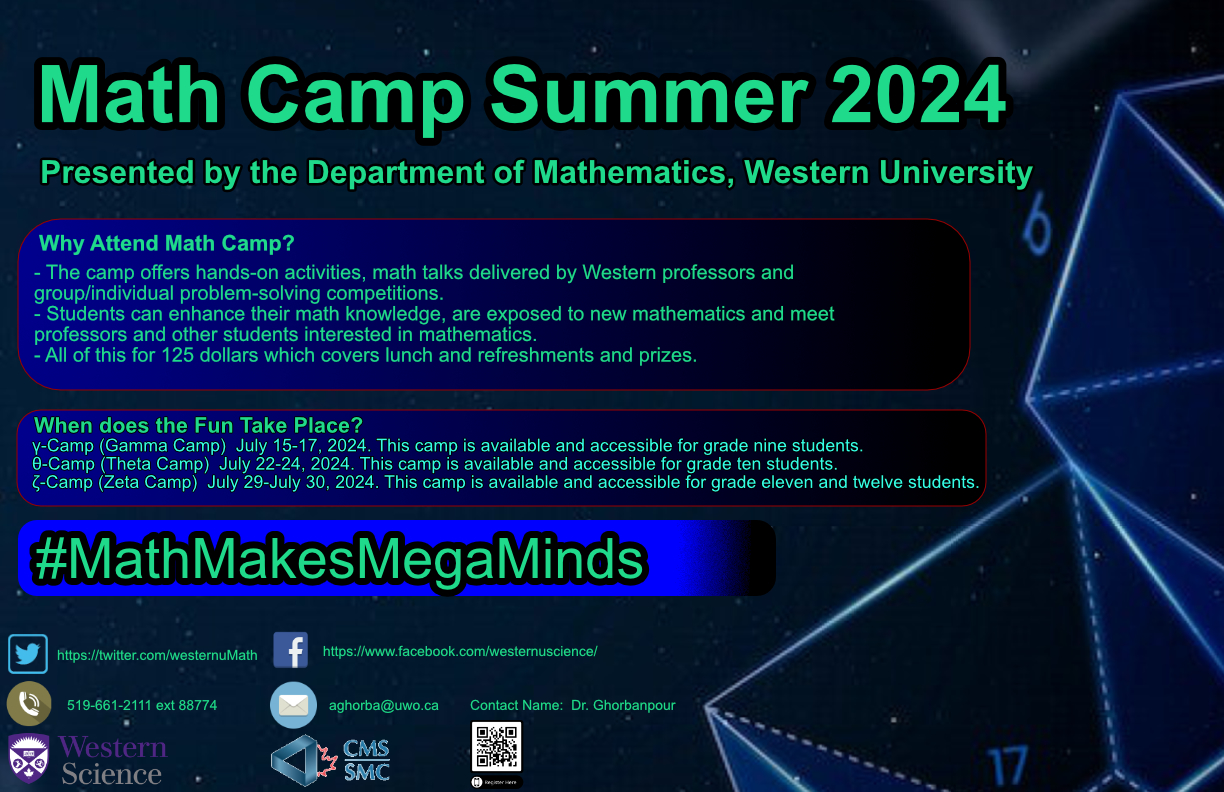 25/112
[Speaker Notes: sconwa23_poster.jpg]
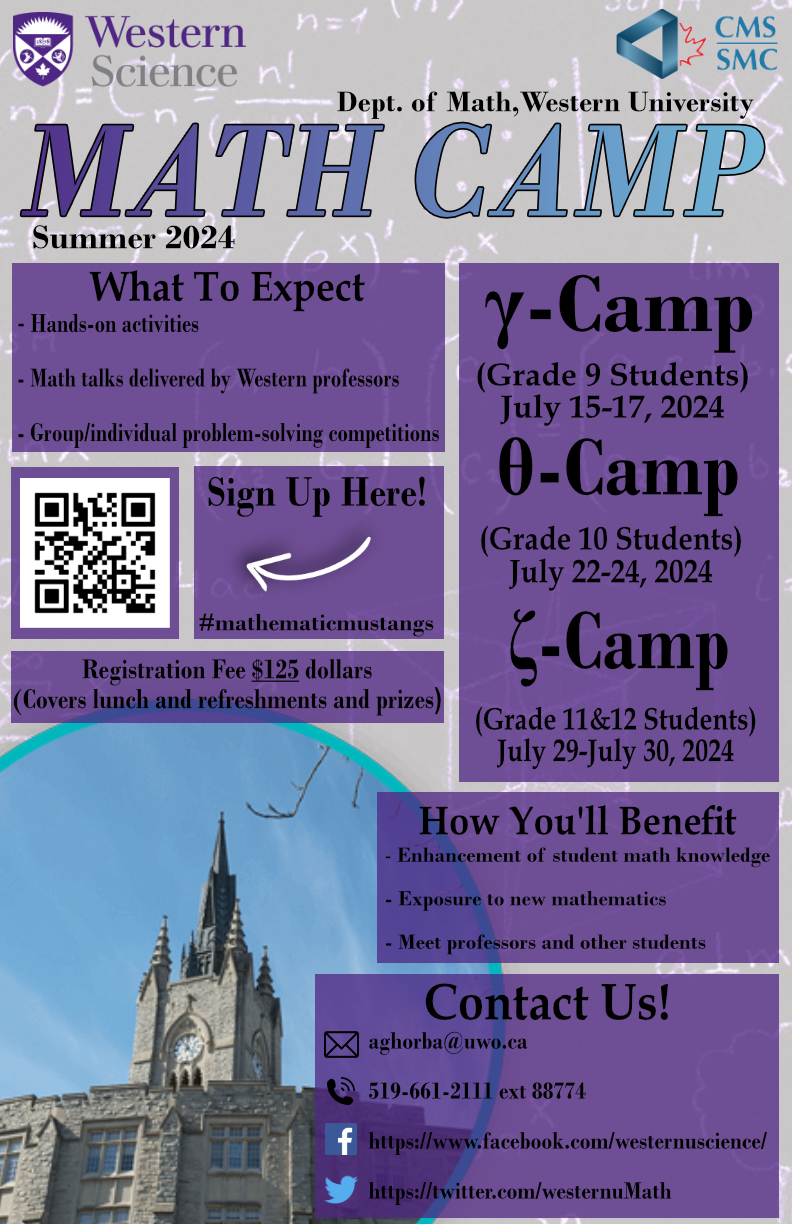 26/112
[Speaker Notes: sciufo_poster.jpg]
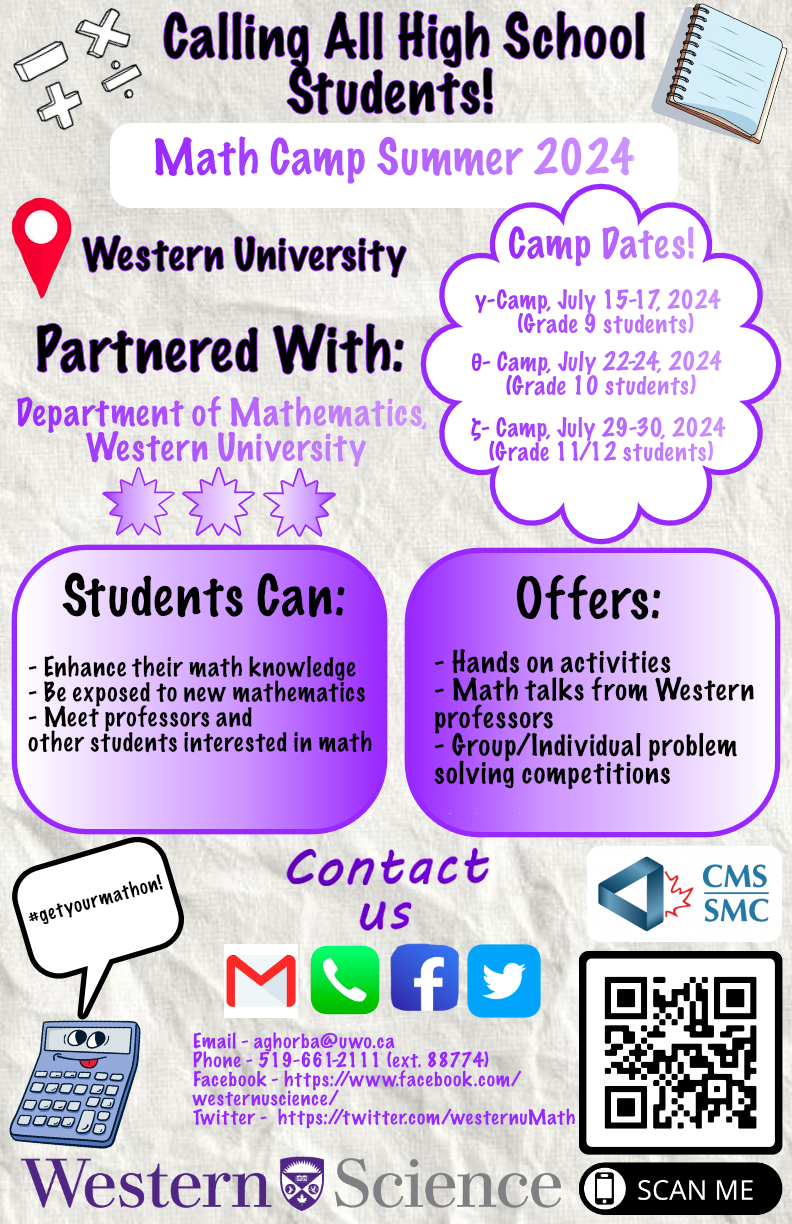 27/112
[Speaker Notes: rgray82_poster.jpg]
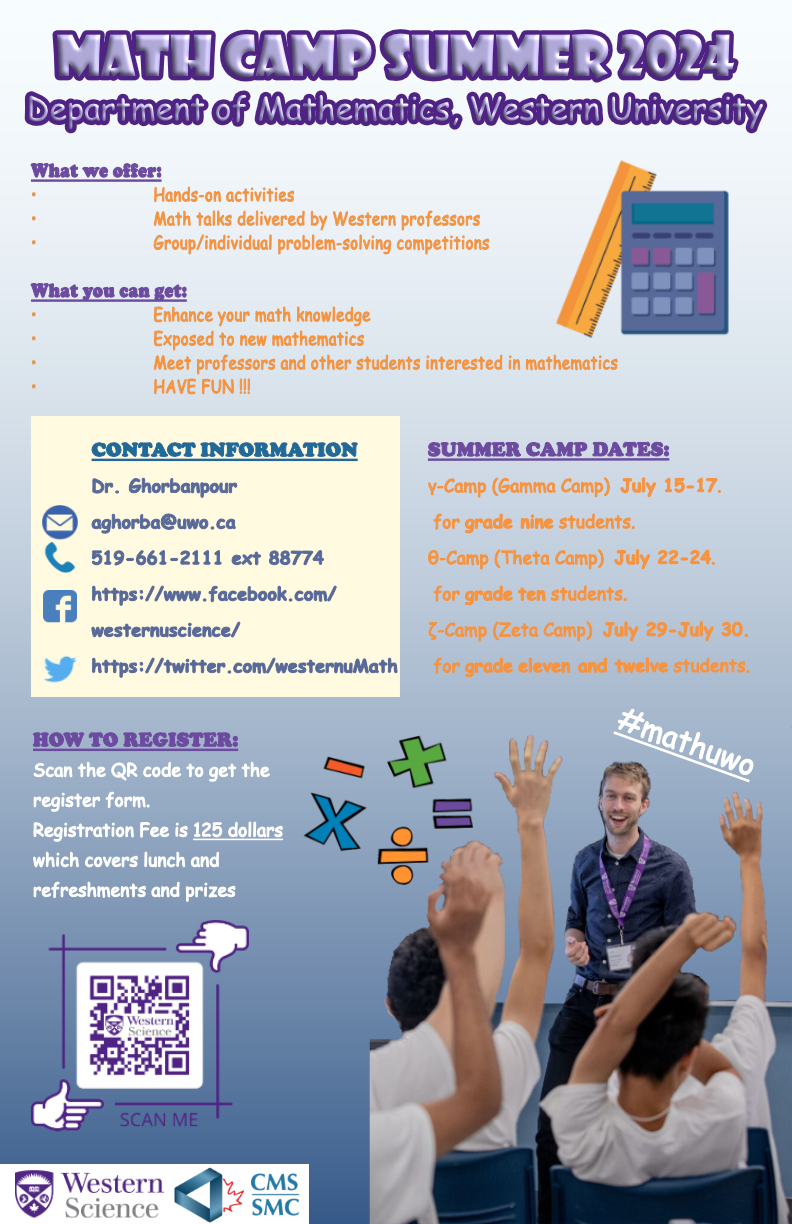 28/112
[Speaker Notes: rgong24_poster.jpg]
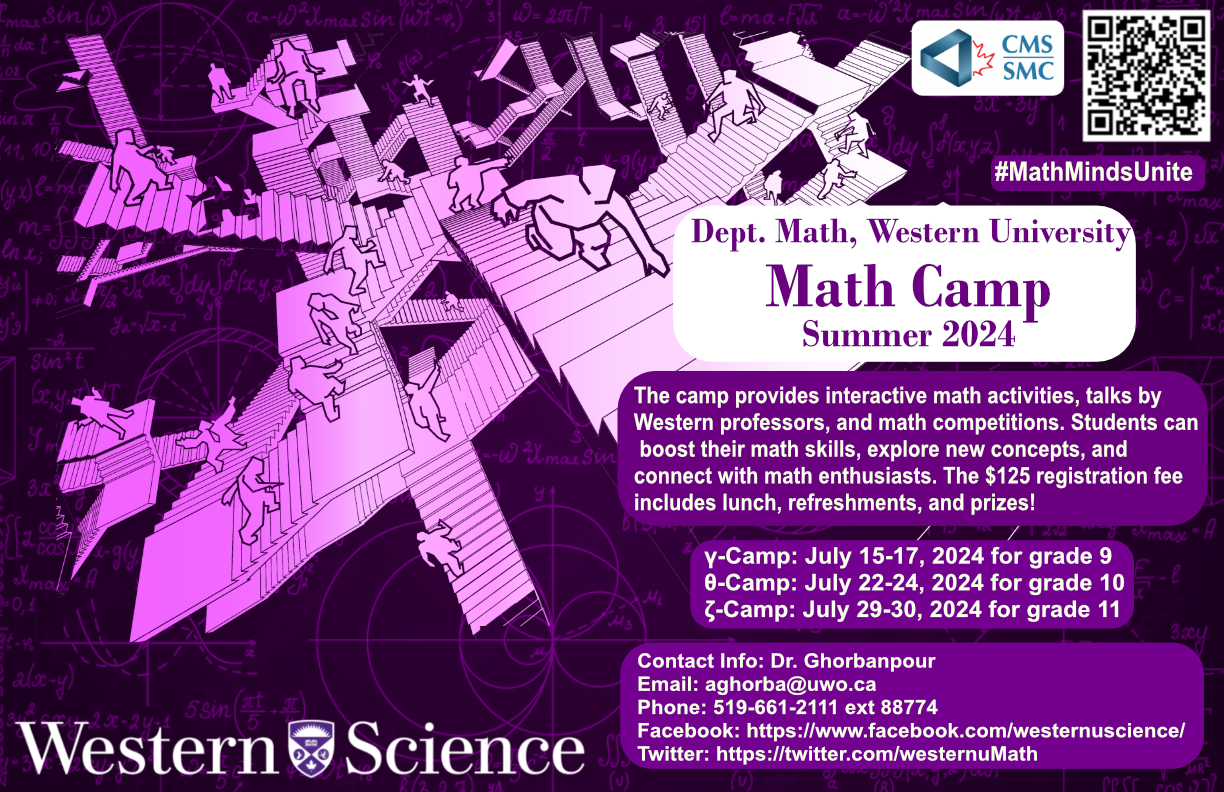 29/112
[Speaker Notes: rfast2_poster.jpg]
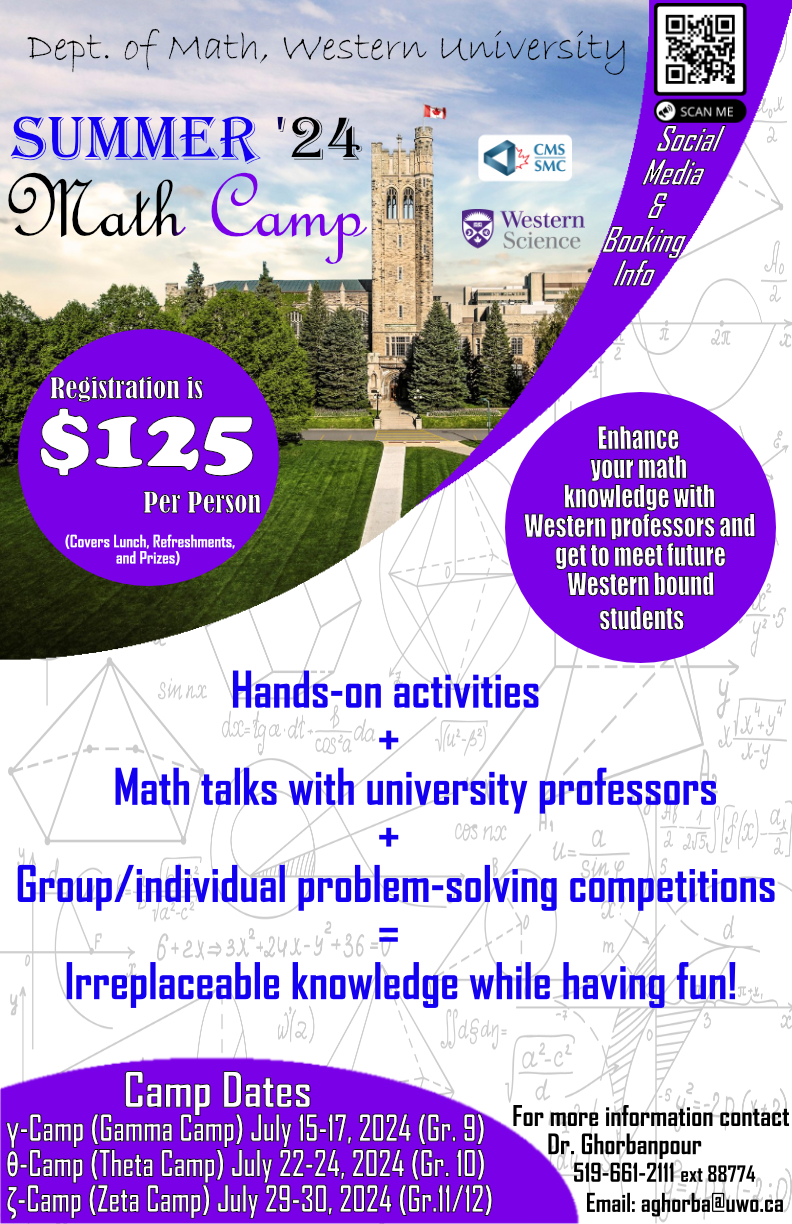 30/112
[Speaker Notes: rdumouli_poster.jpg]
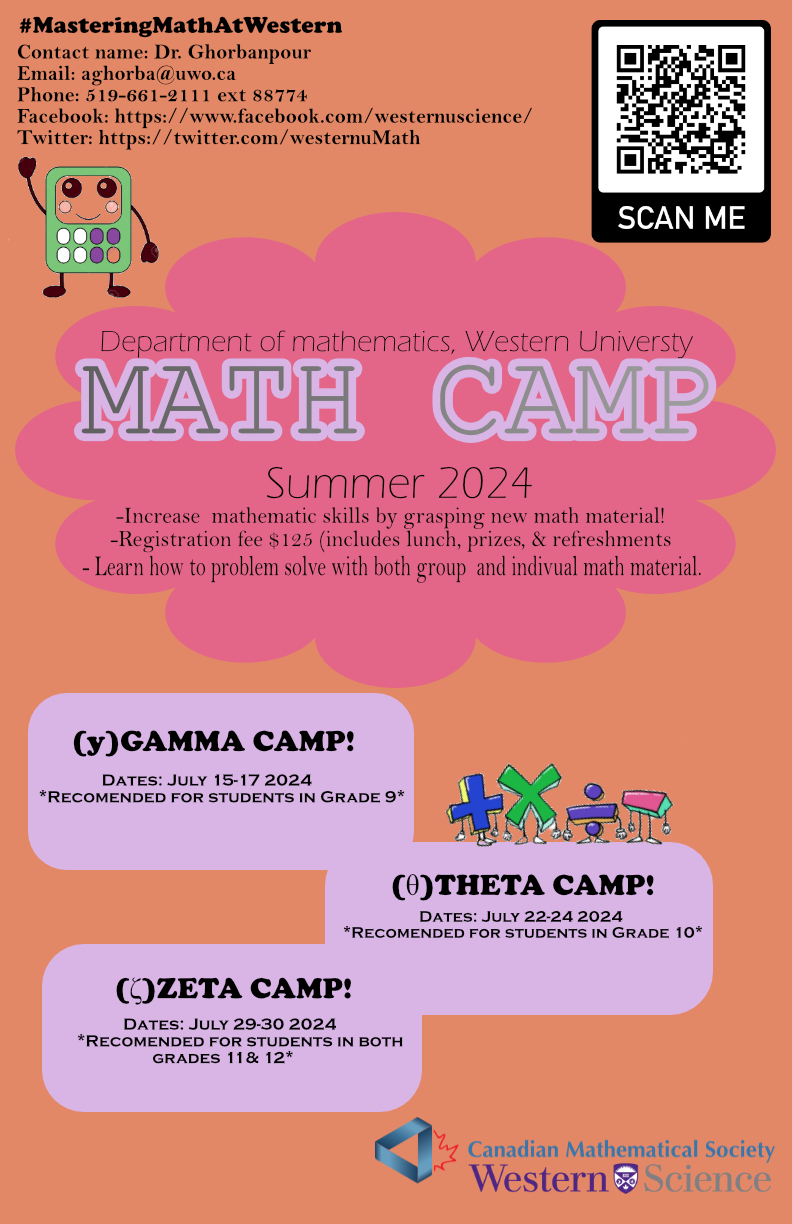 31/112
[Speaker Notes: pfergu2_poster.jpg]
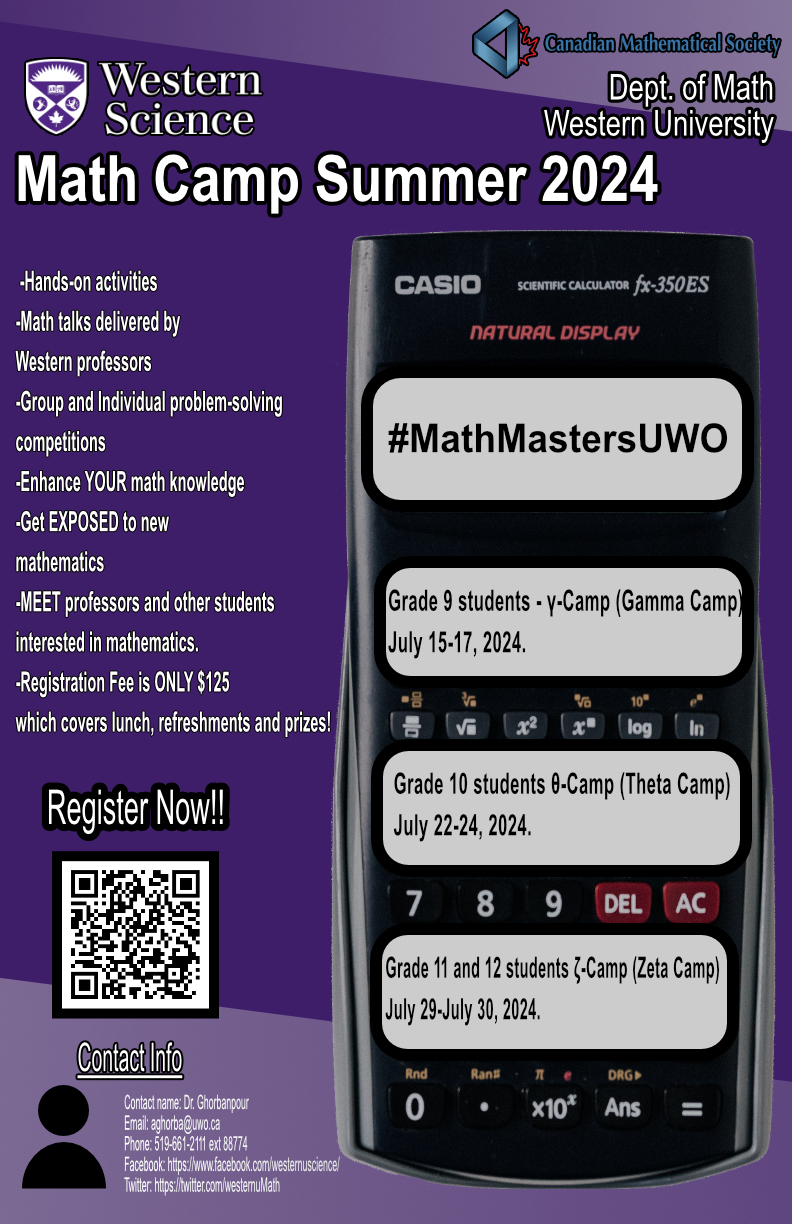 32/112
[Speaker Notes: pfaux_poster.jpg]
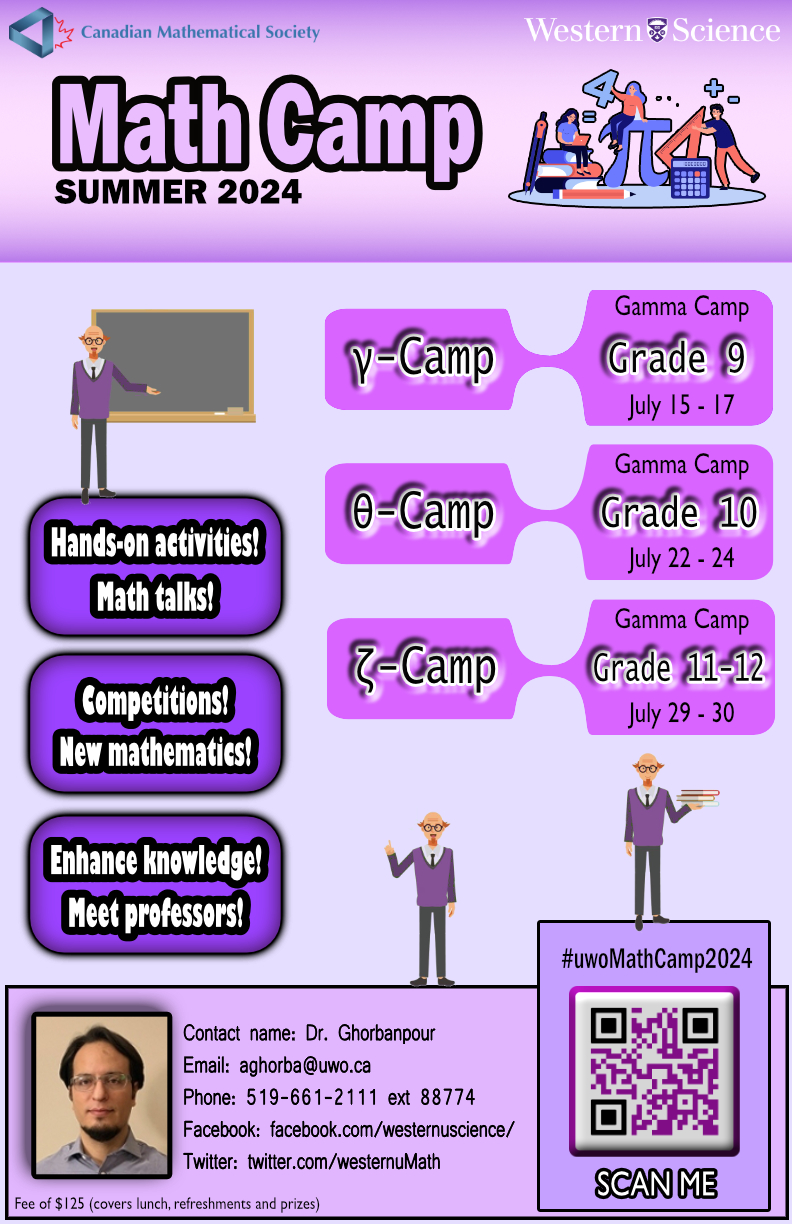 33/112
[Speaker Notes: pconjee_poster.jpg]
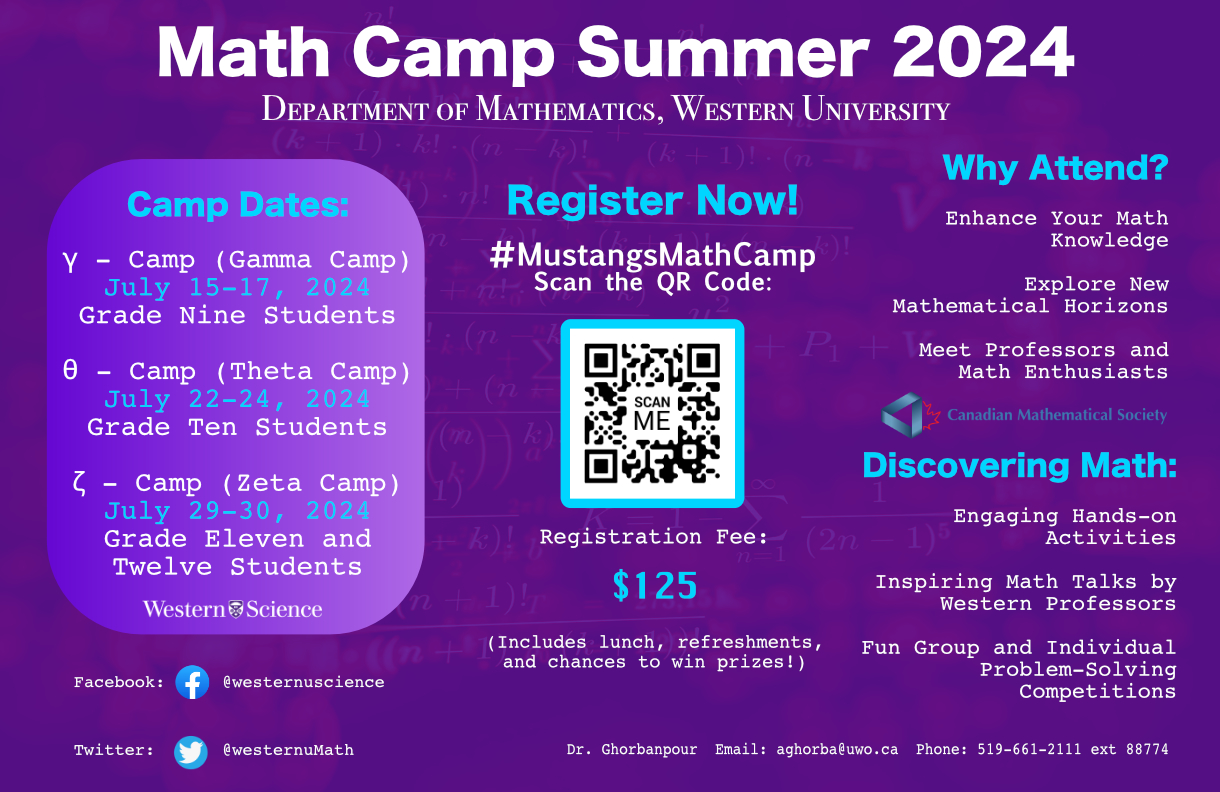 34/112
[Speaker Notes: ngratsas_poster.jpg]
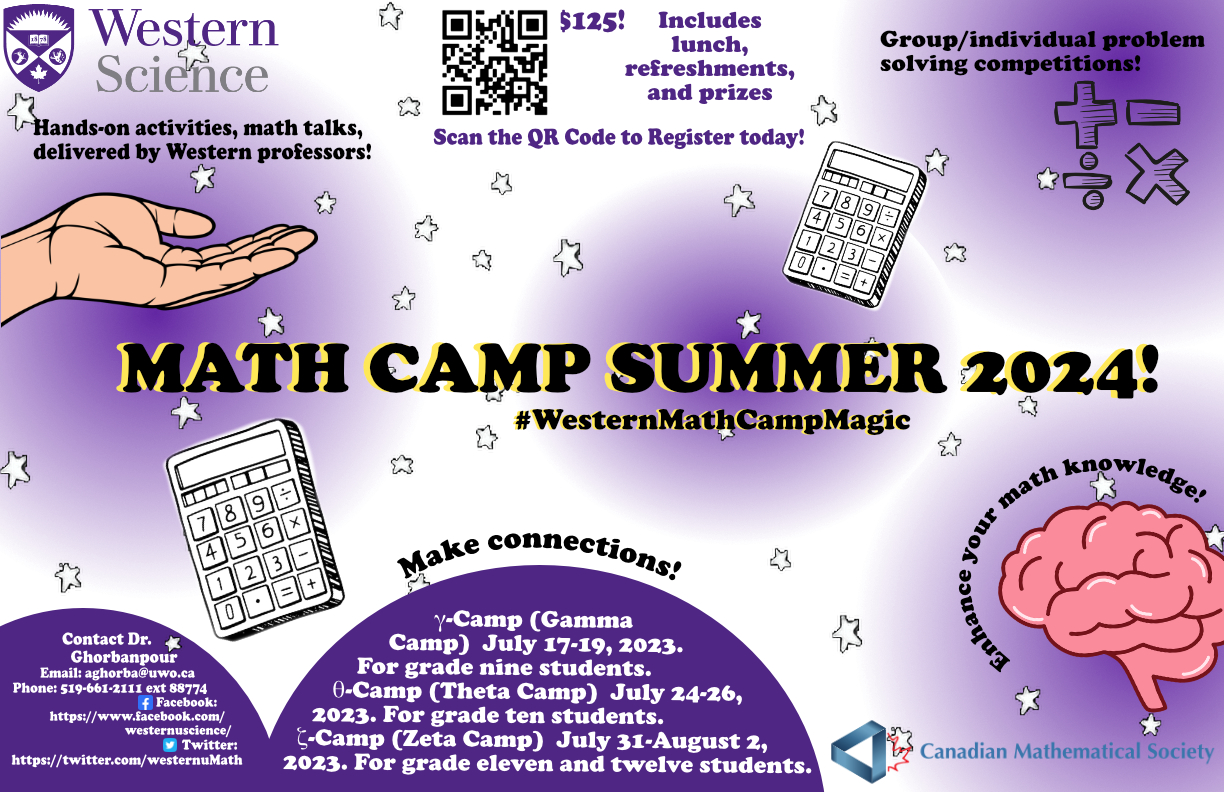 35/112
[Speaker Notes: mhopley_poster.jpg]
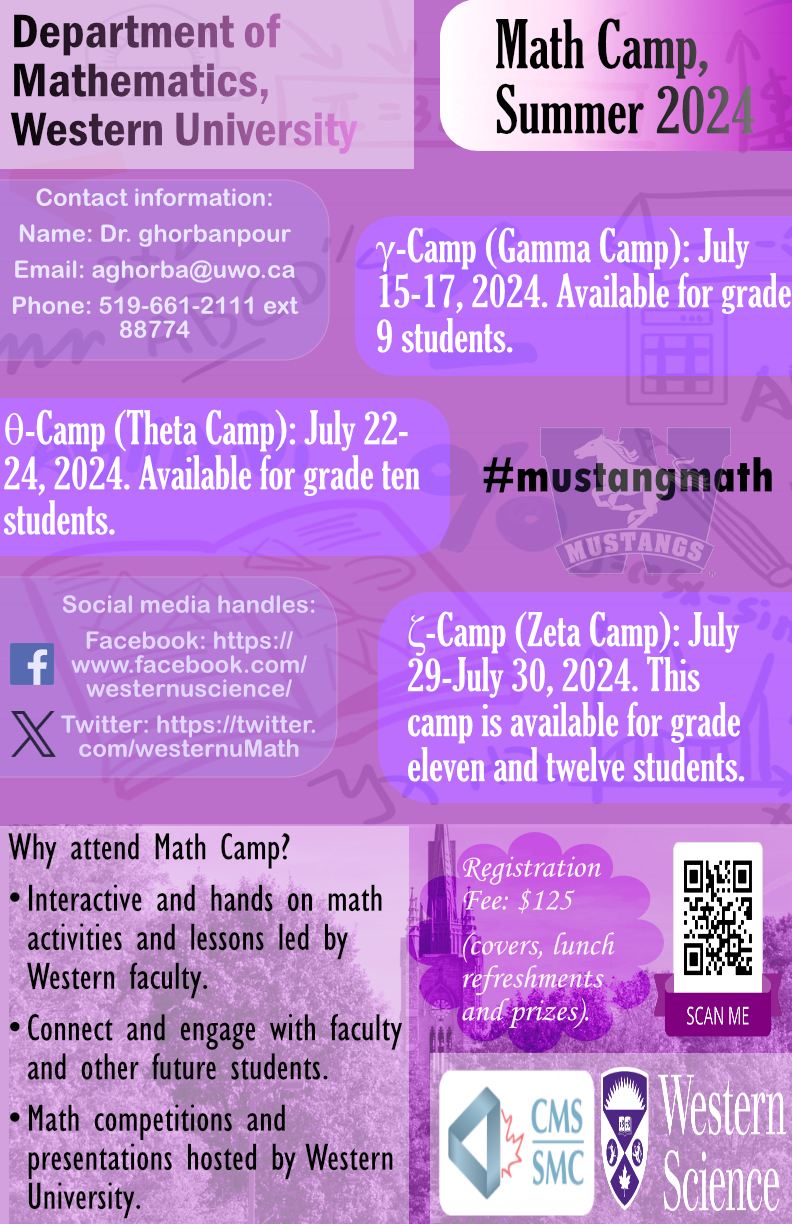 36/112
[Speaker Notes: mhmood_poster.jpg]
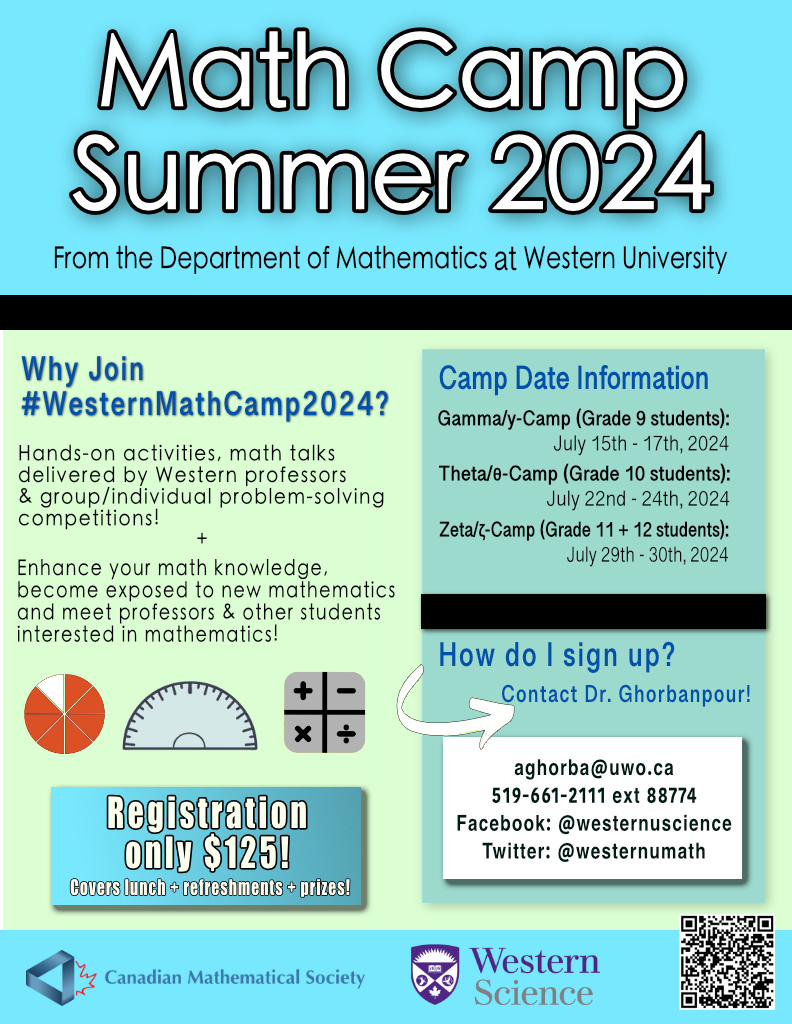 37/112
[Speaker Notes: mhall227_poster.jpg]
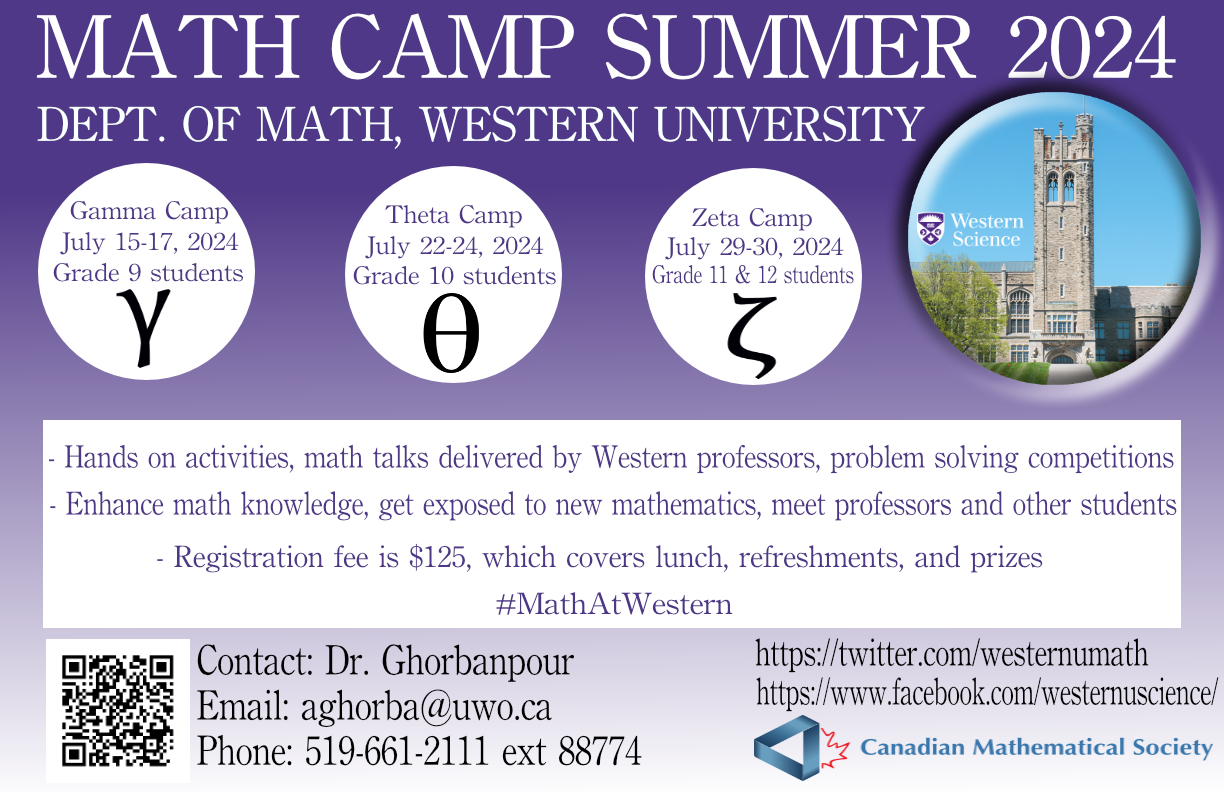 38/112
[Speaker Notes: mfreebo2_poster.jpg]
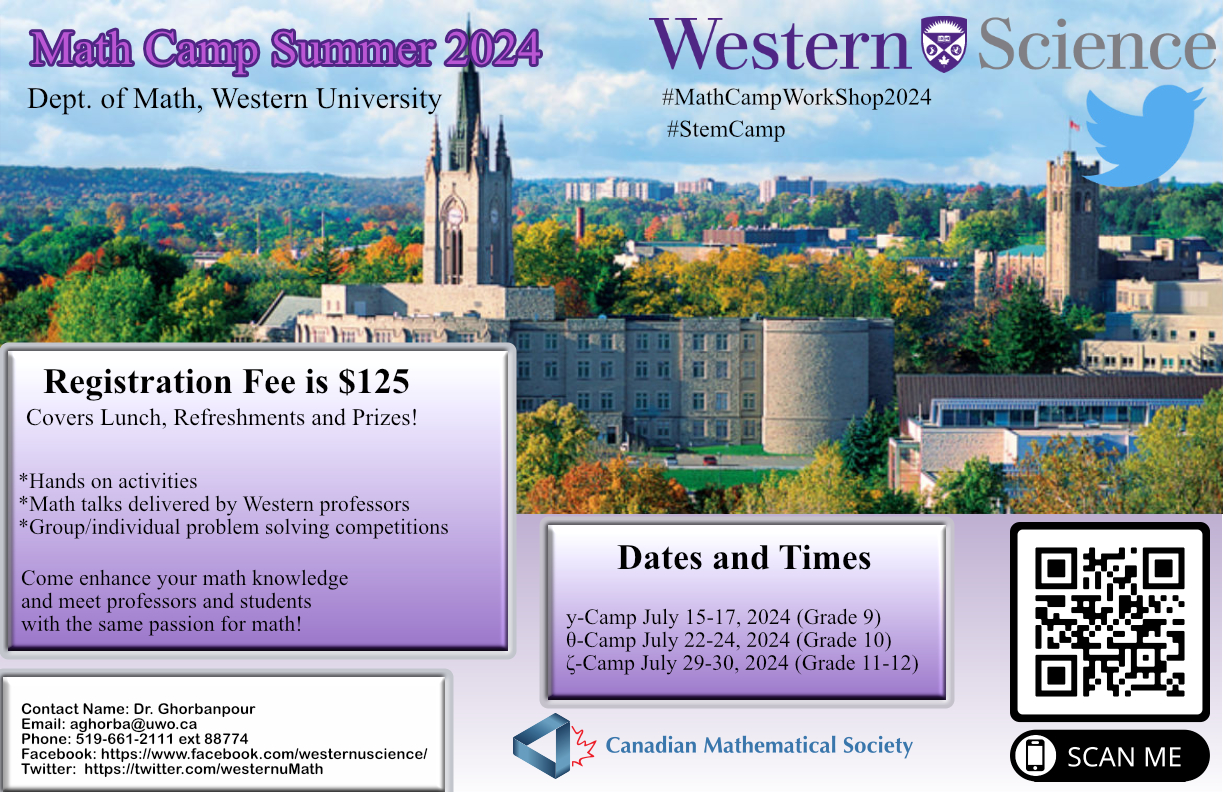 39/112
[Speaker Notes: mfiguer4_poster.jpg]
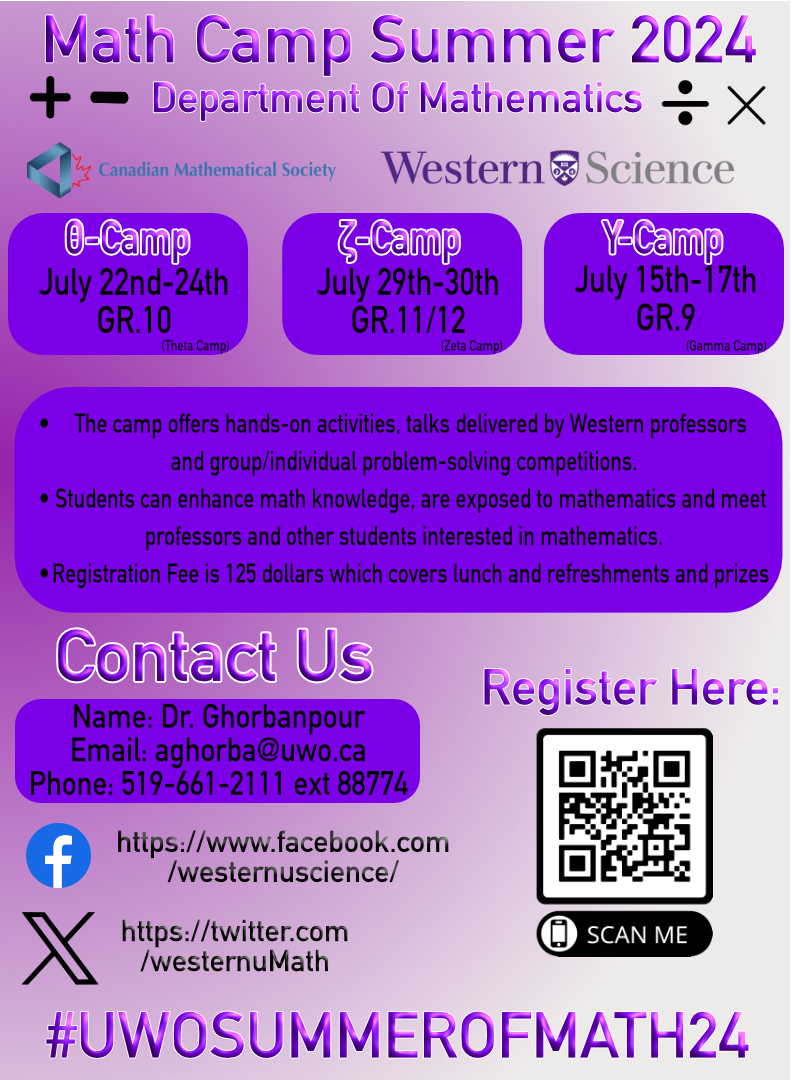 40/112
[Speaker Notes: melmale5_poster.jpg]
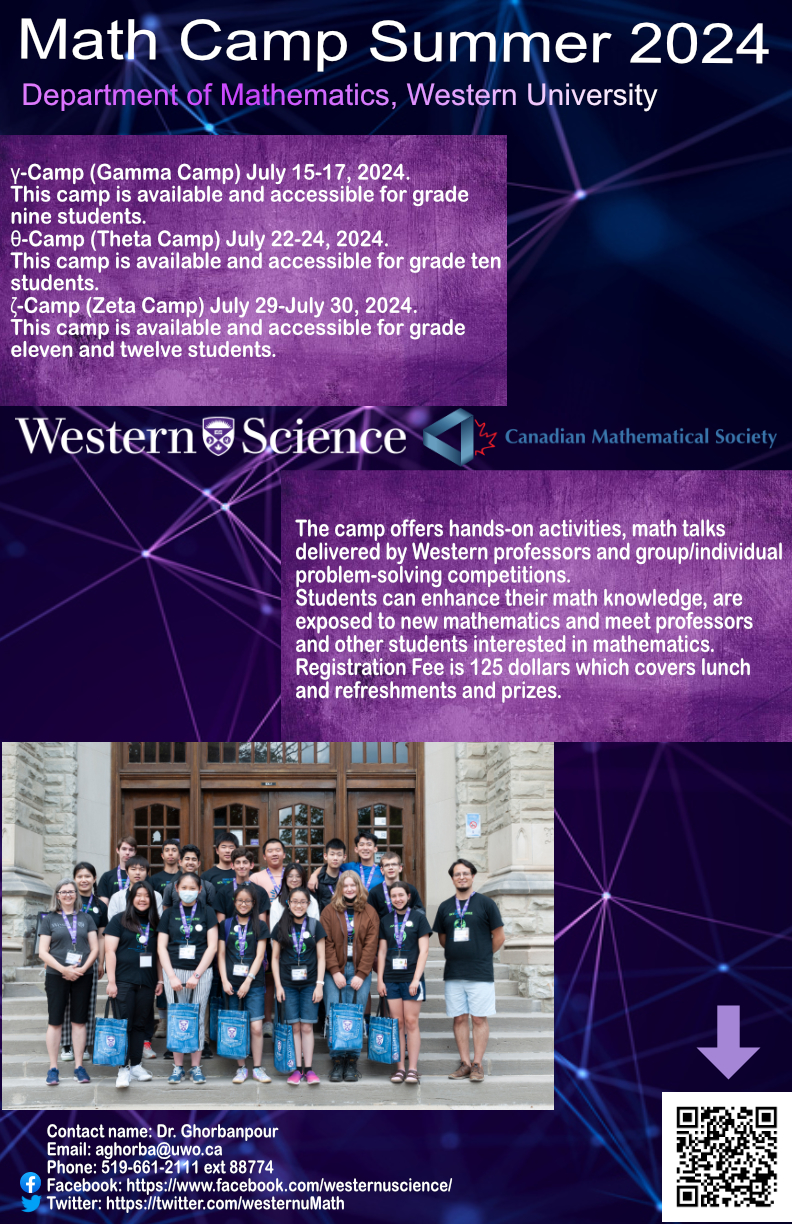 41/112
[Speaker Notes: mdu66_poster.jpg]
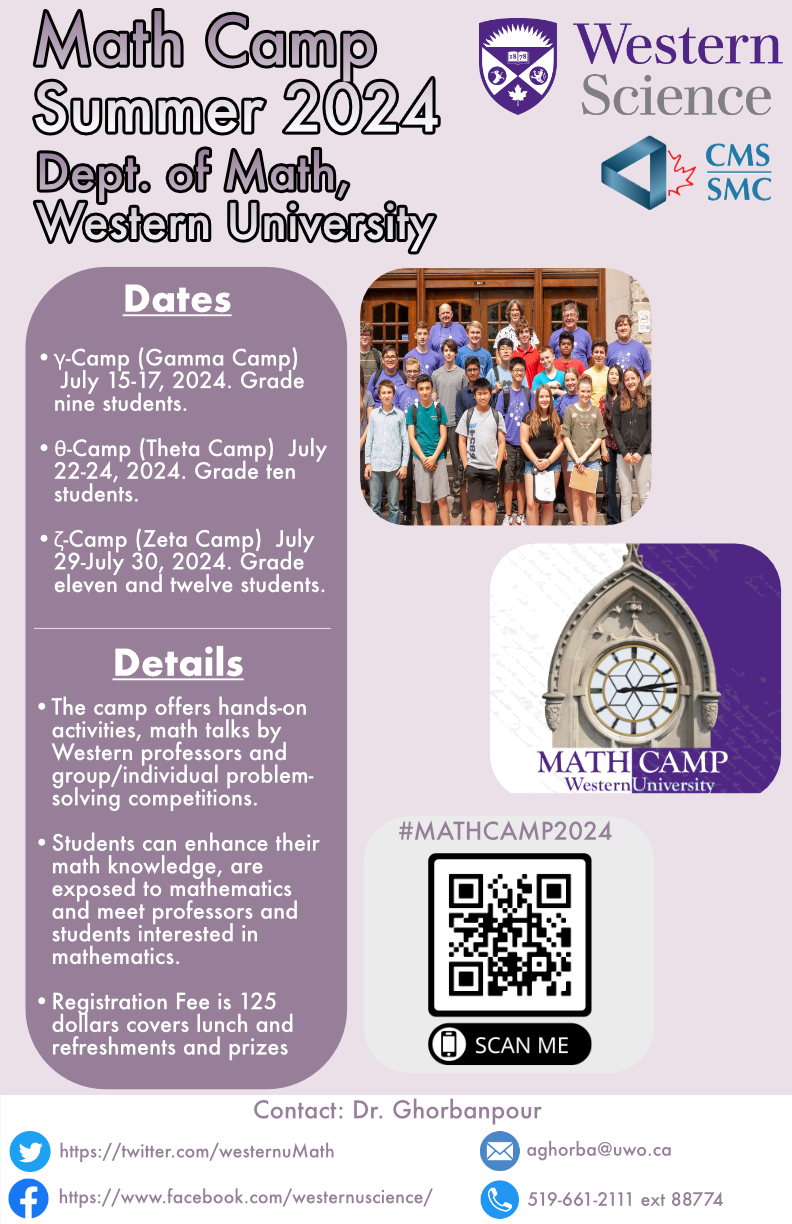 42/112
[Speaker Notes: mdibias5_poster.jpg]
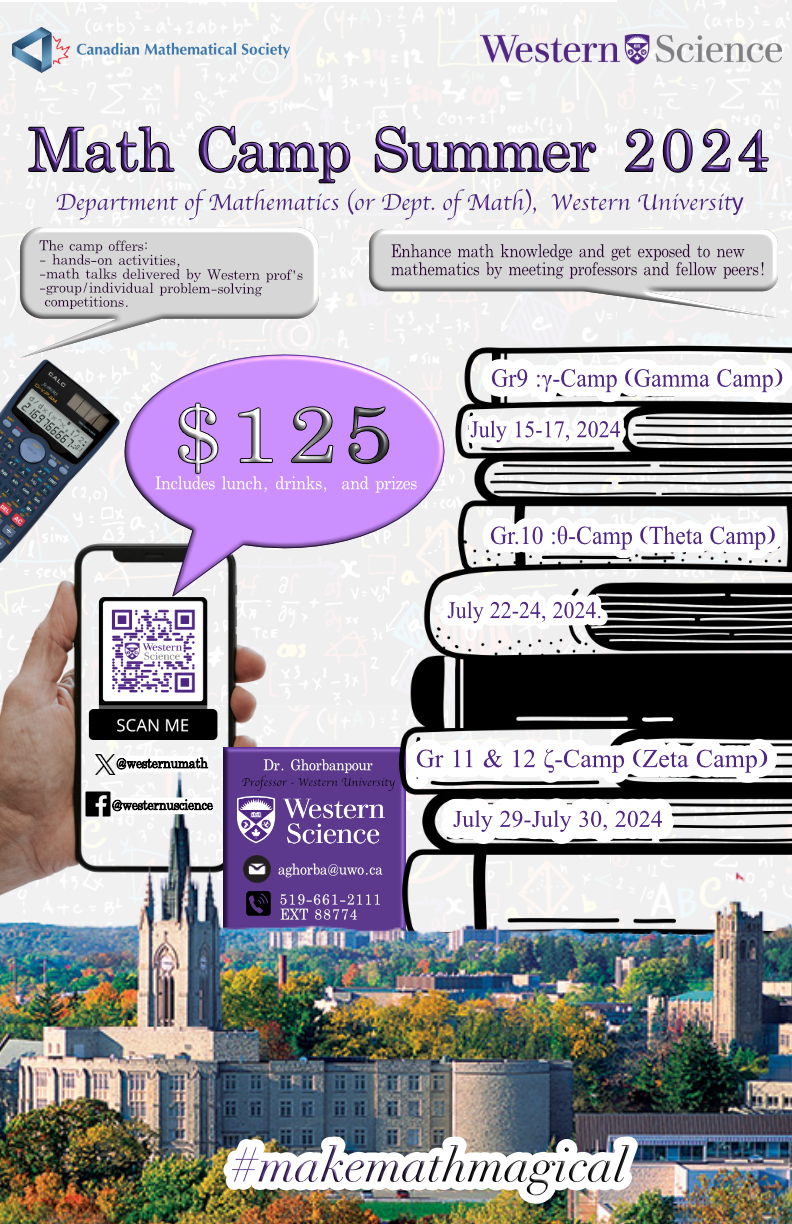 43/112
[Speaker Notes: mdiazva_poster.jpg]
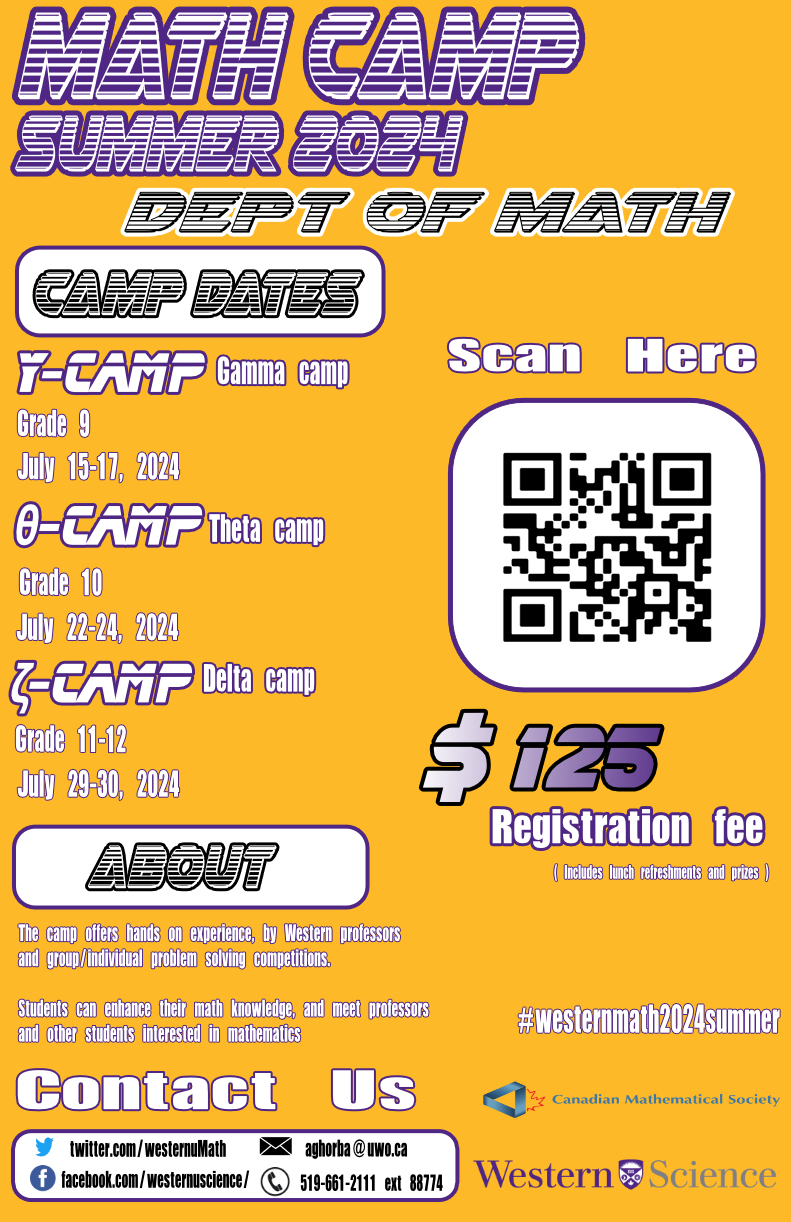 44/112
[Speaker Notes: mdensky_poster.jpg]
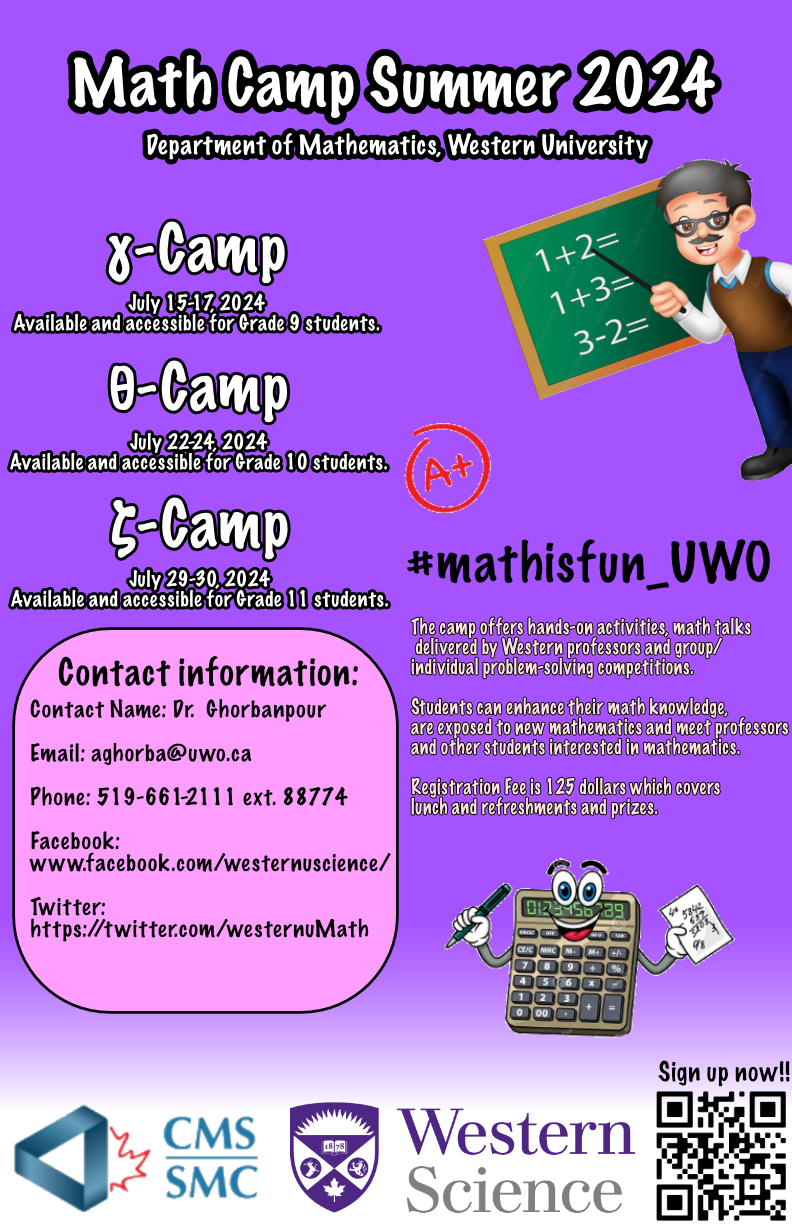 45/112
[Speaker Notes: mdayian_poster.jpg]
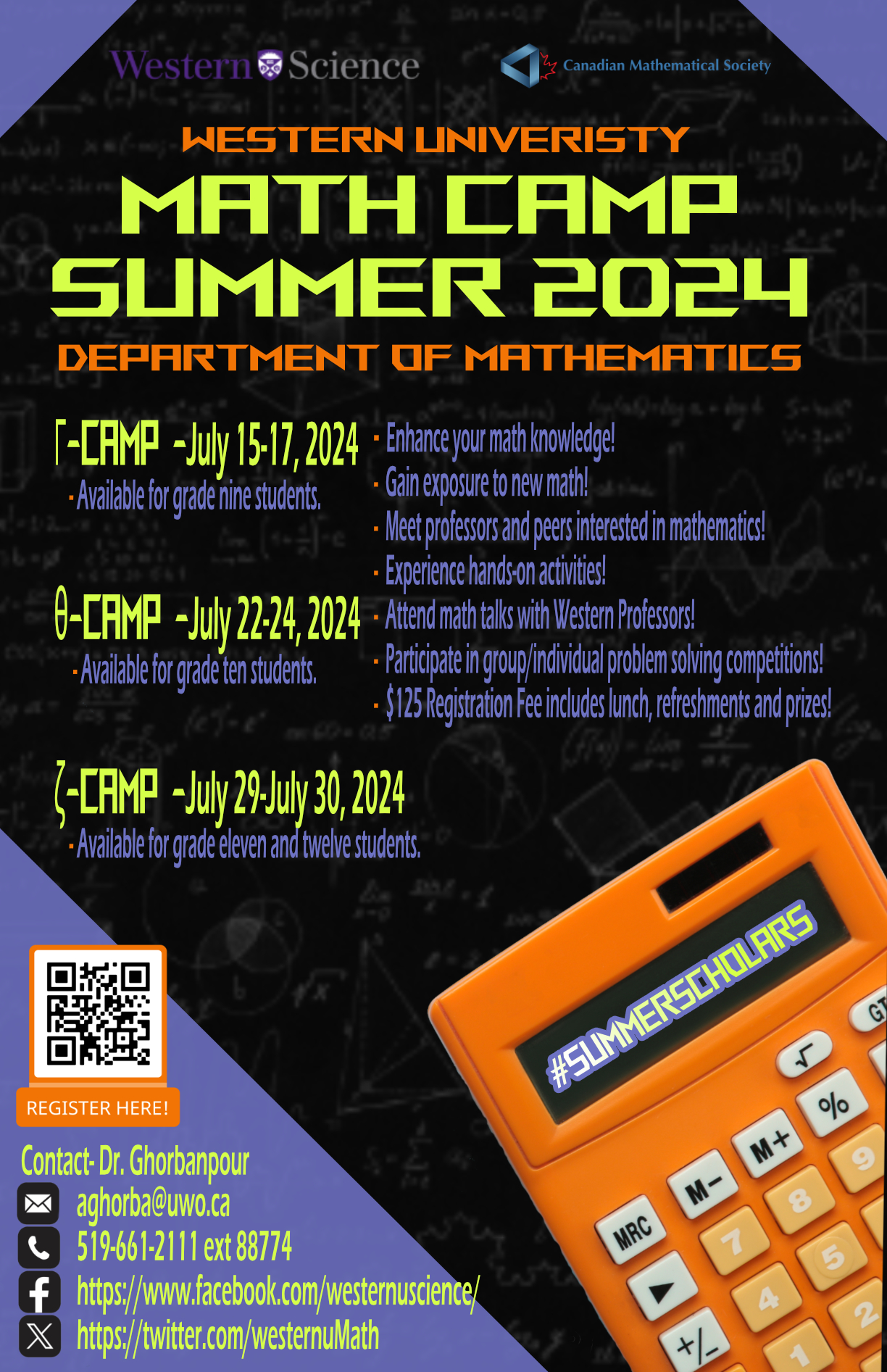 46/112
[Speaker Notes: lheslop4_poster.jpg]
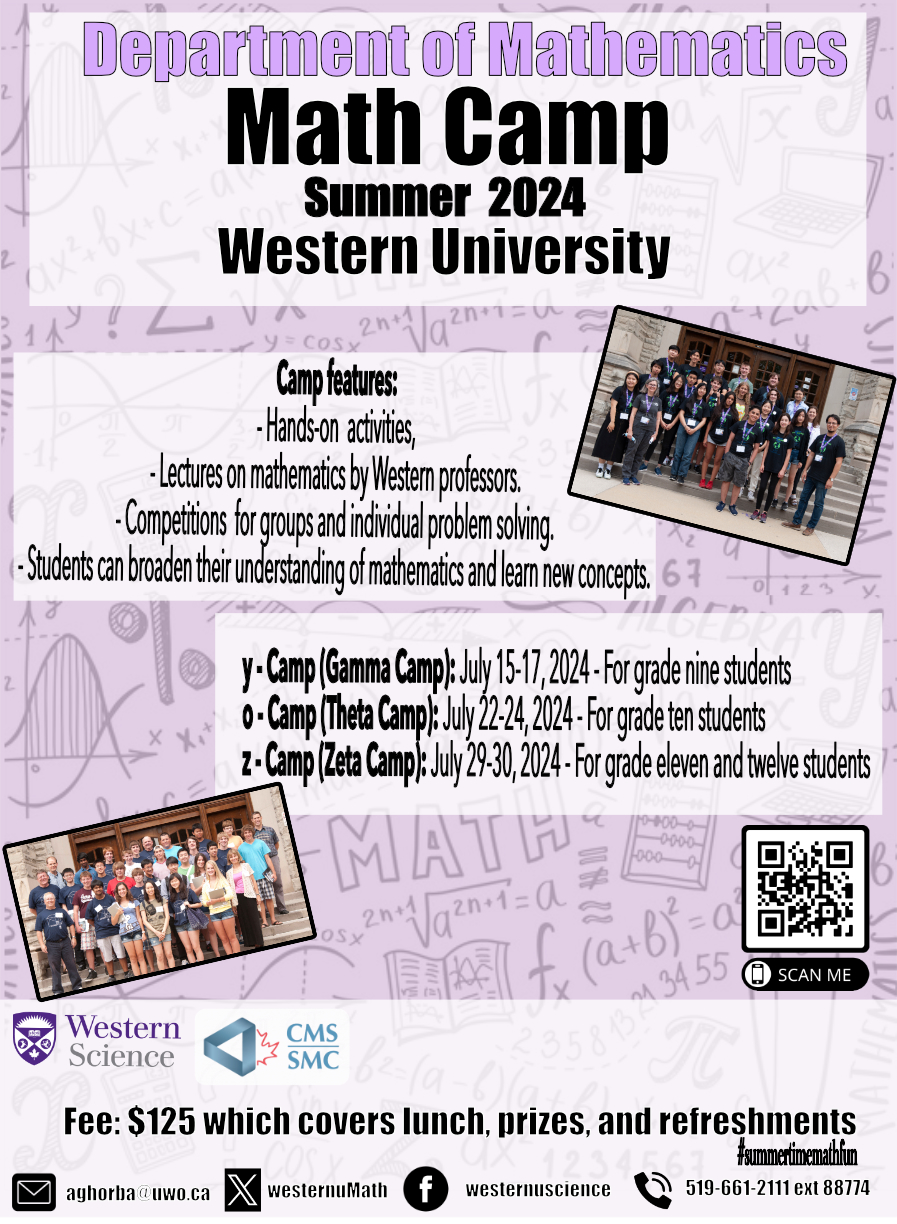 47/112
[Speaker Notes: lhashi3_poster.jpg]
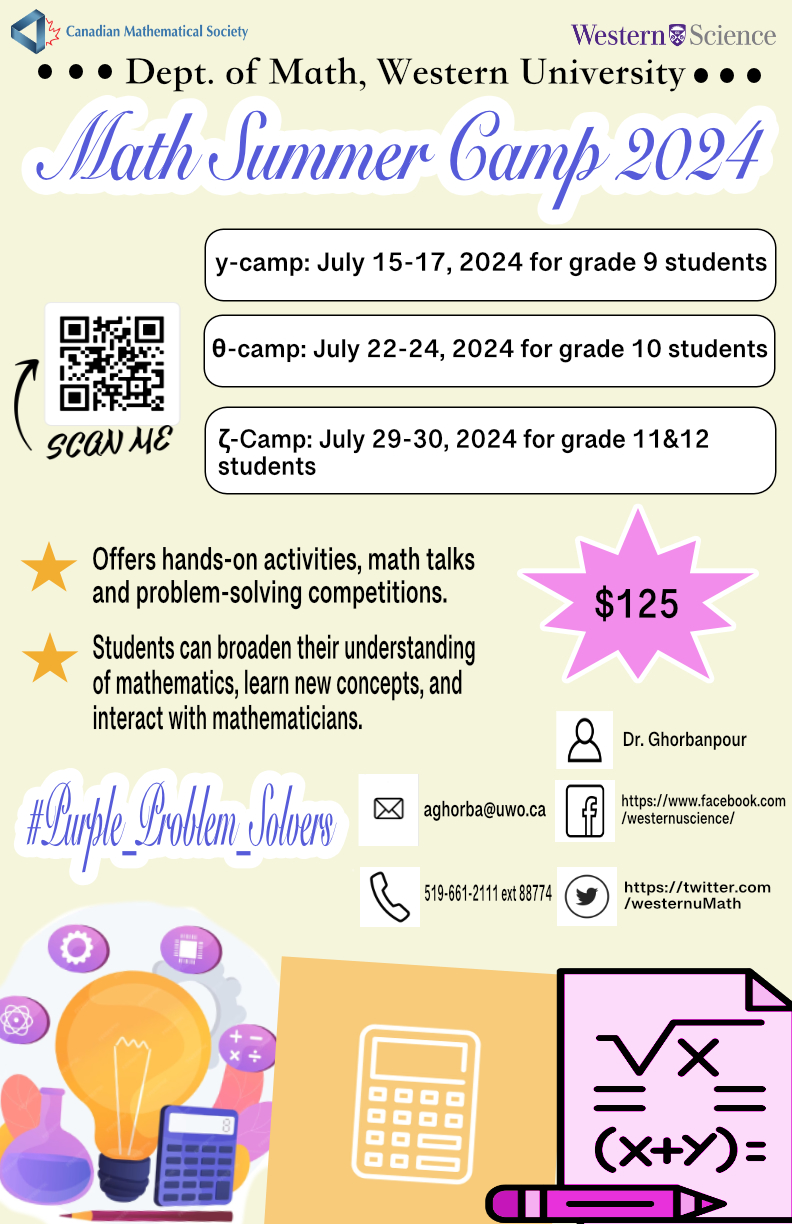 48/112
[Speaker Notes: lgulerce_poster.jpg]
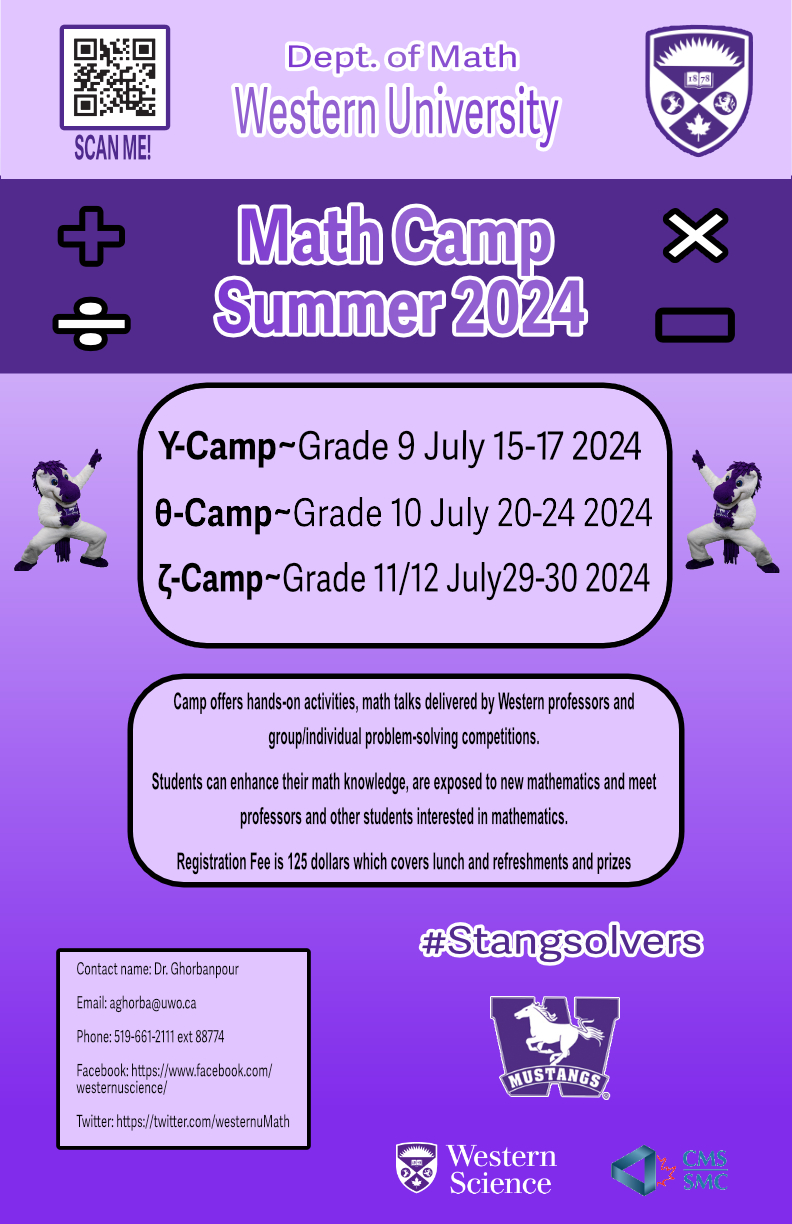 49/112
[Speaker Notes: lgrech3_poster.jpg]
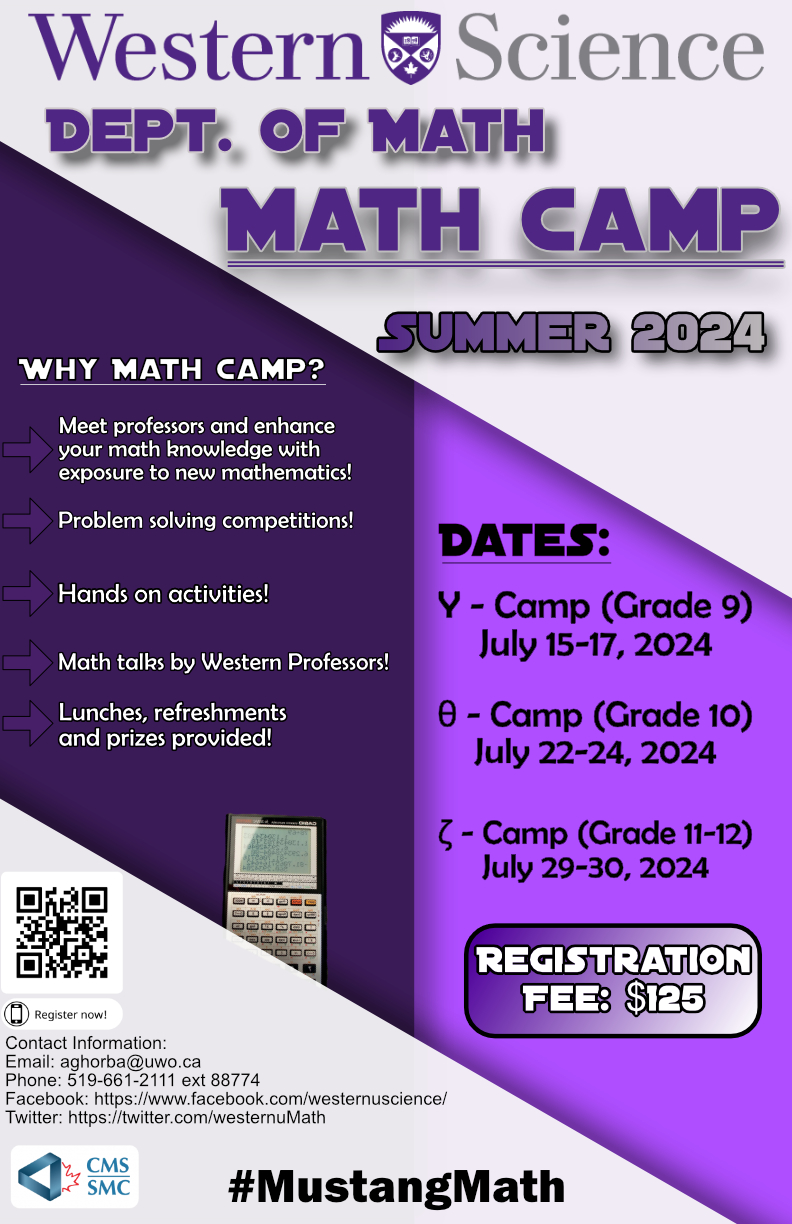 50/112
[Speaker Notes: ldiponi_poster.jpg]
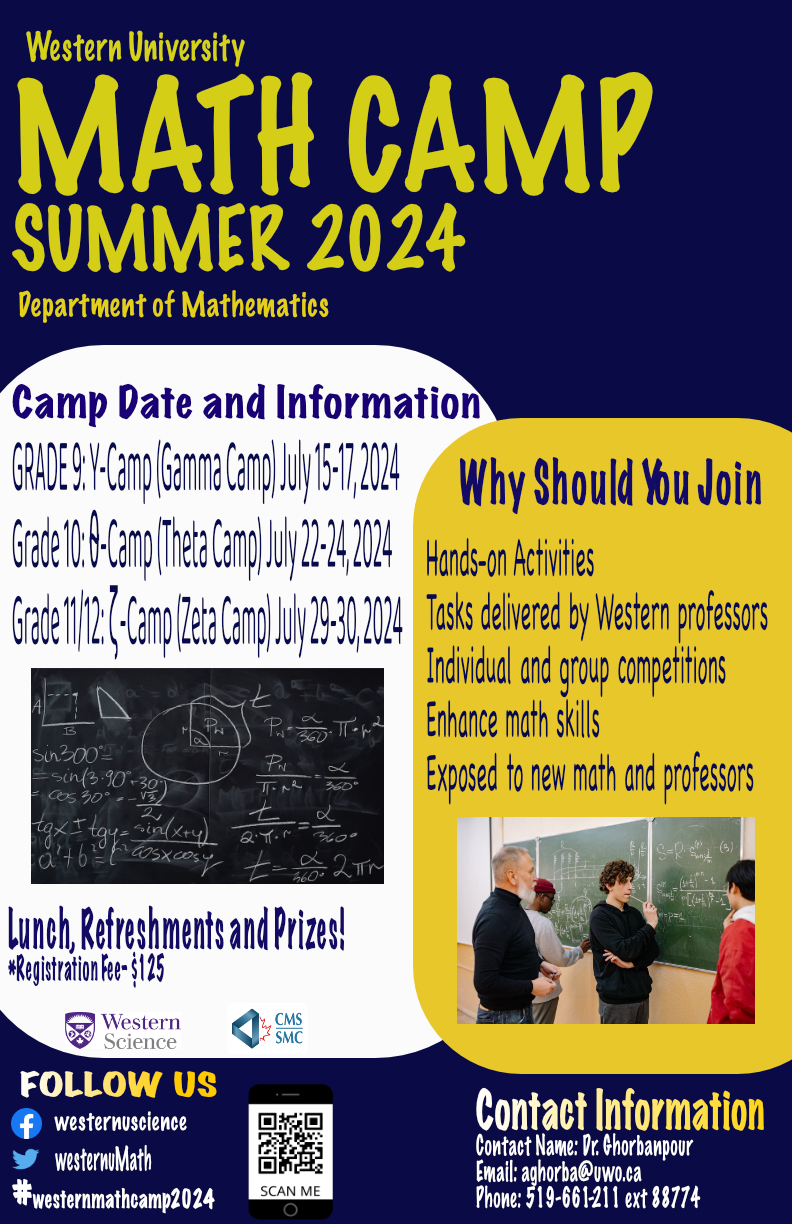 51/112
[Speaker Notes: lcilia_poster.jpg]
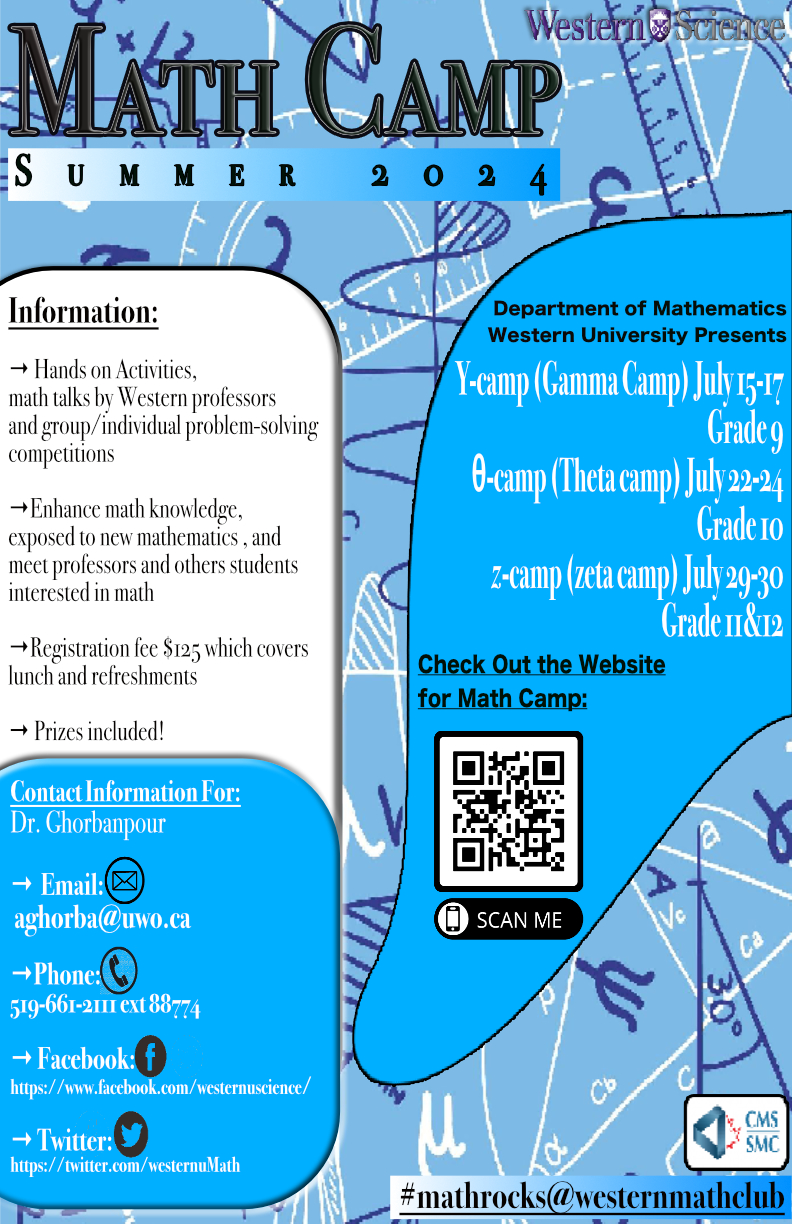 52/112
[Speaker Notes: khavenga_poster.jpg]
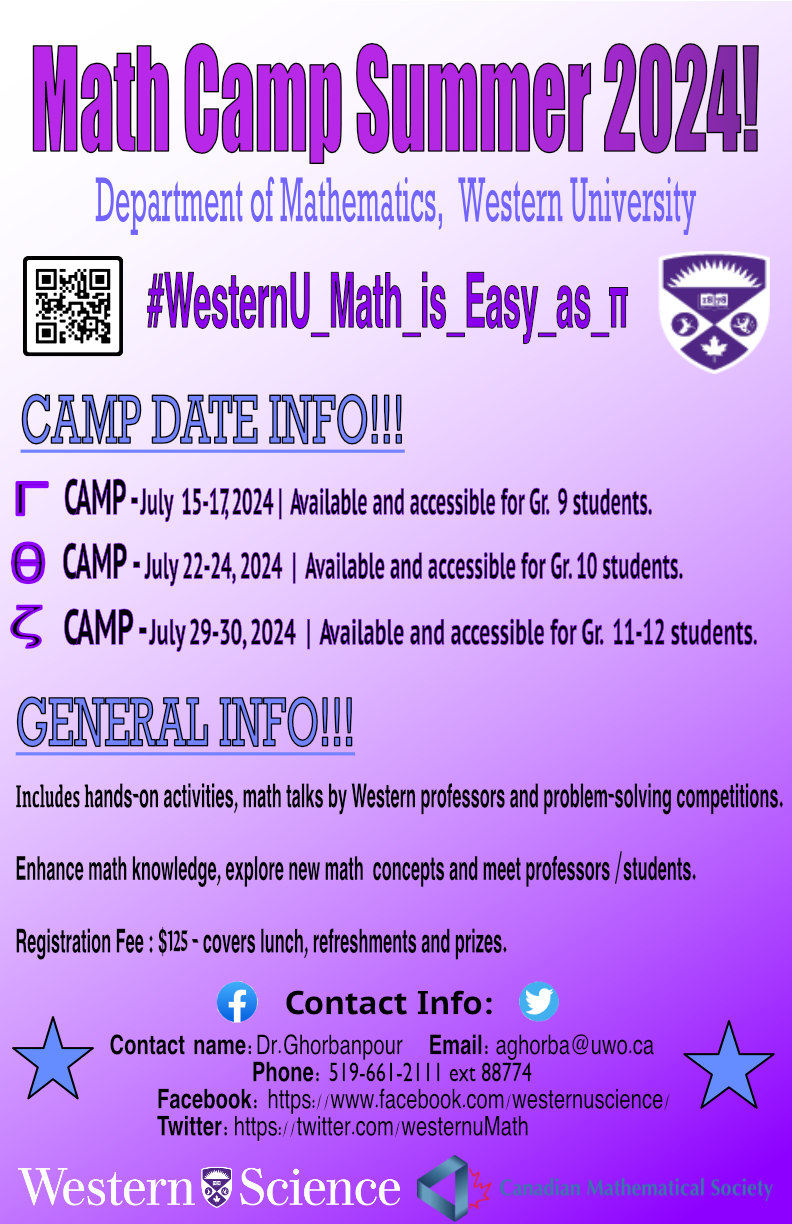 53/112
[Speaker Notes: kdavid69_poster.jpg]
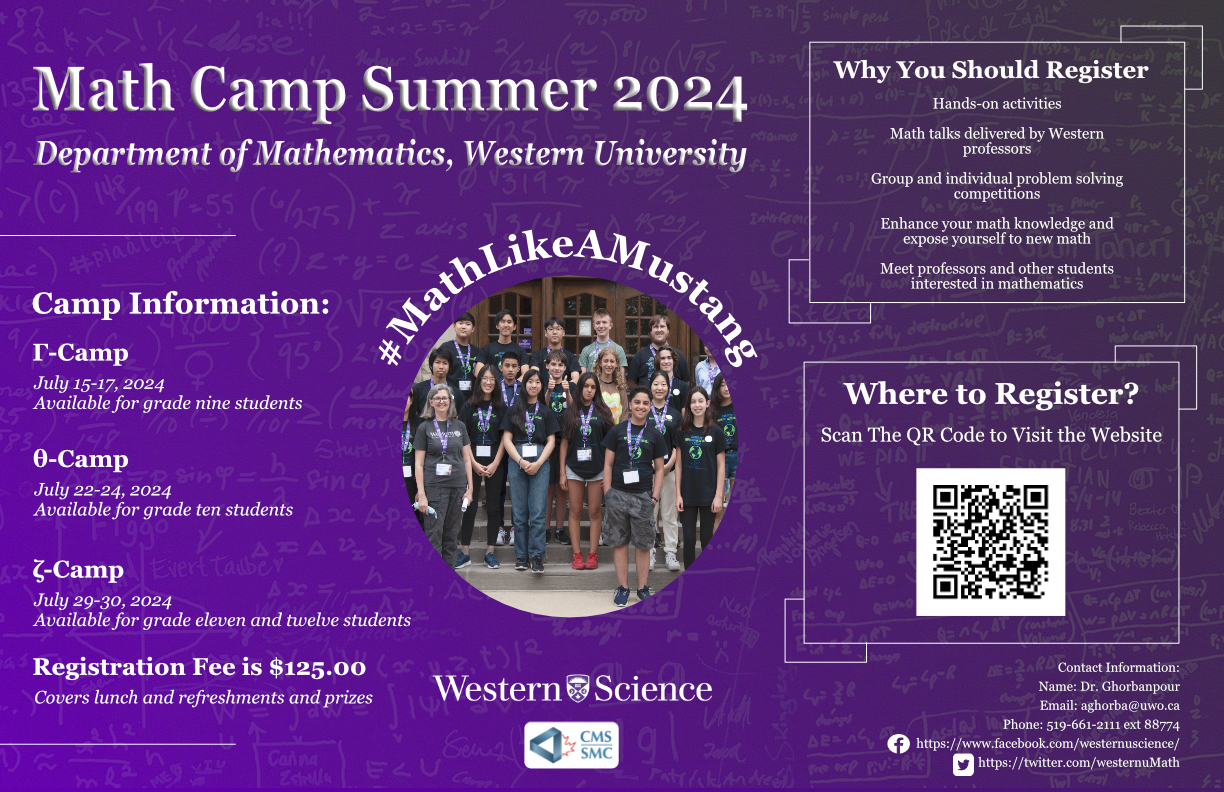 54/112
[Speaker Notes: jhirsh4_poster.jpg]
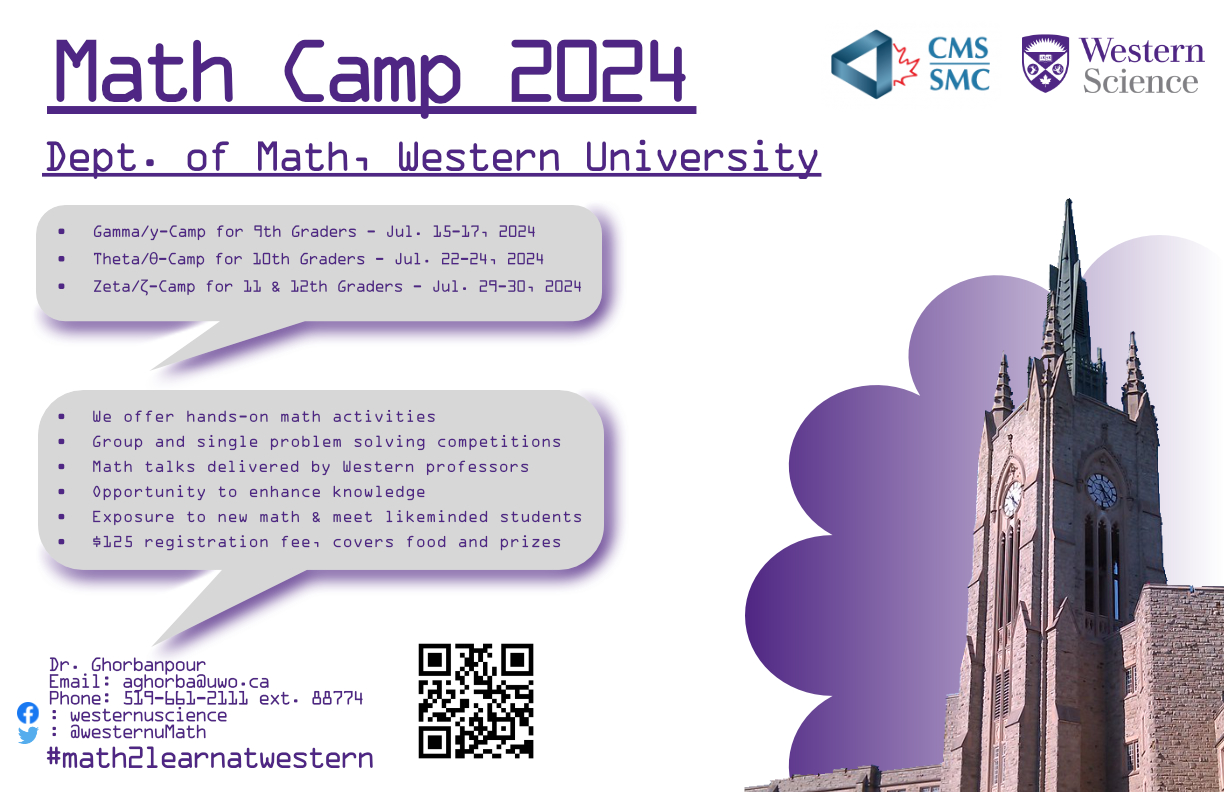 55/112
[Speaker Notes: jharr268_poster.jpg]
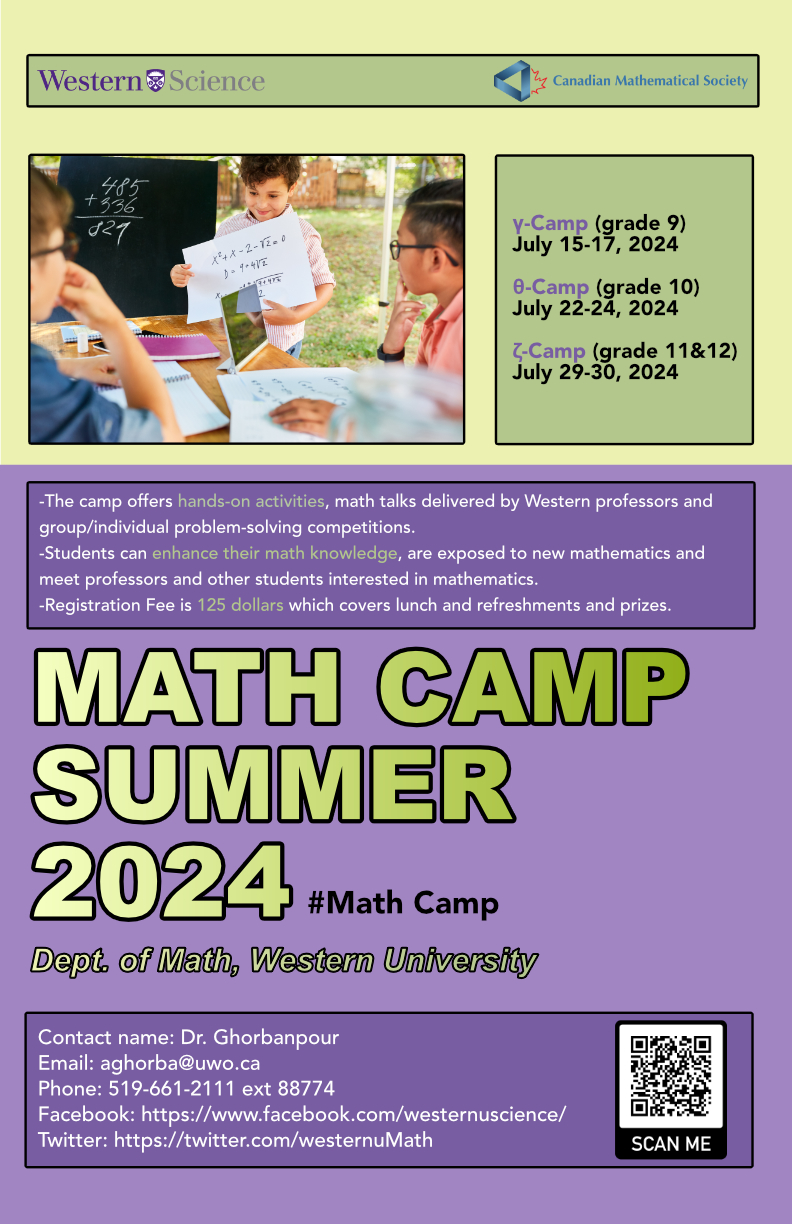 56/112
[Speaker Notes: jguo539_poster.jpg]
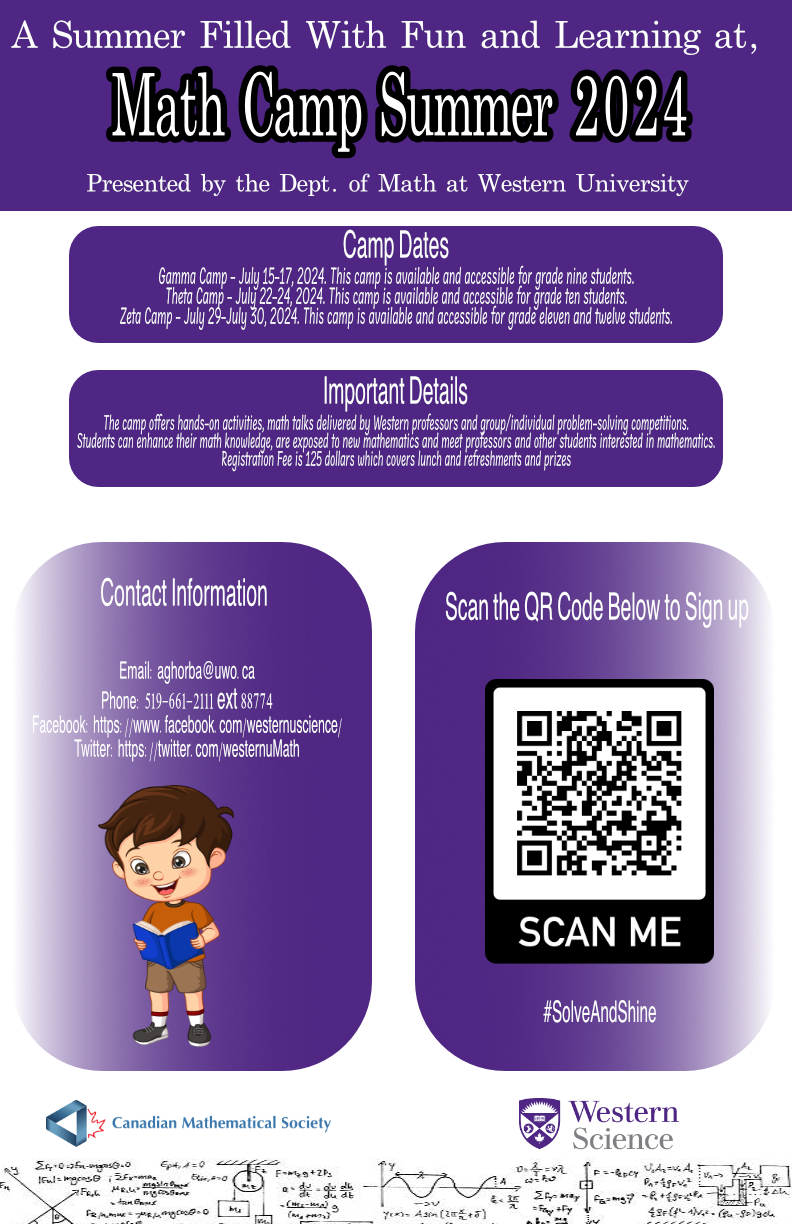 57/112
[Speaker Notes: jgrober2_poster.jpg]
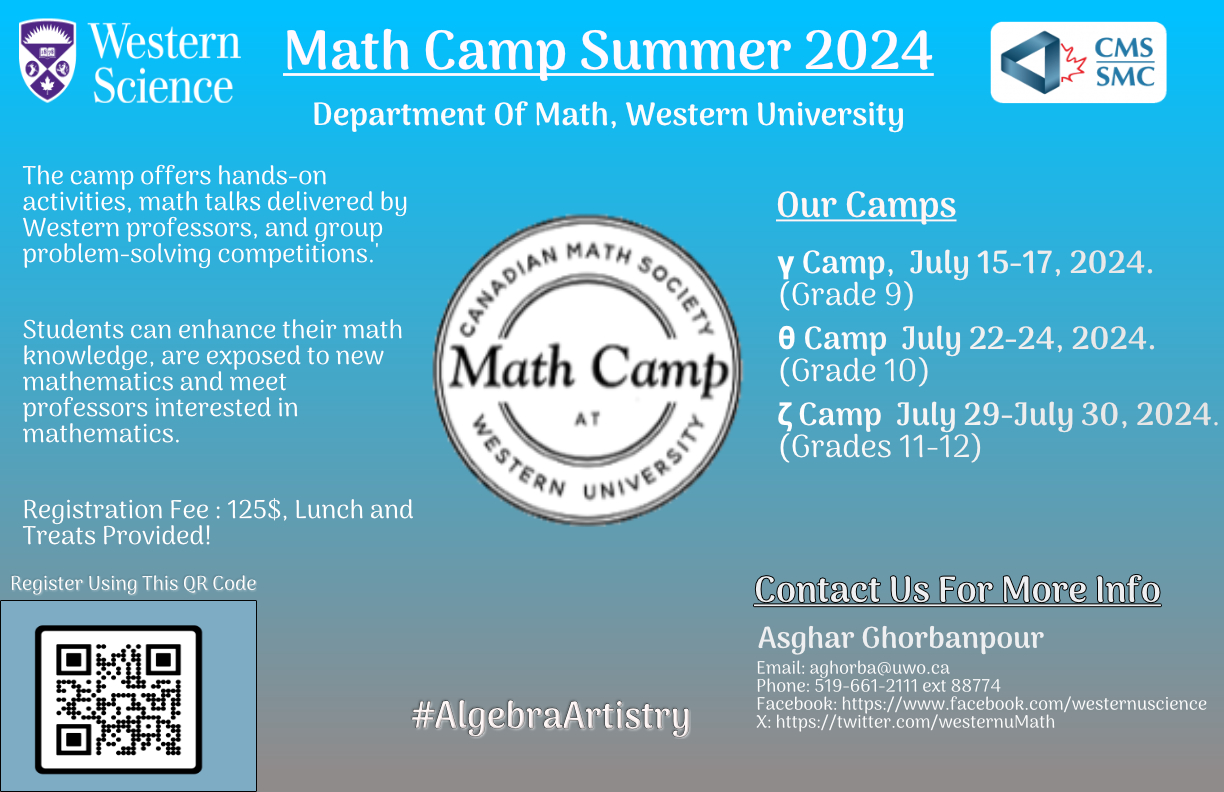 58/112
[Speaker Notes: jgoodm28_poster.jpg]
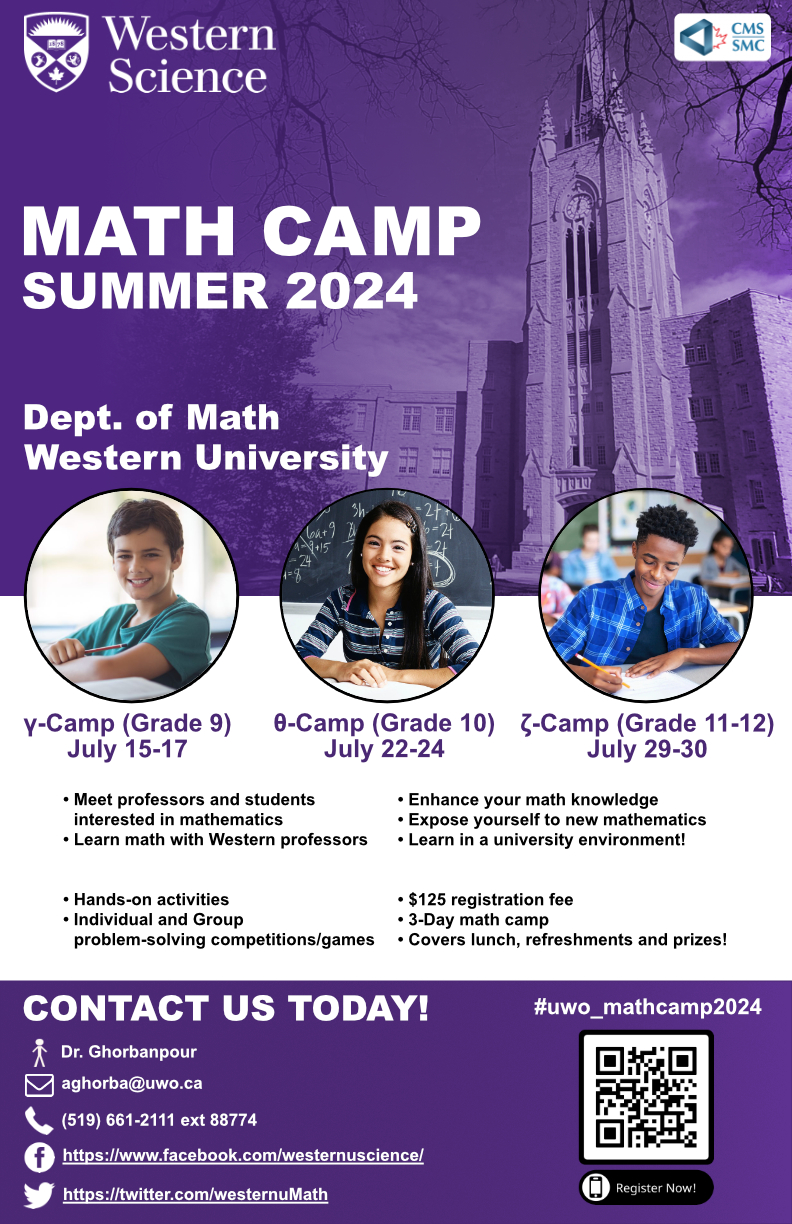 59/112
[Speaker Notes: jgodelew_poster.jpg]
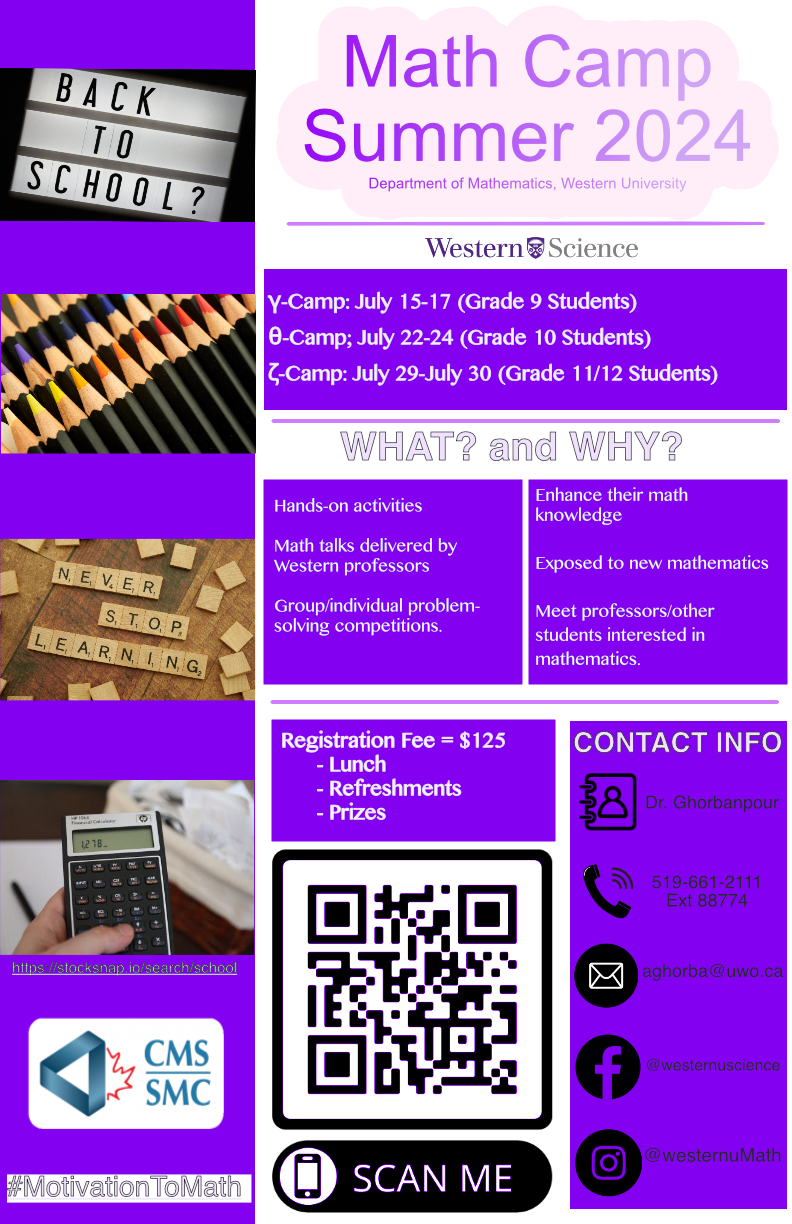 60/112
[Speaker Notes: jgladma4_poster.jpg]
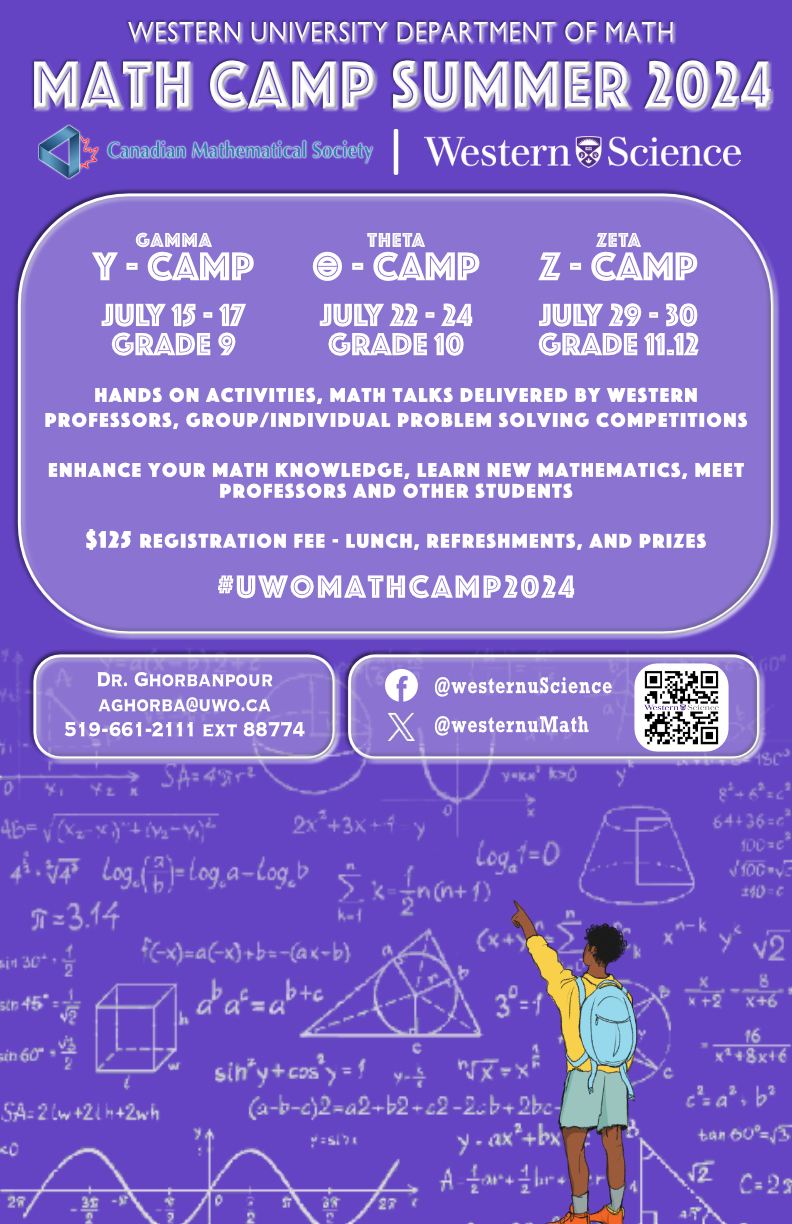 61/112
[Speaker Notes: jgaray3_poster.jpg]
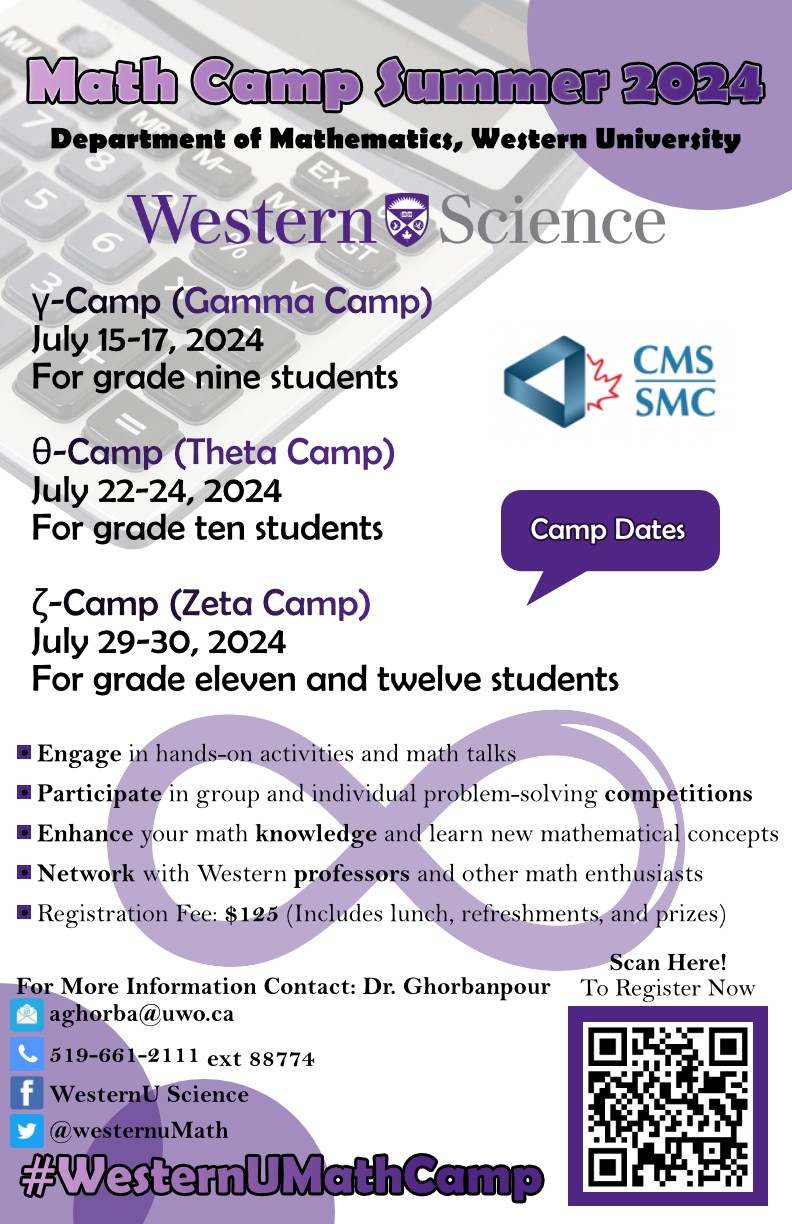 62/112
[Speaker Notes: jgao458_poster.jpg]
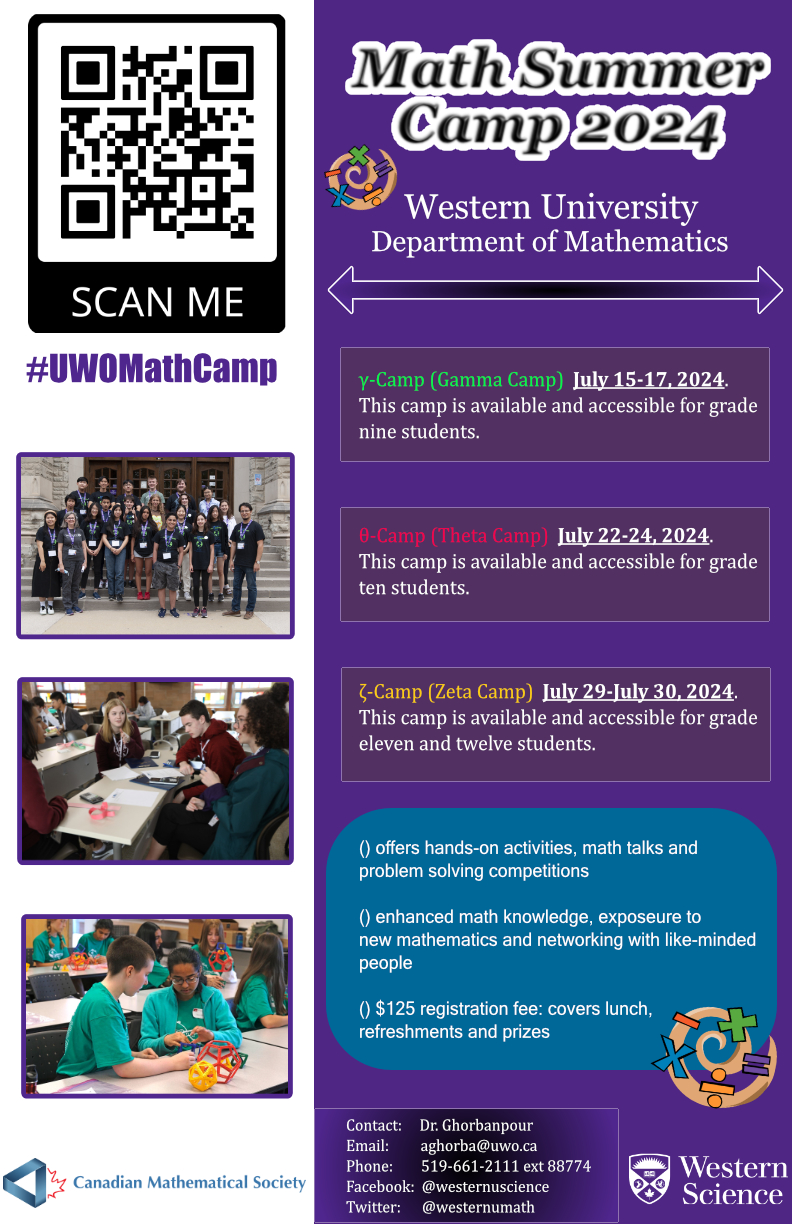 63/112
[Speaker Notes: jfoz_poster.jpg]
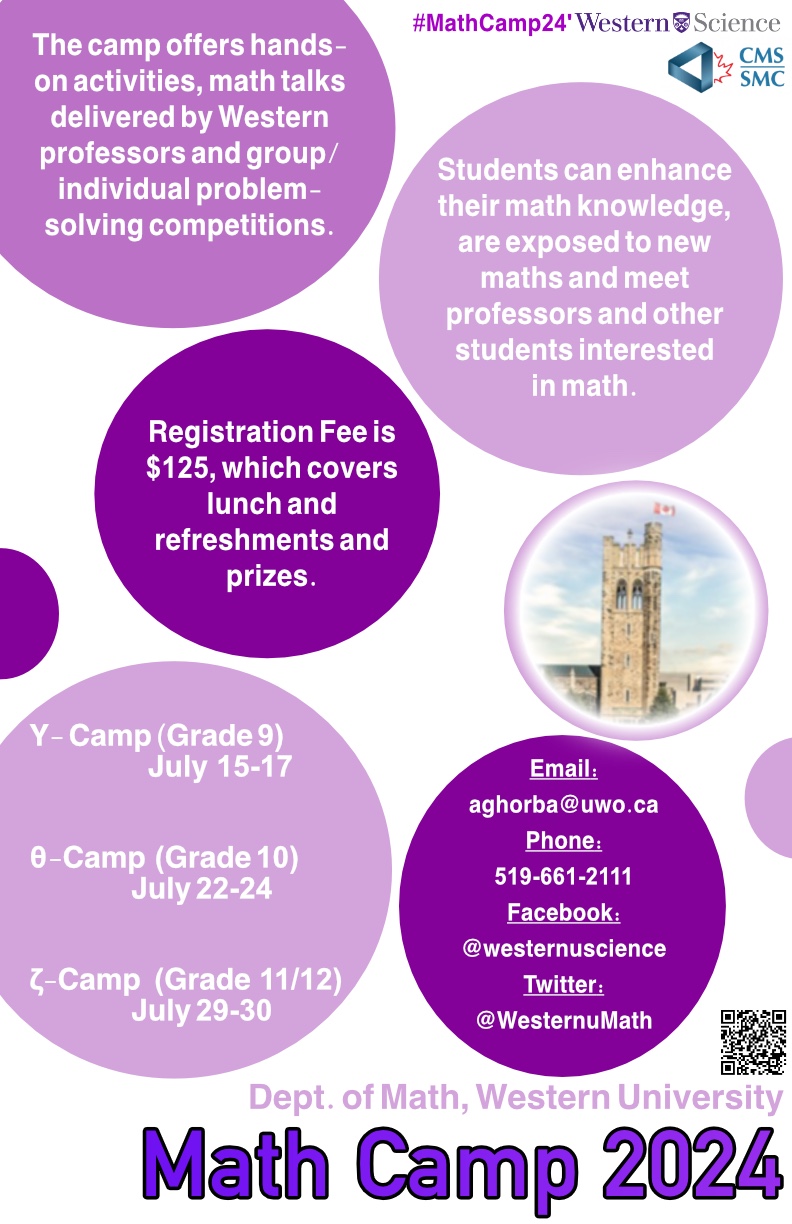 64/112
[Speaker Notes: jfox73_poster.jpg]
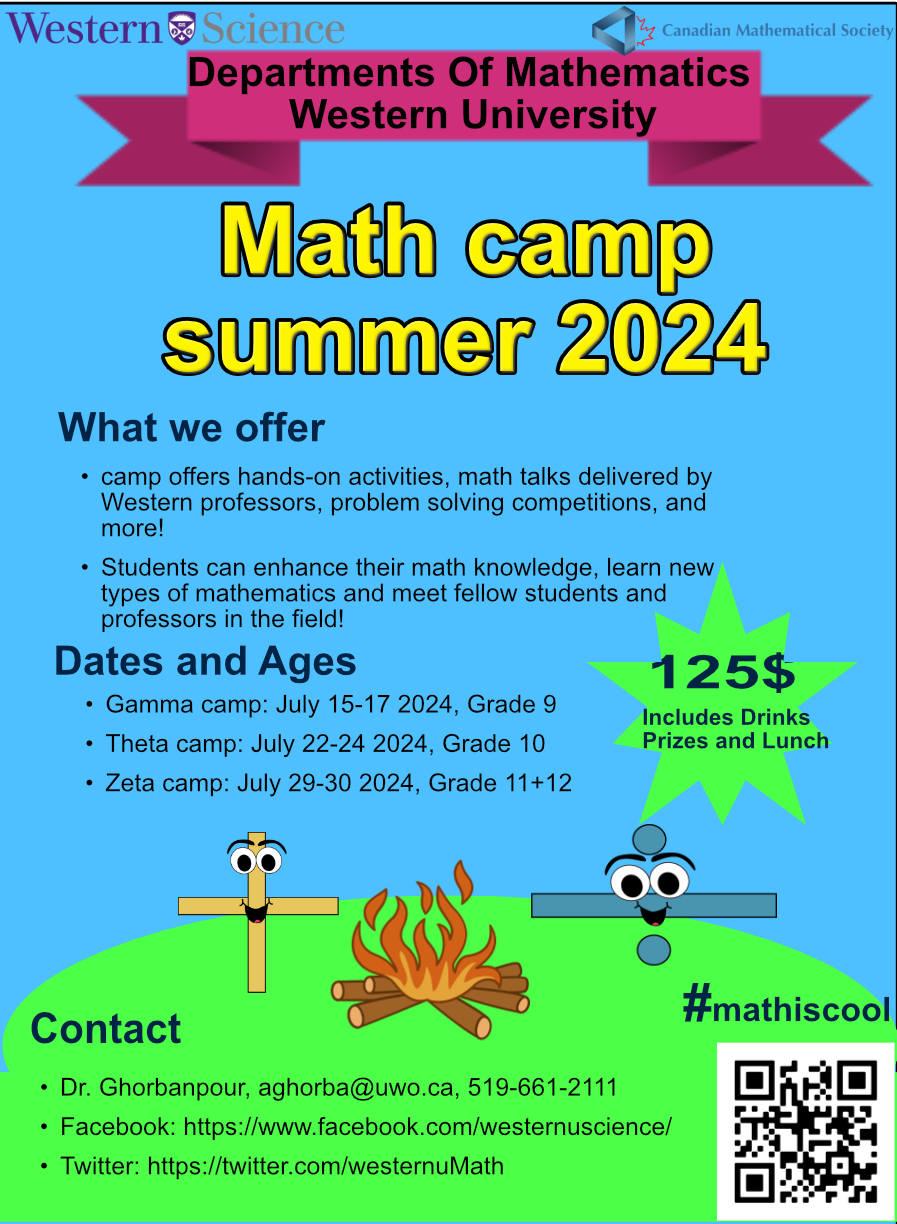 65/112
[Speaker Notes: jforre3_poster.jpg]
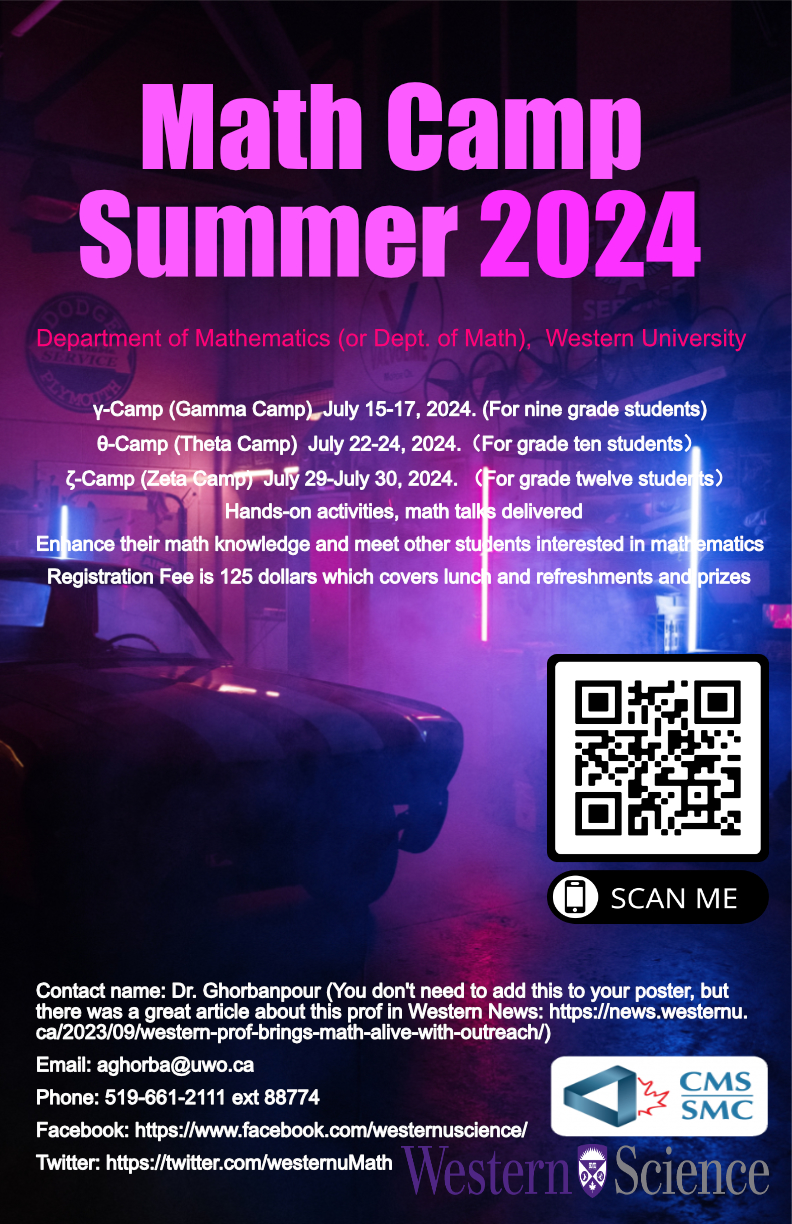 66/112
[Speaker Notes: jfeng295_poster.jpg]
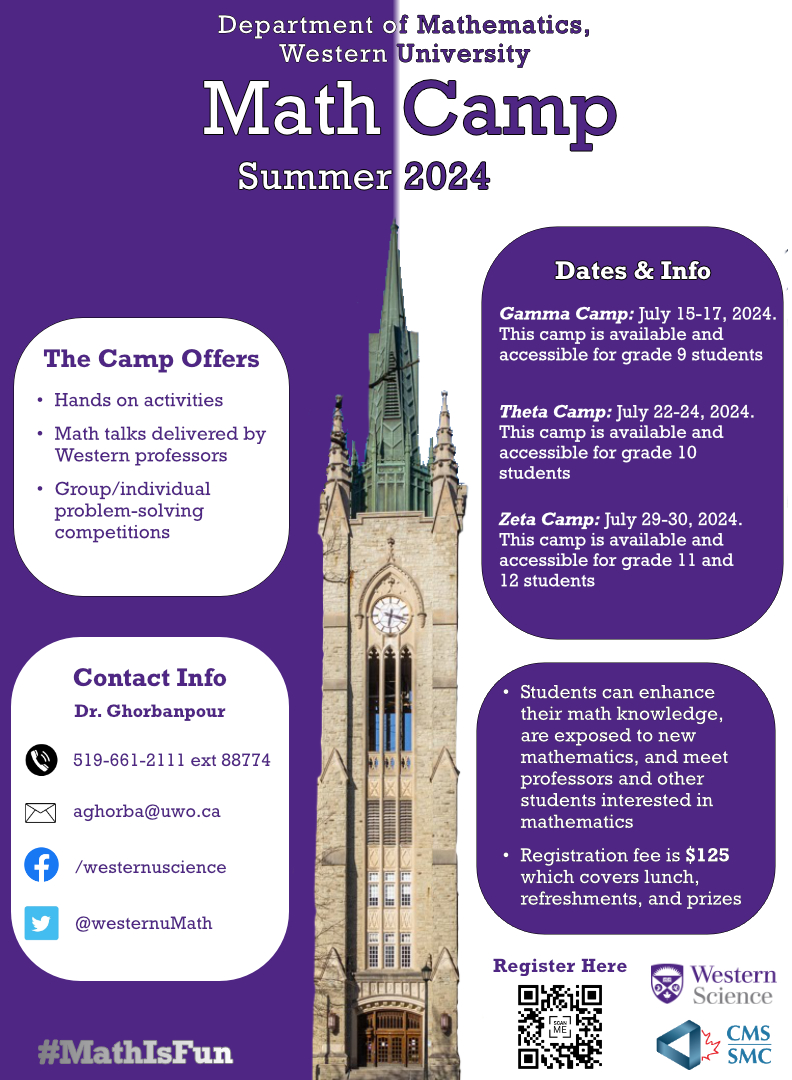 67/112
[Speaker Notes: jduckma_poster.jpg]
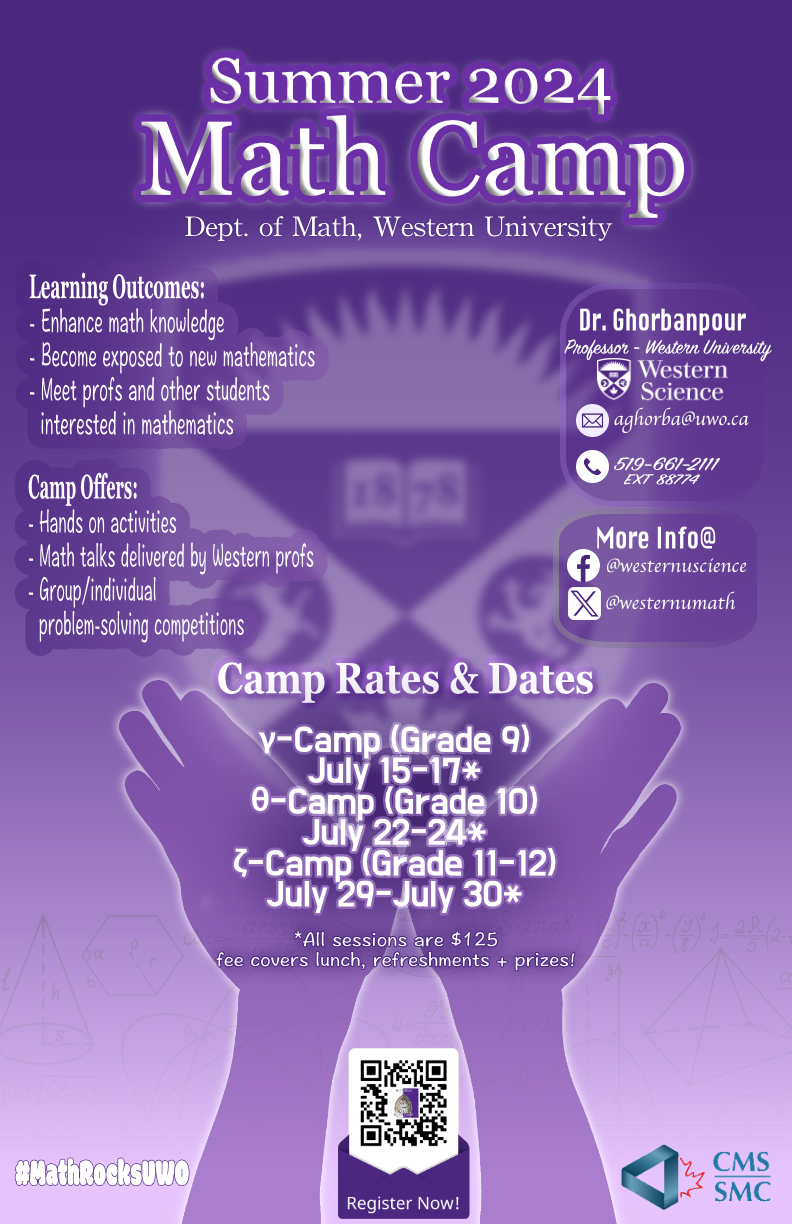 68/112
[Speaker Notes: jdolman7_poster.jpg]
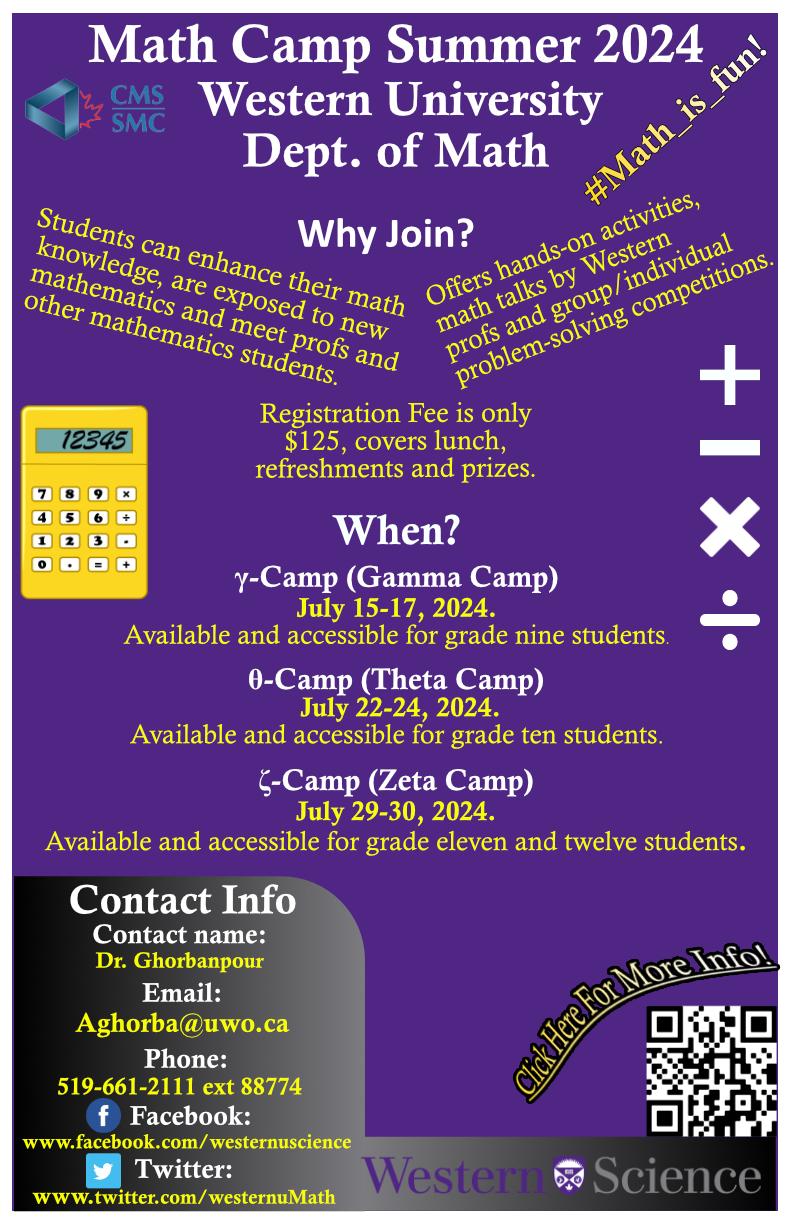 69/112
[Speaker Notes: jdenni45_poster.jpg]
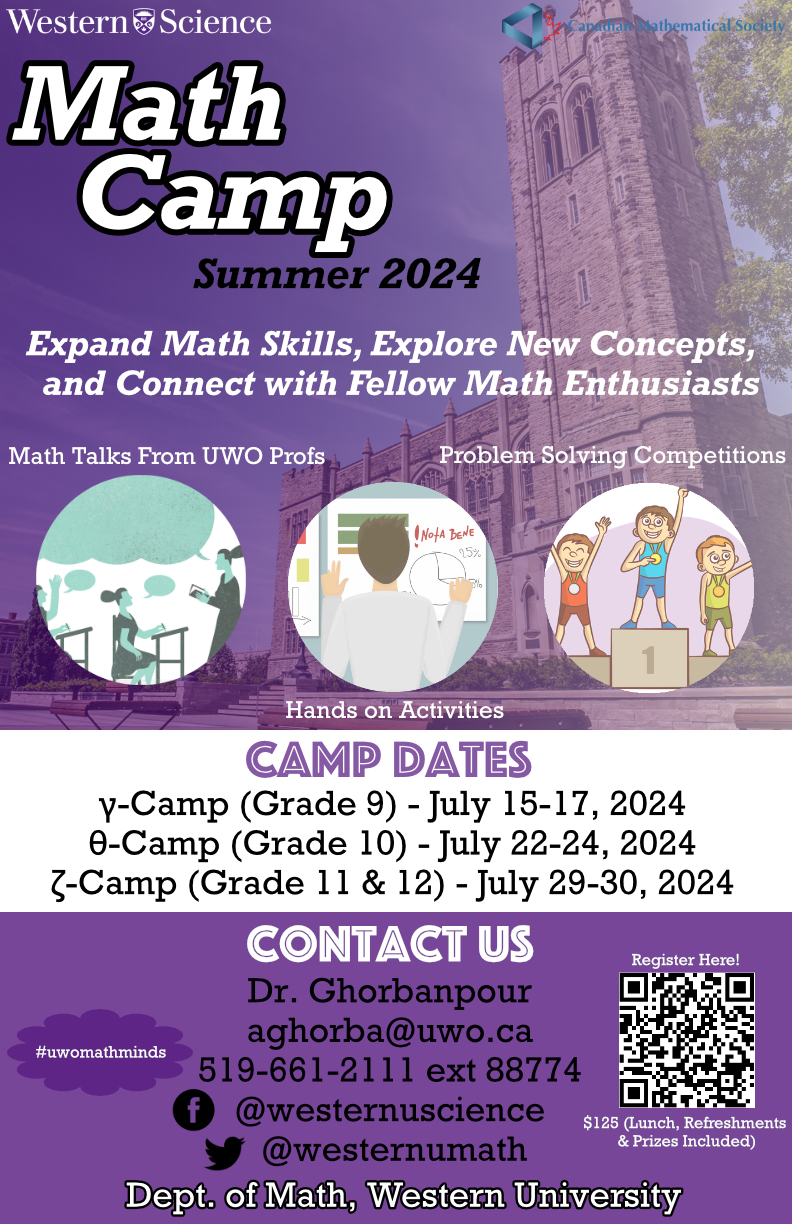 70/112
[Speaker Notes: jdale42_poster.jpg]
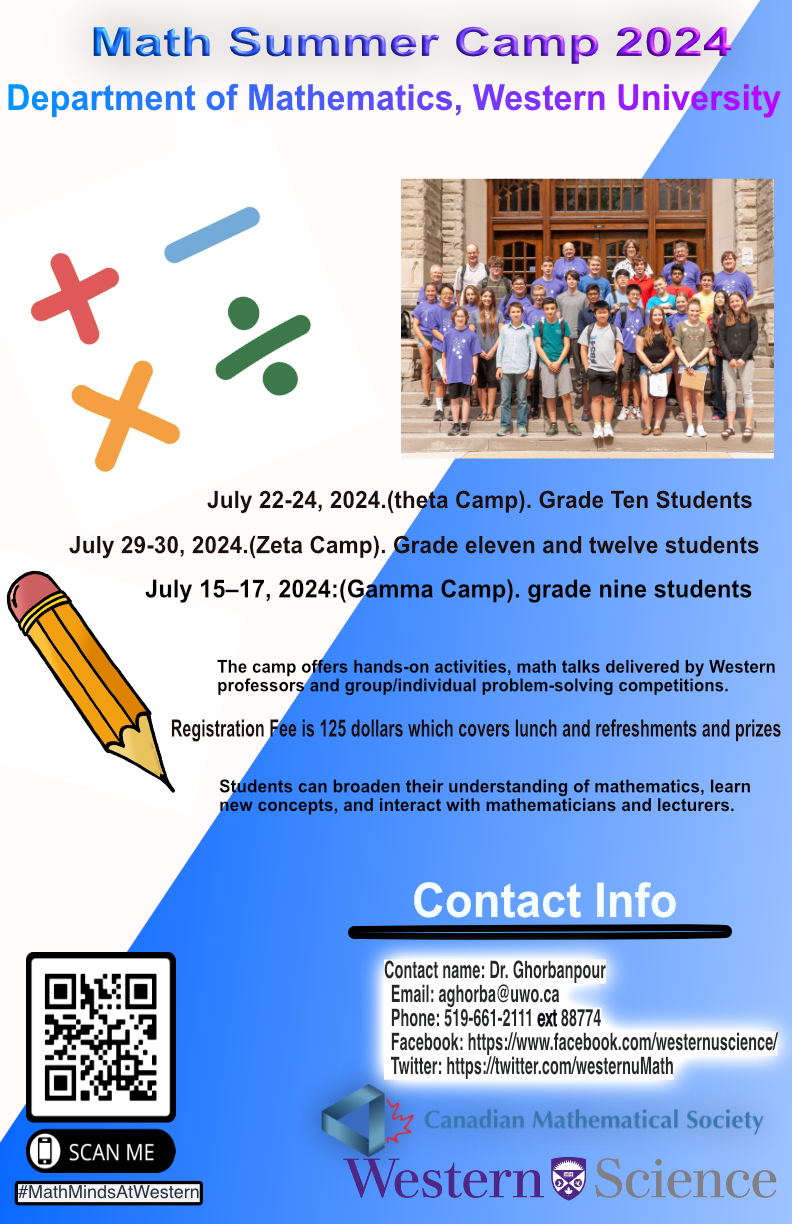 71/112
[Speaker Notes: jculbert_poster.jpg]
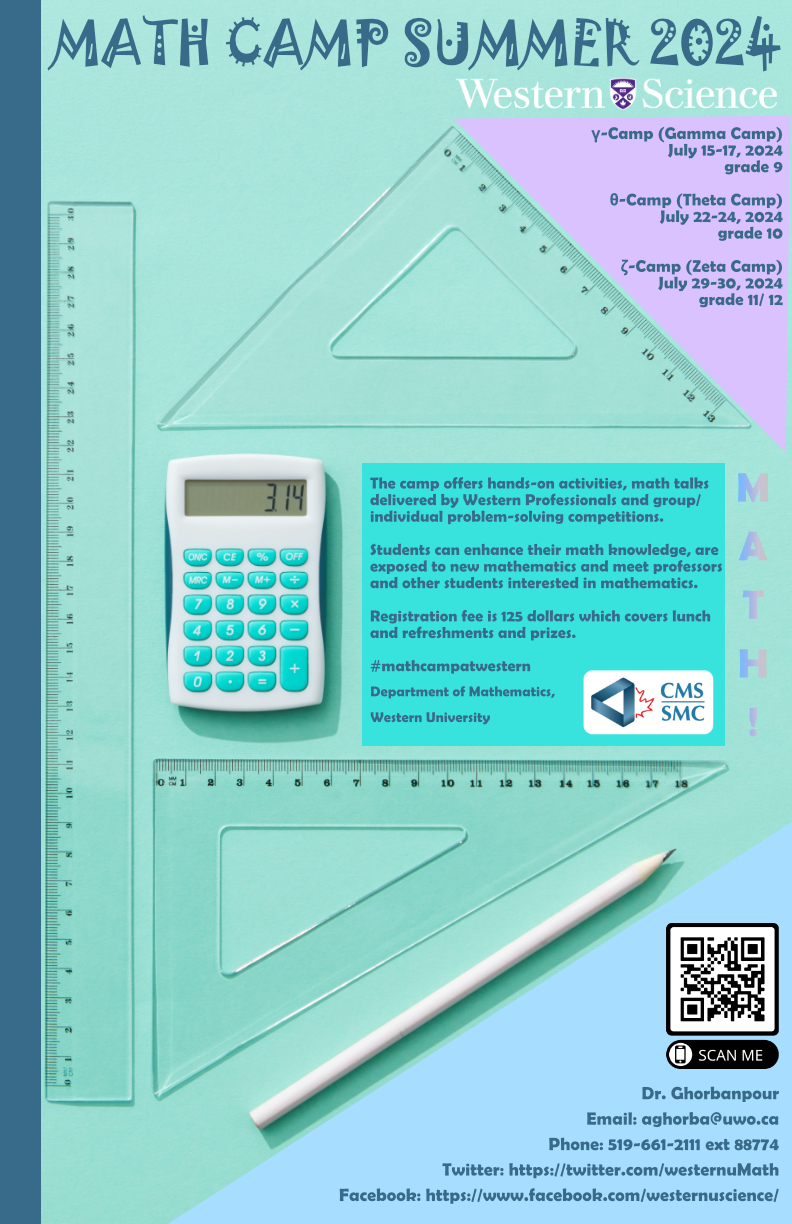 72/112
[Speaker Notes: jcote42_poster.jpg]
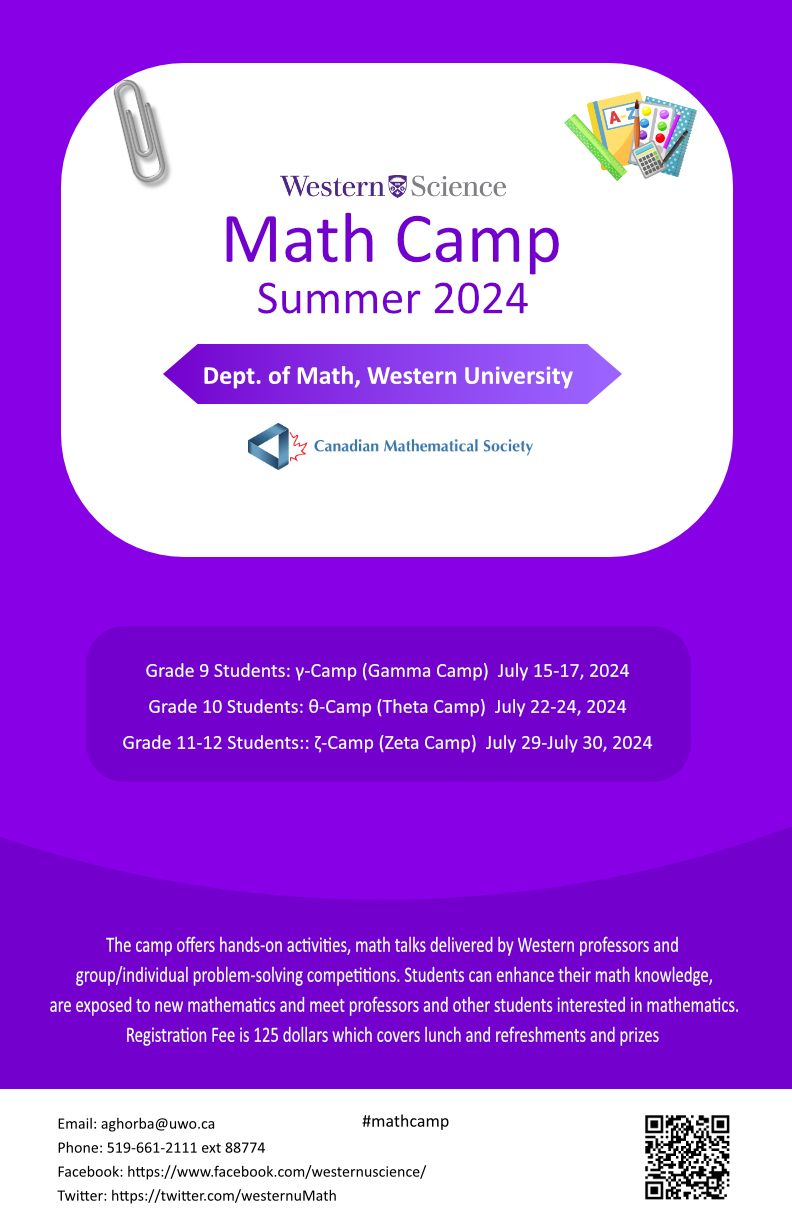 73/112
[Speaker Notes: jcorley_poster.jpg]
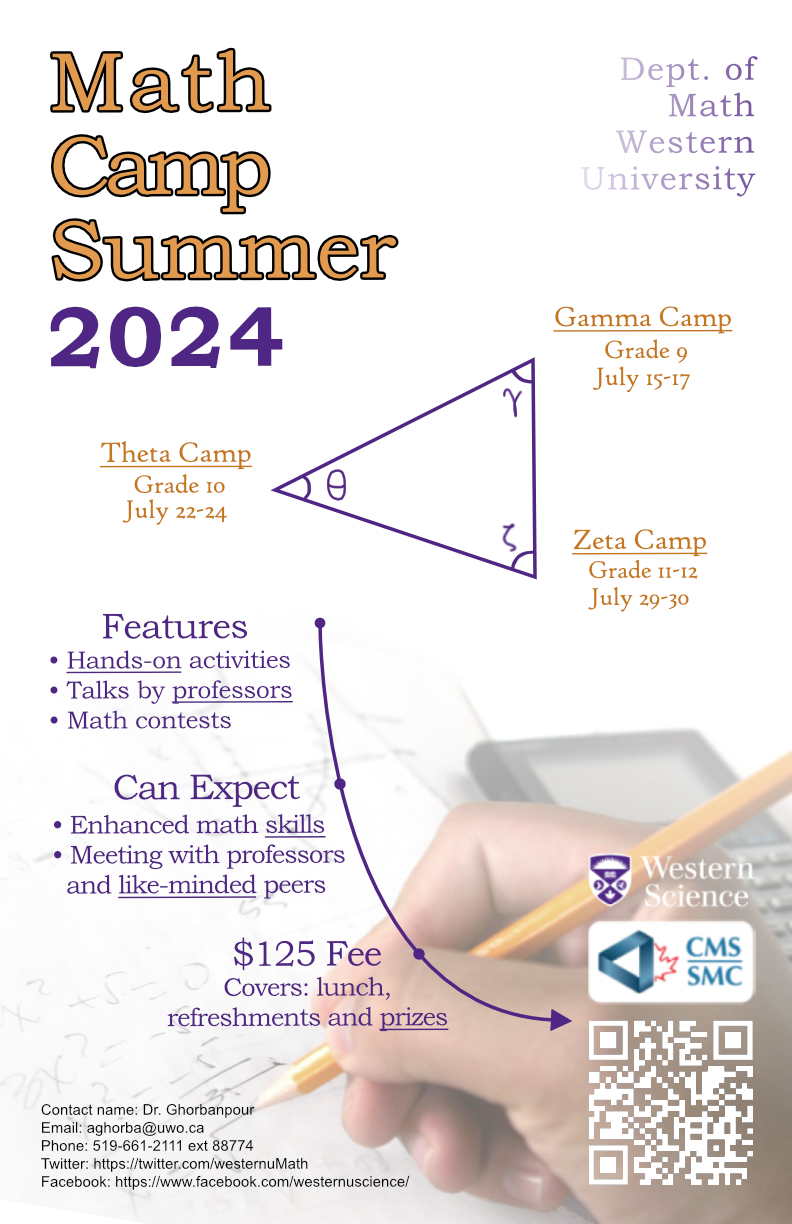 74/112
[Speaker Notes: ifrolov3_poster.jpg]
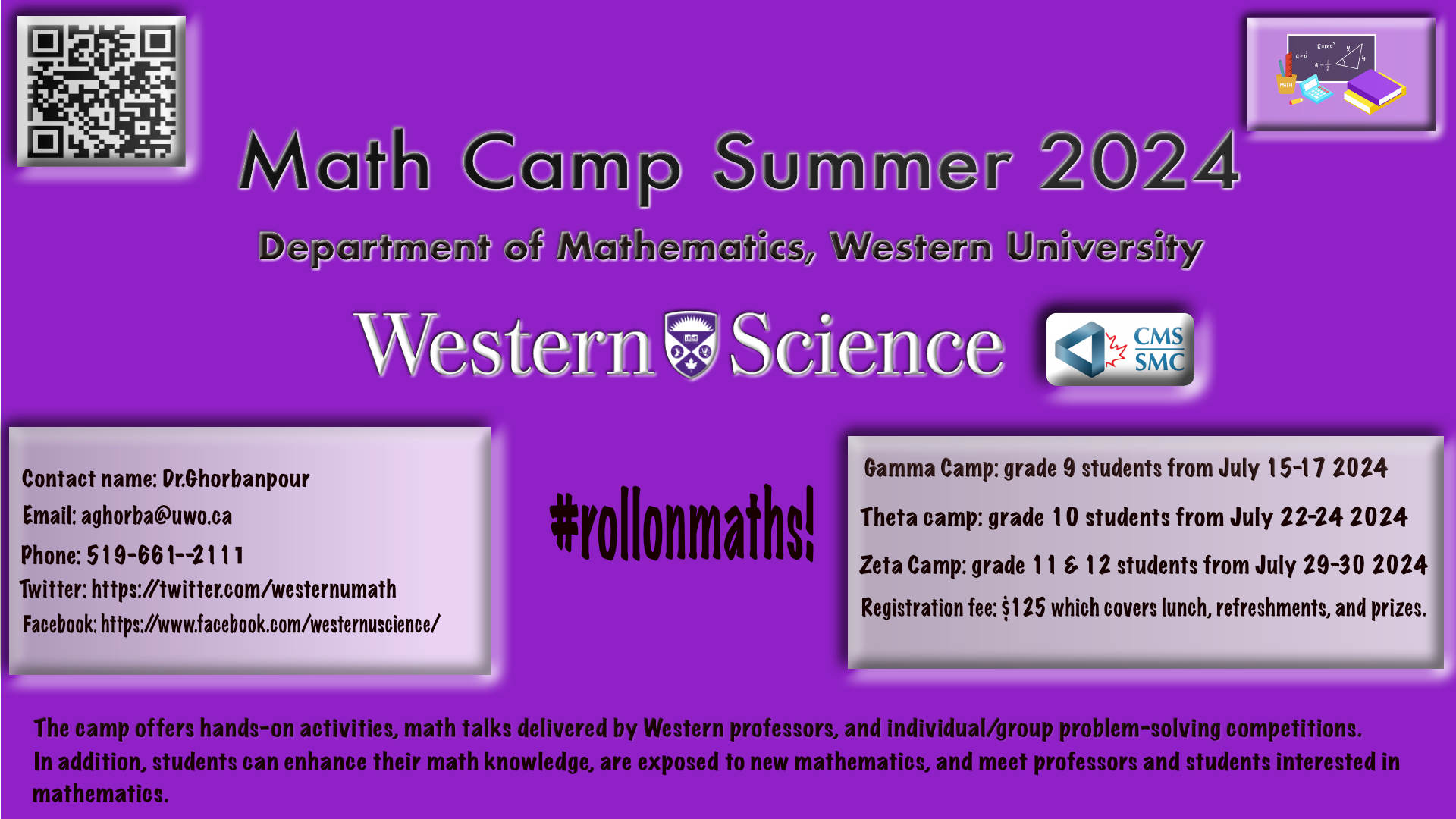 75/112
[Speaker Notes: hhajhasa_poster.jpg]
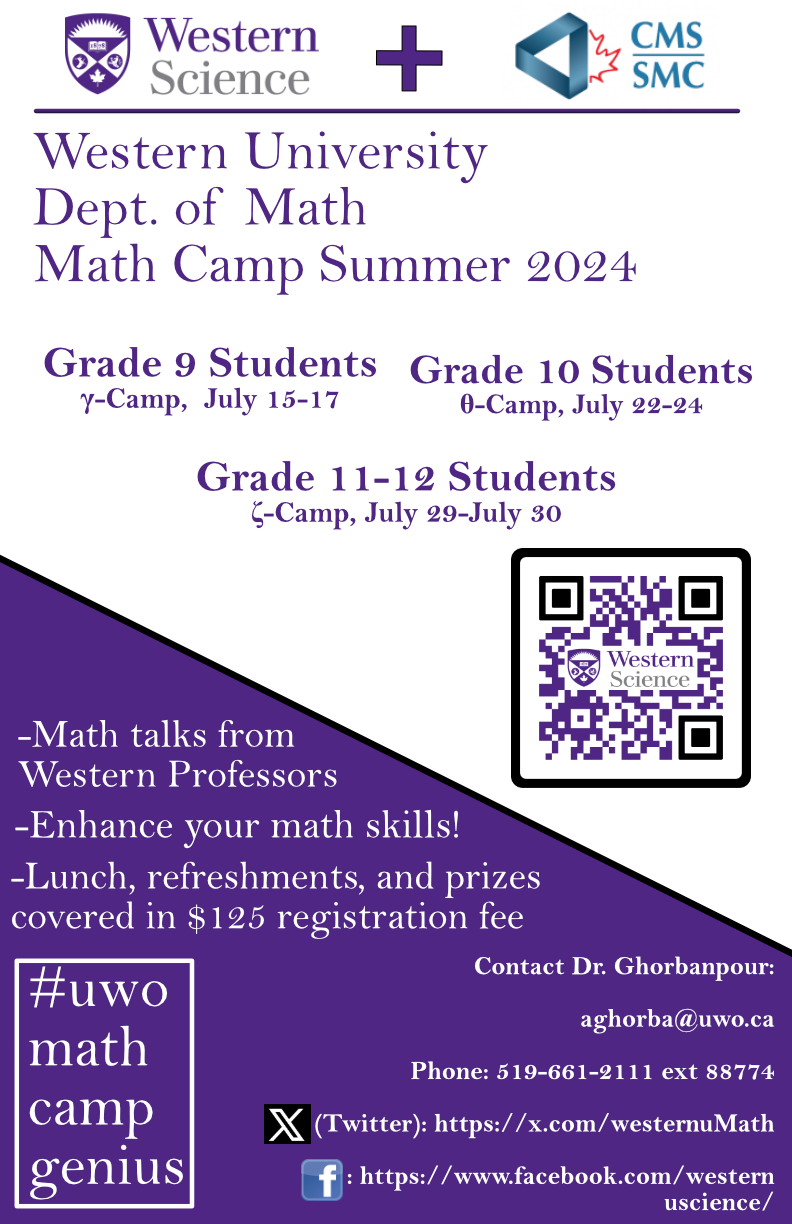 76/112
[Speaker Notes: hgoodish_poster.jpg]
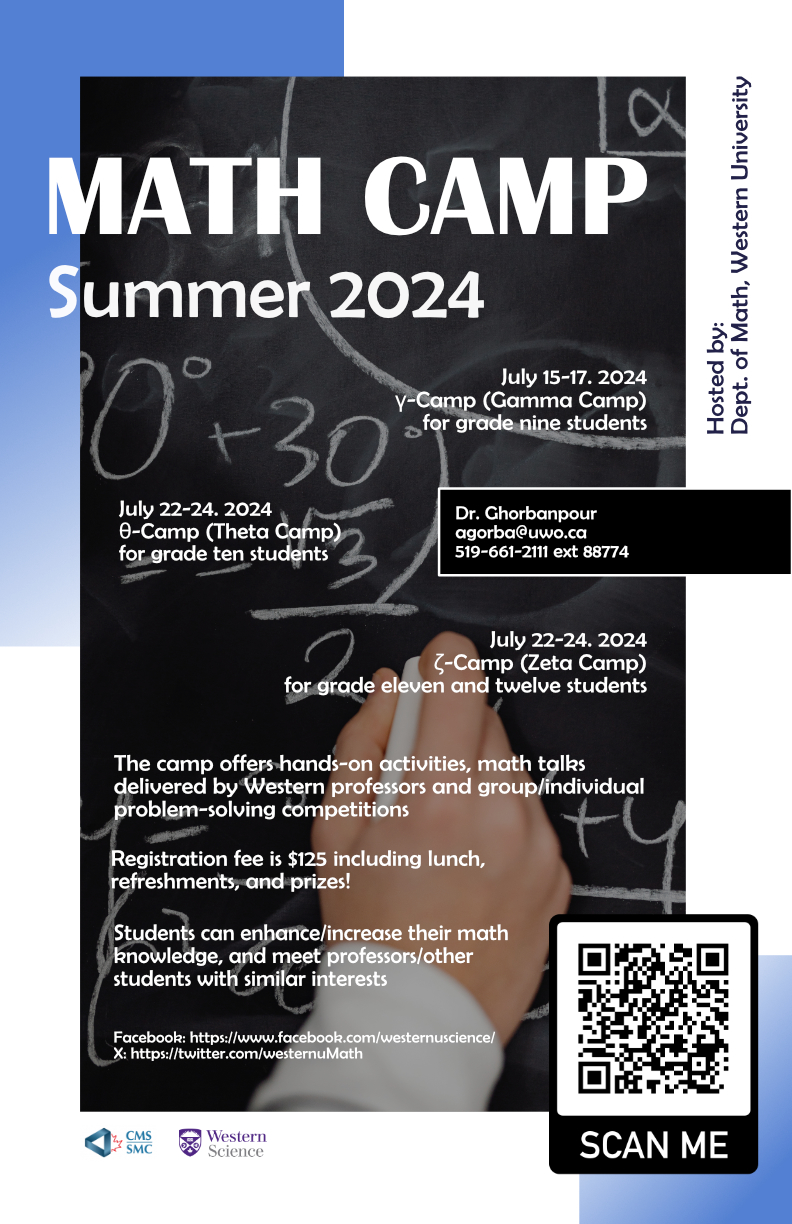 77/112
[Speaker Notes: hgao283_poster.jpg]
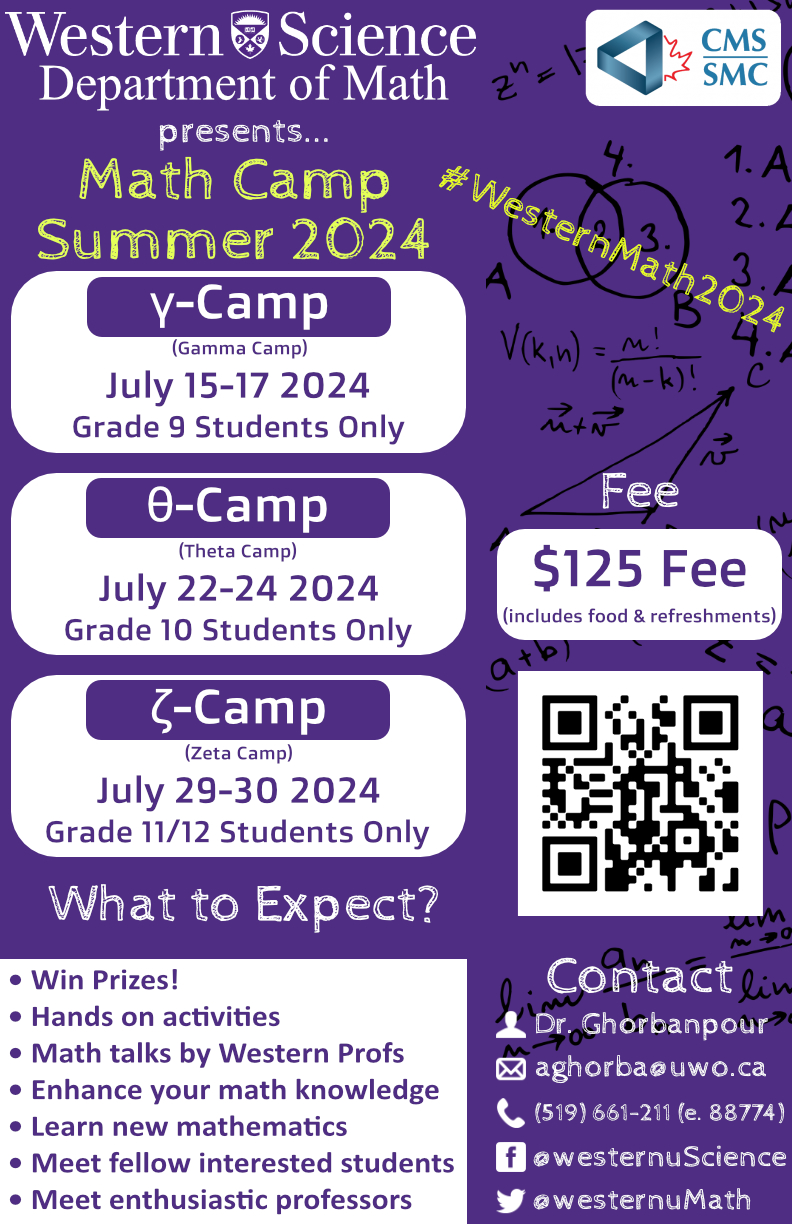 78/112
[Speaker Notes: hdakhil_poster.jpg]
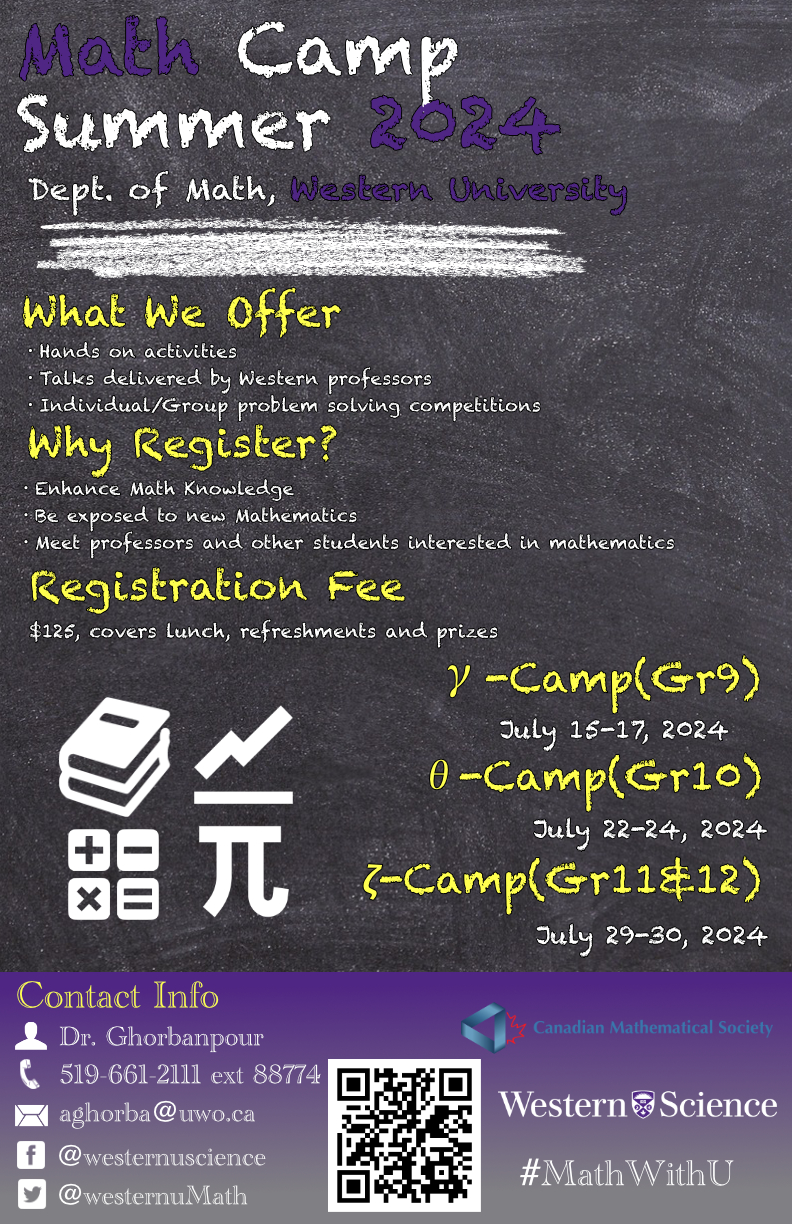 79/112
[Speaker Notes: gfeng26_poster.jpg]
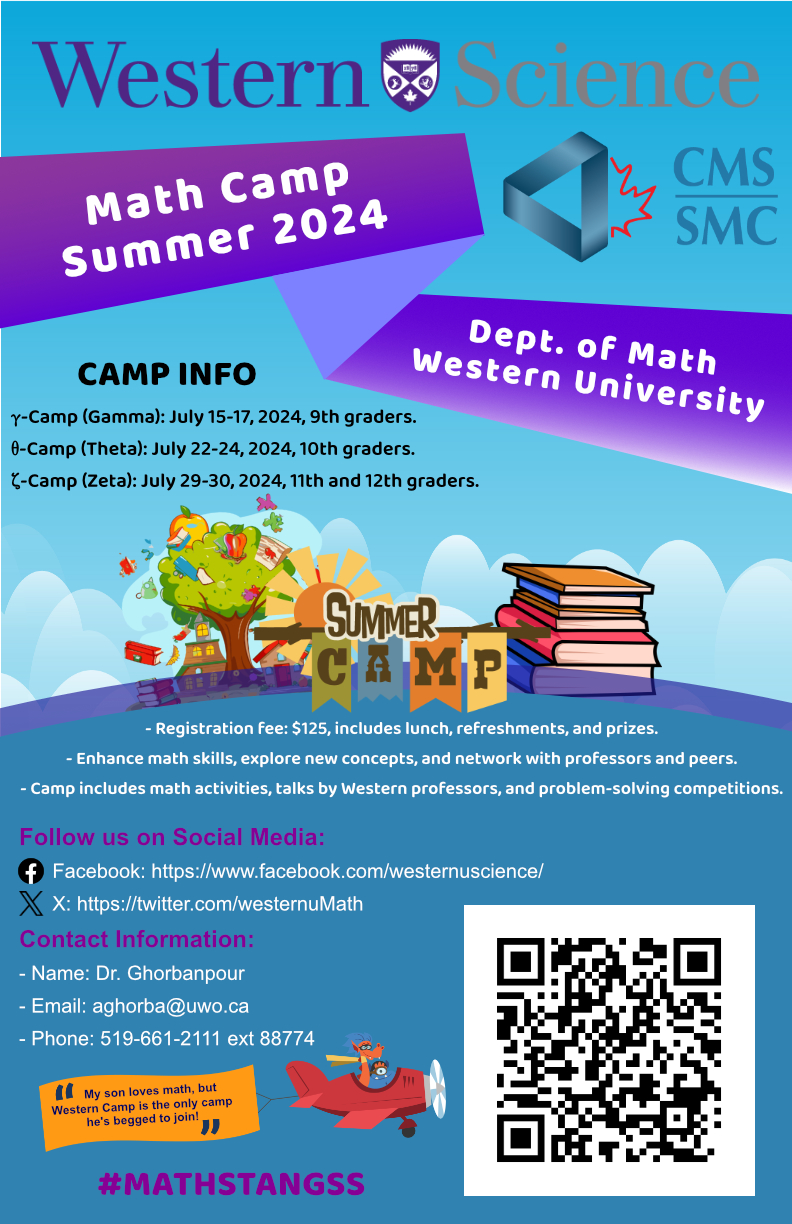 80/112
[Speaker Notes: gdelacr2_poster.jpg]
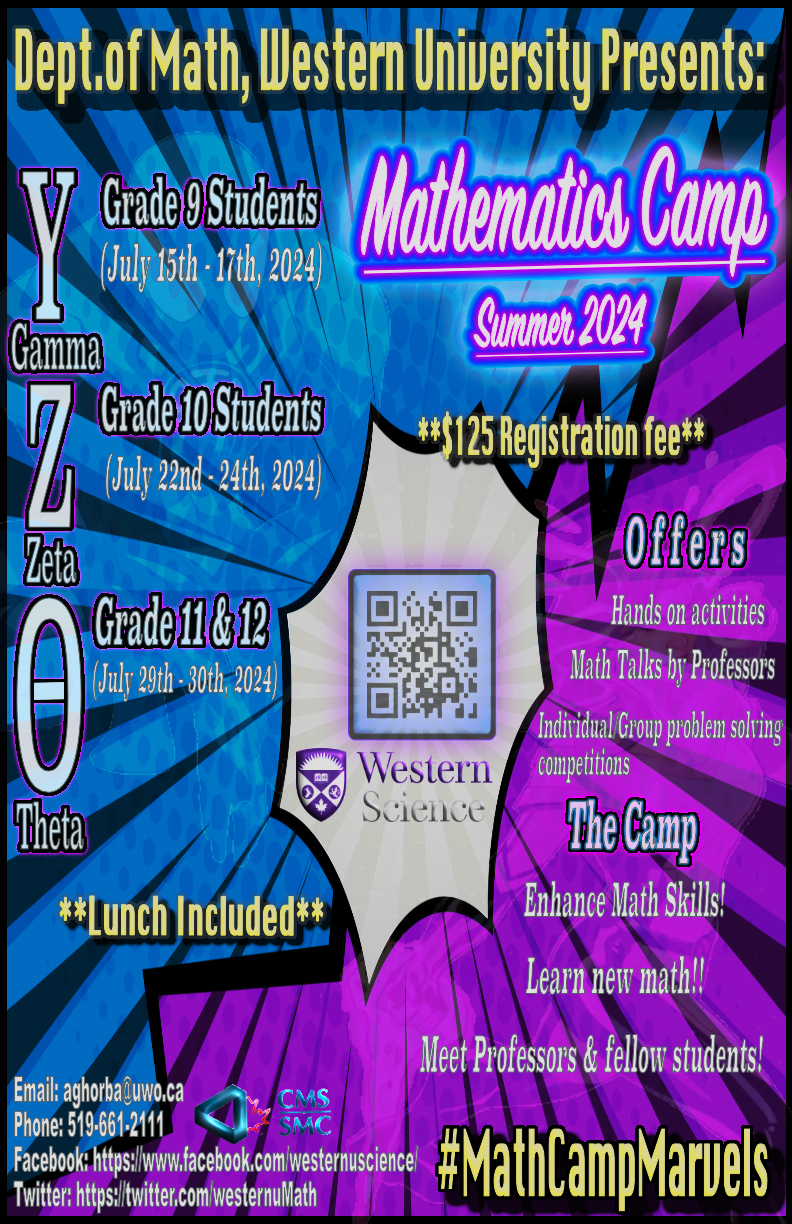 81/112
[Speaker Notes: ehicks23_poster.jpg]
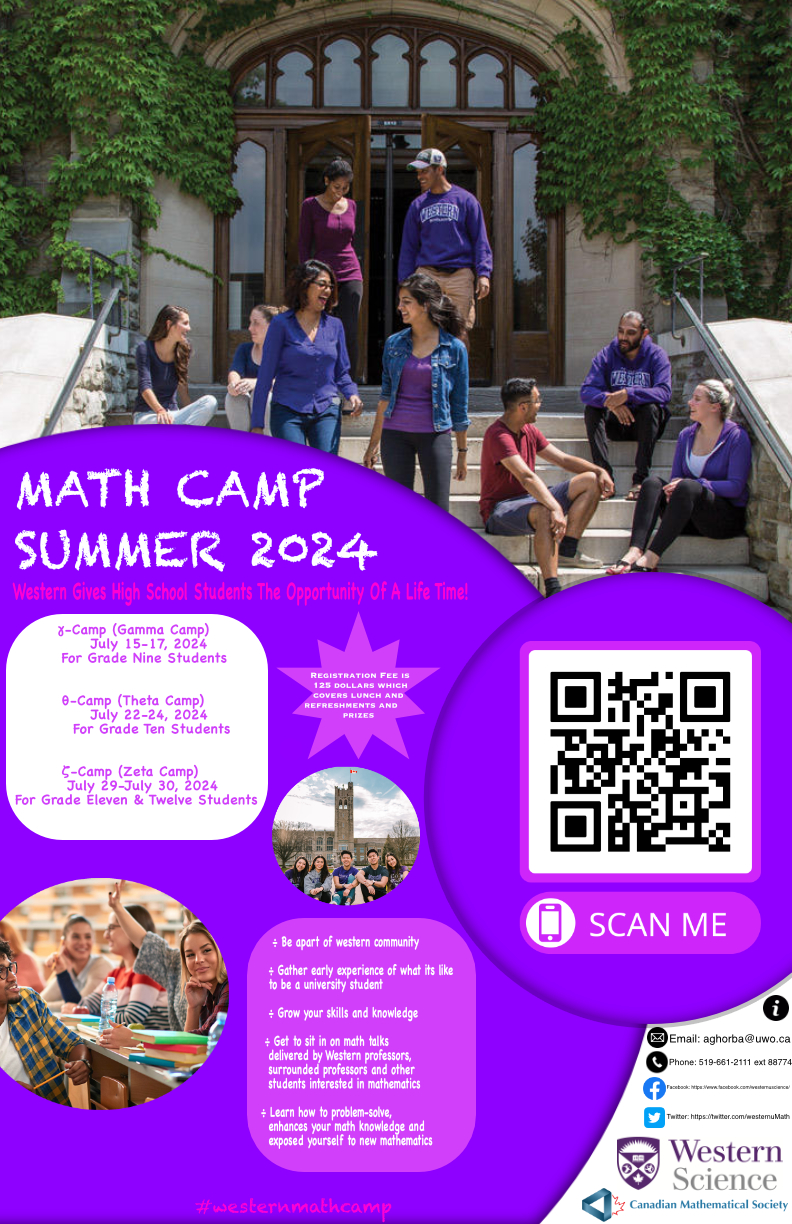 82/112
[Speaker Notes: ehatton2_poster.jpg]
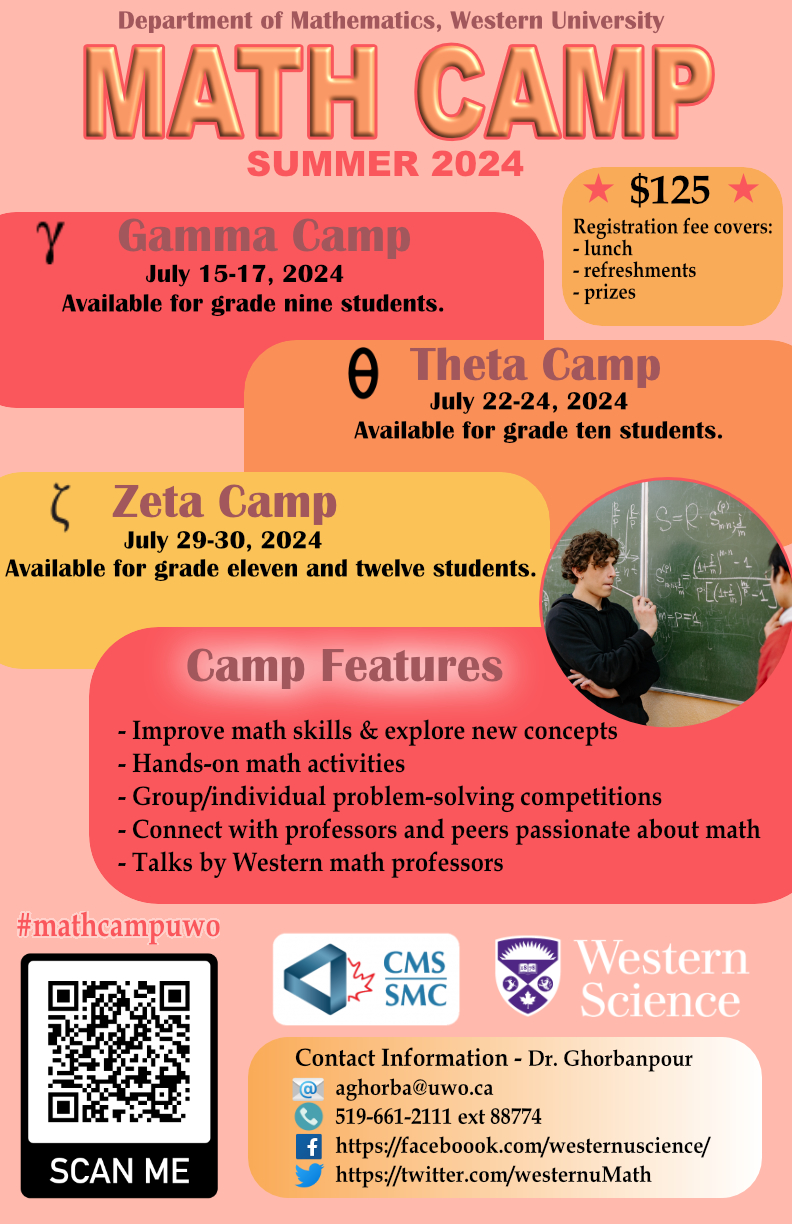 83/112
[Speaker Notes: eharr6_poster.jpg]
84/112
[Speaker Notes: egrover2_poster.jpg]
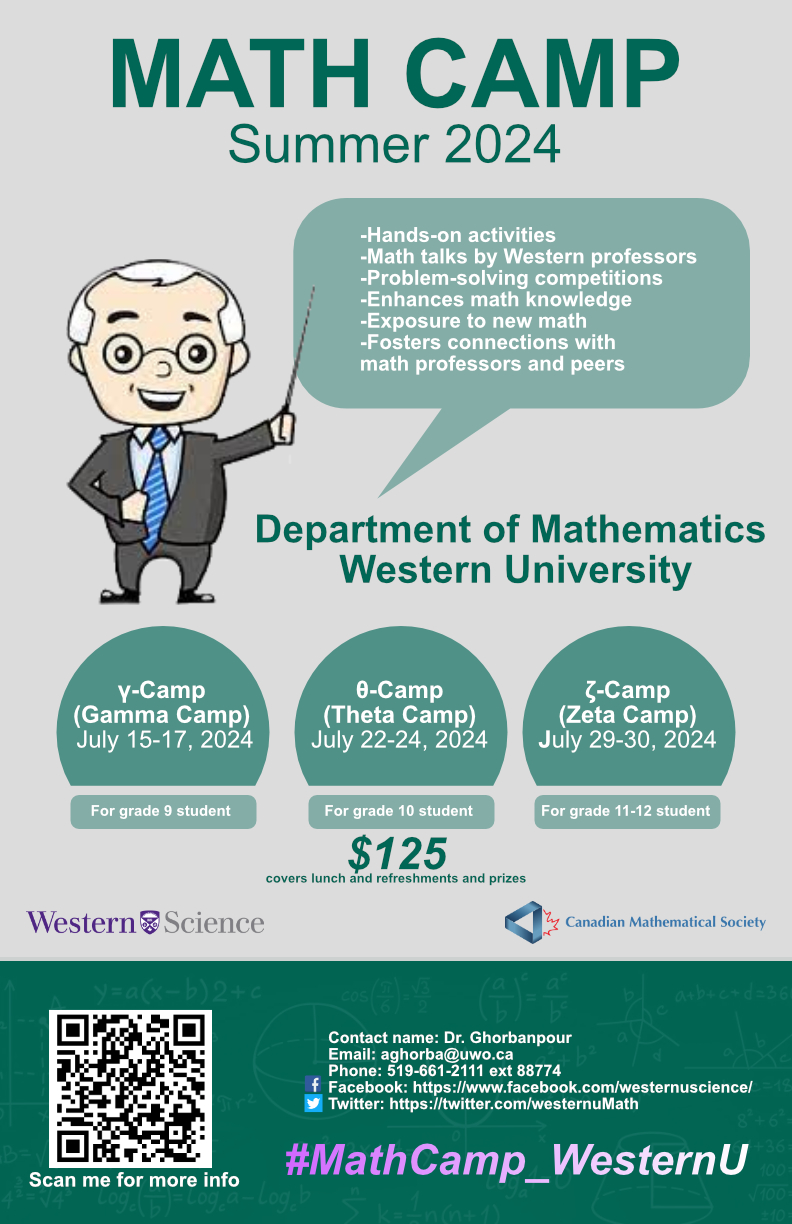 85/112
[Speaker Notes: egordo28_poster.jpg]
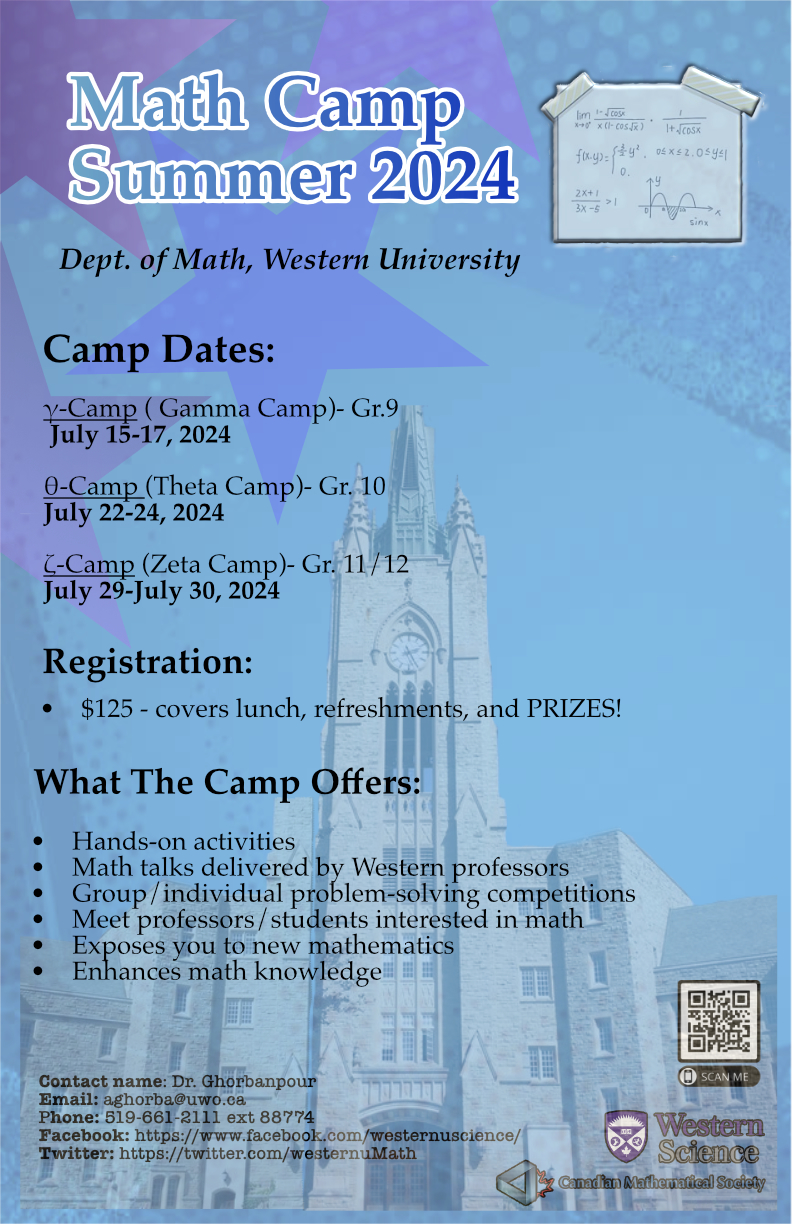 86/112
[Speaker Notes: egang_poster.jpg]
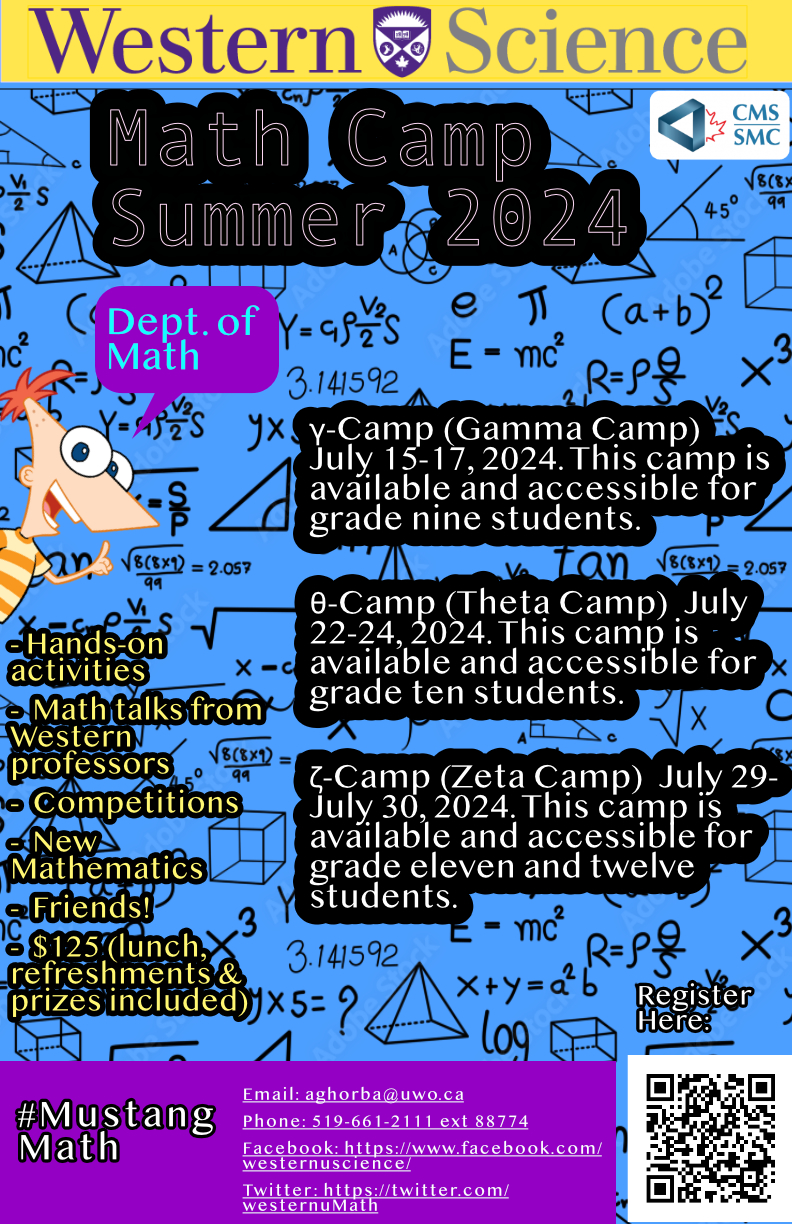 87/112
[Speaker Notes: edreyshn_poster.jpg]
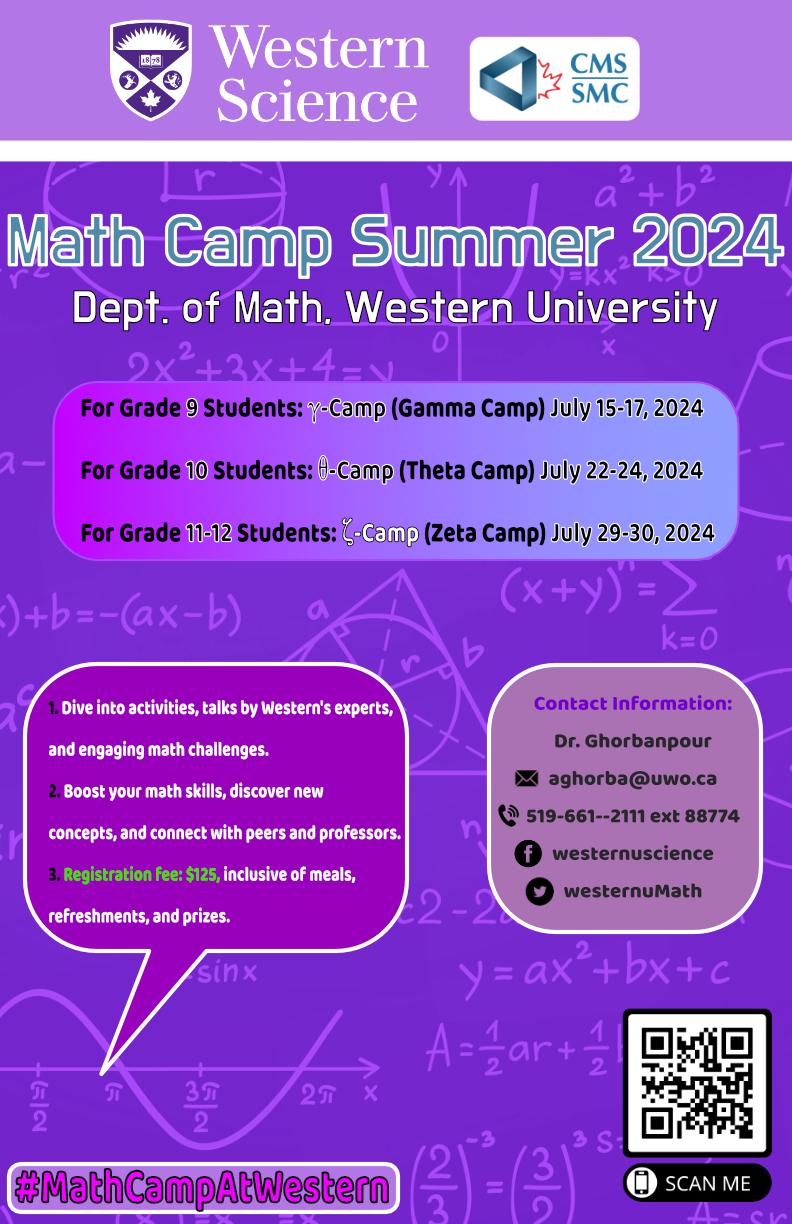 88/112
[Speaker Notes: edenis2_poster.jpg]
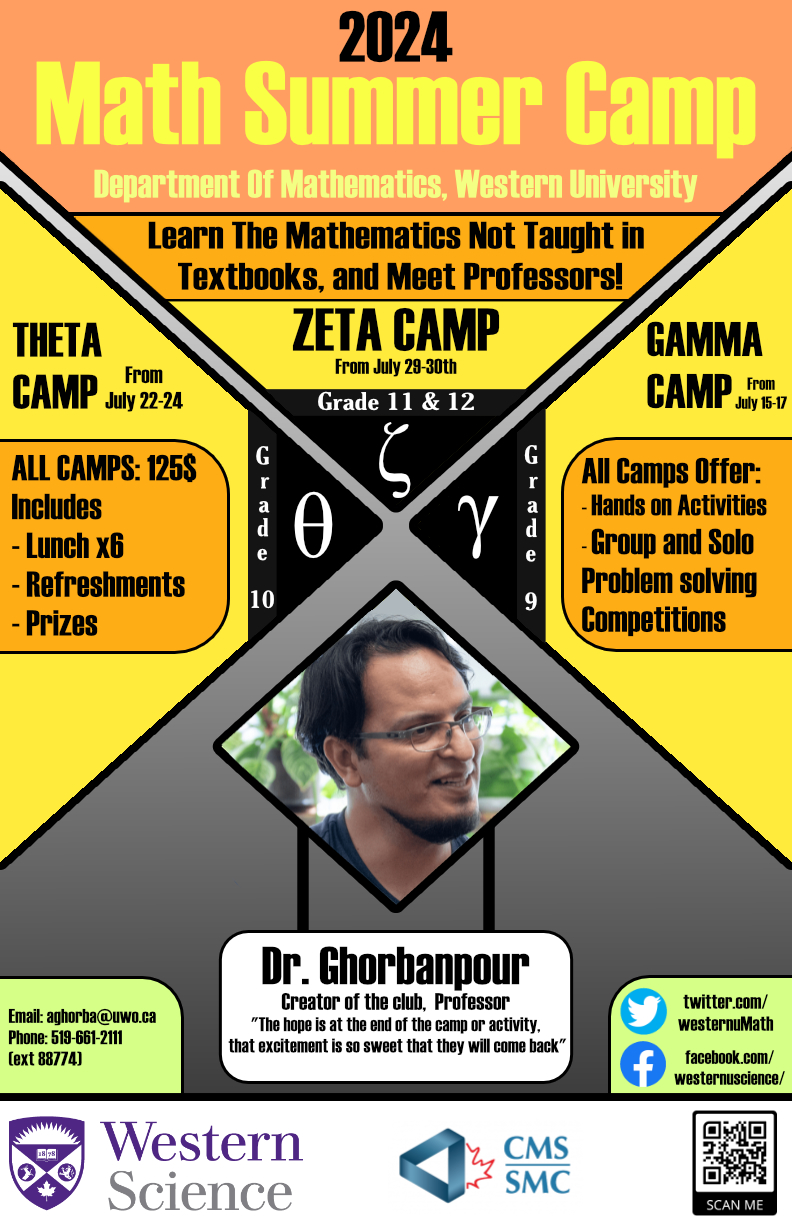 89/112
[Speaker Notes: dhaves2_poster.jpg]
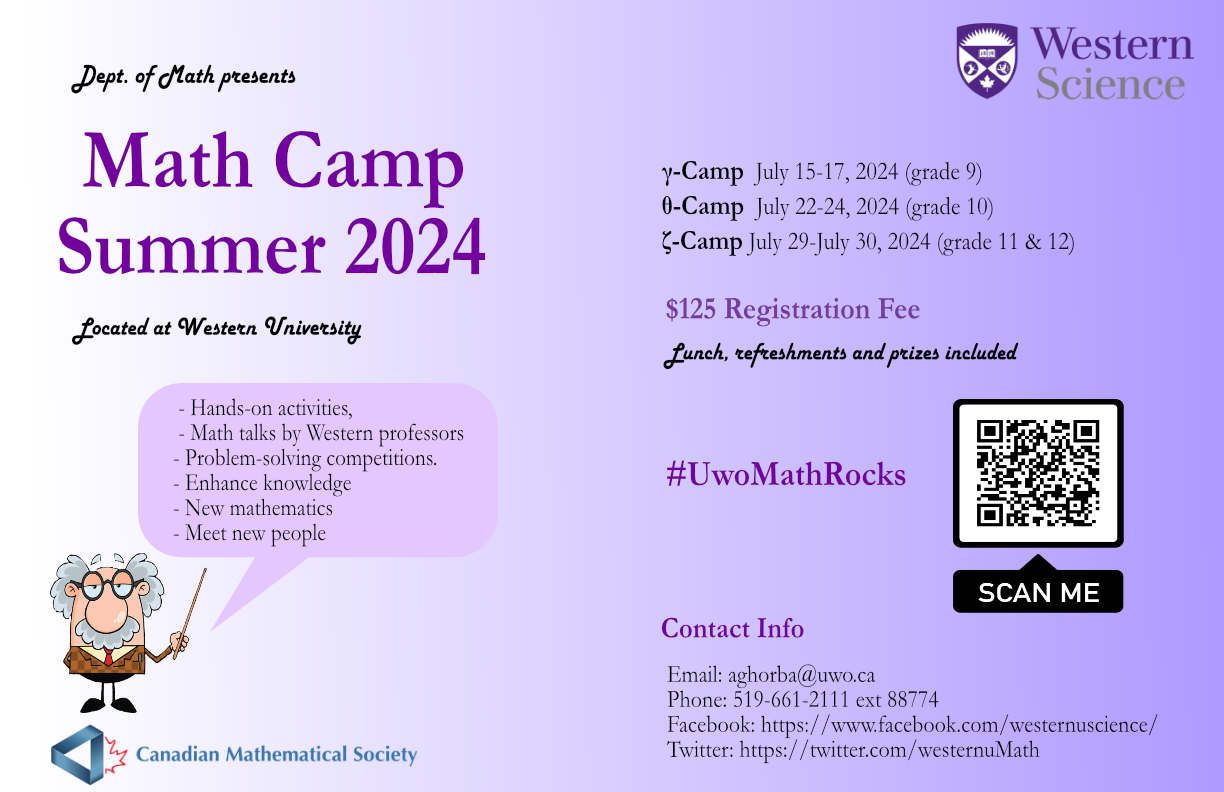 90/112
[Speaker Notes: dharri72_poster.jpg]
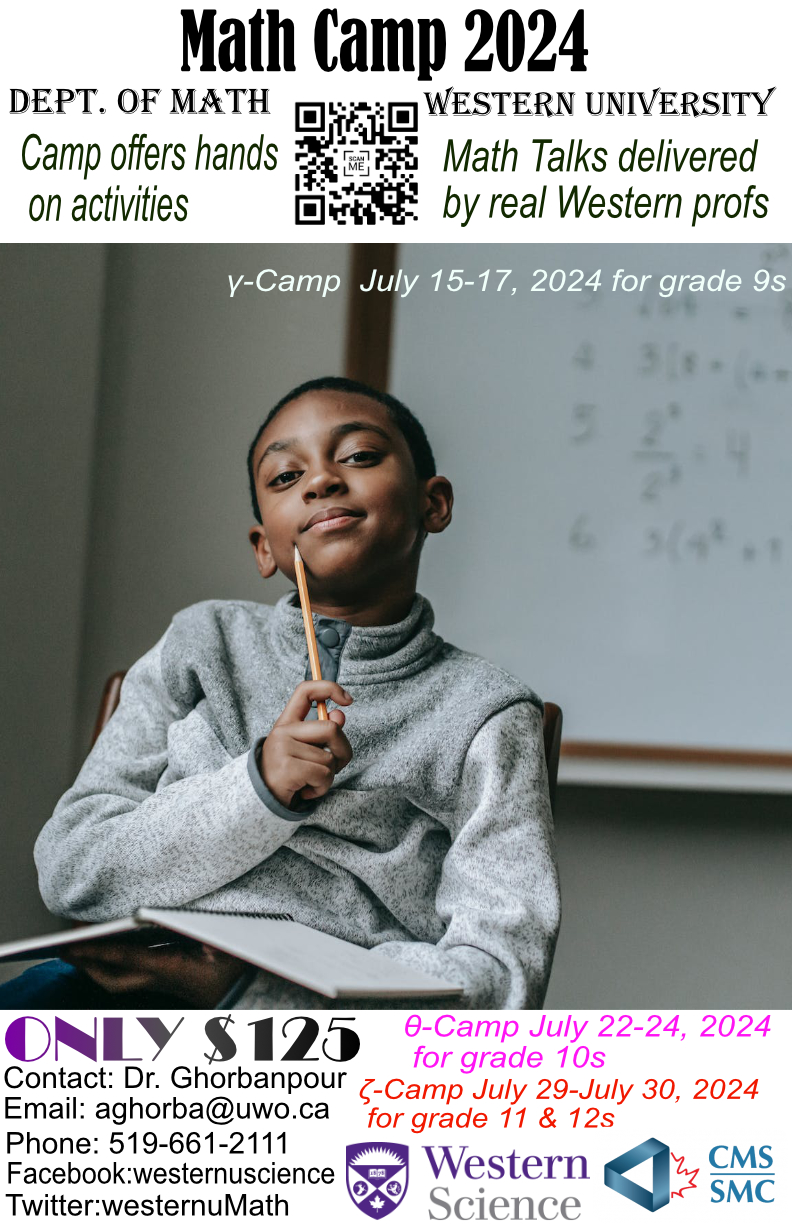 91/112
[Speaker Notes: dfaulkn3_poster.jpg]
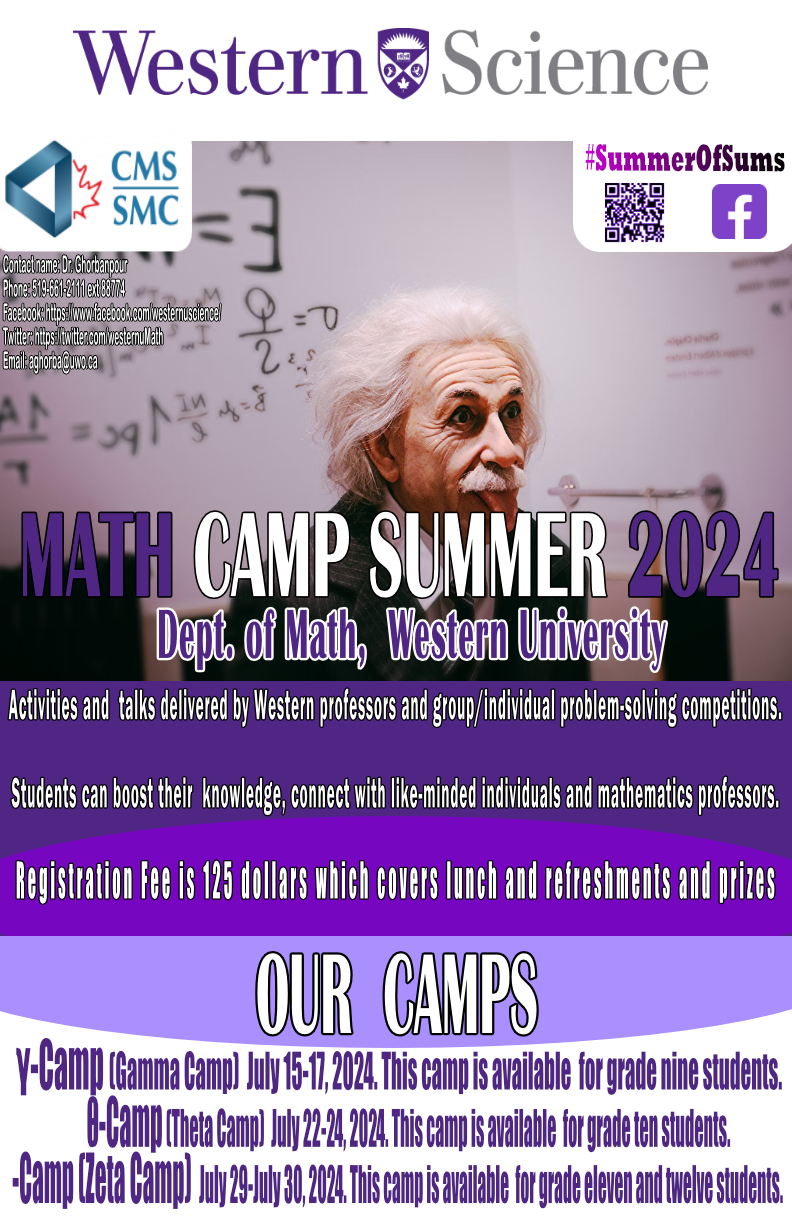 92/112
[Speaker Notes: ddrenova_poster.jpg]
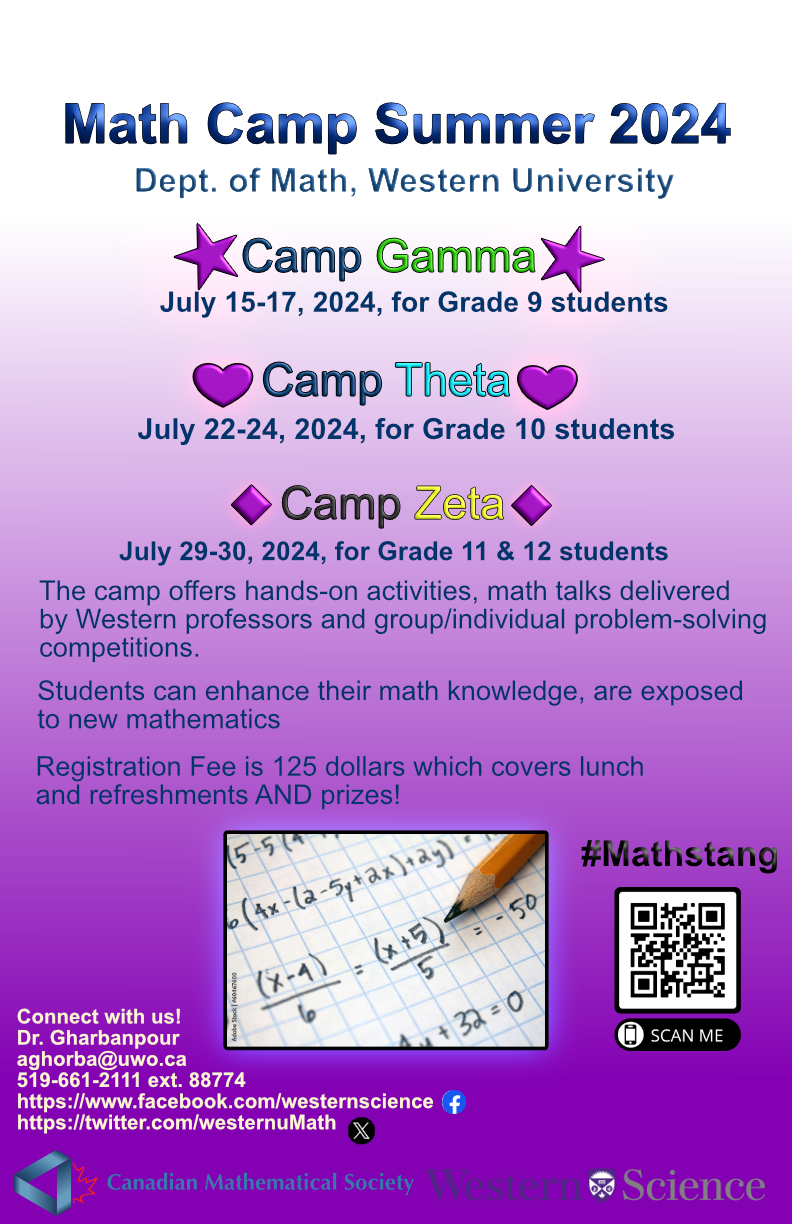 93/112
[Speaker Notes: ddemirt_poster.jpg]
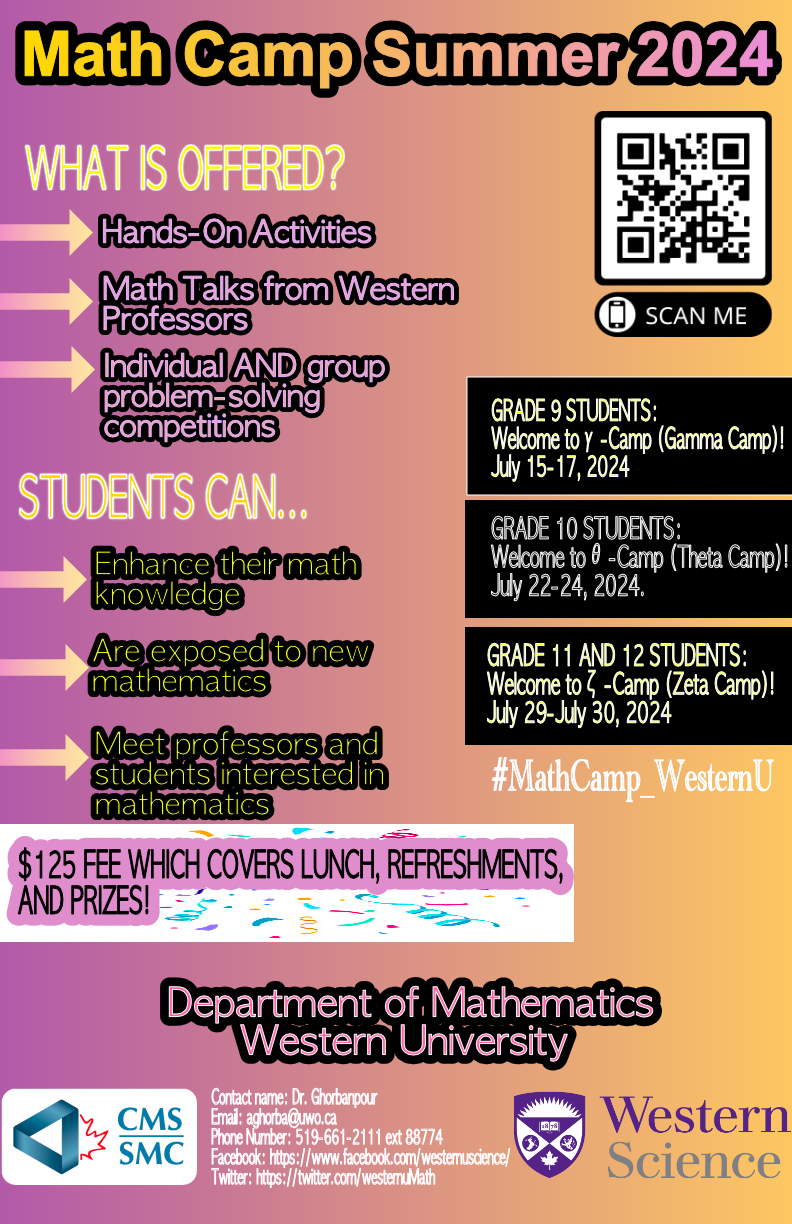 94/112
[Speaker Notes: chand24_poster.jpg]
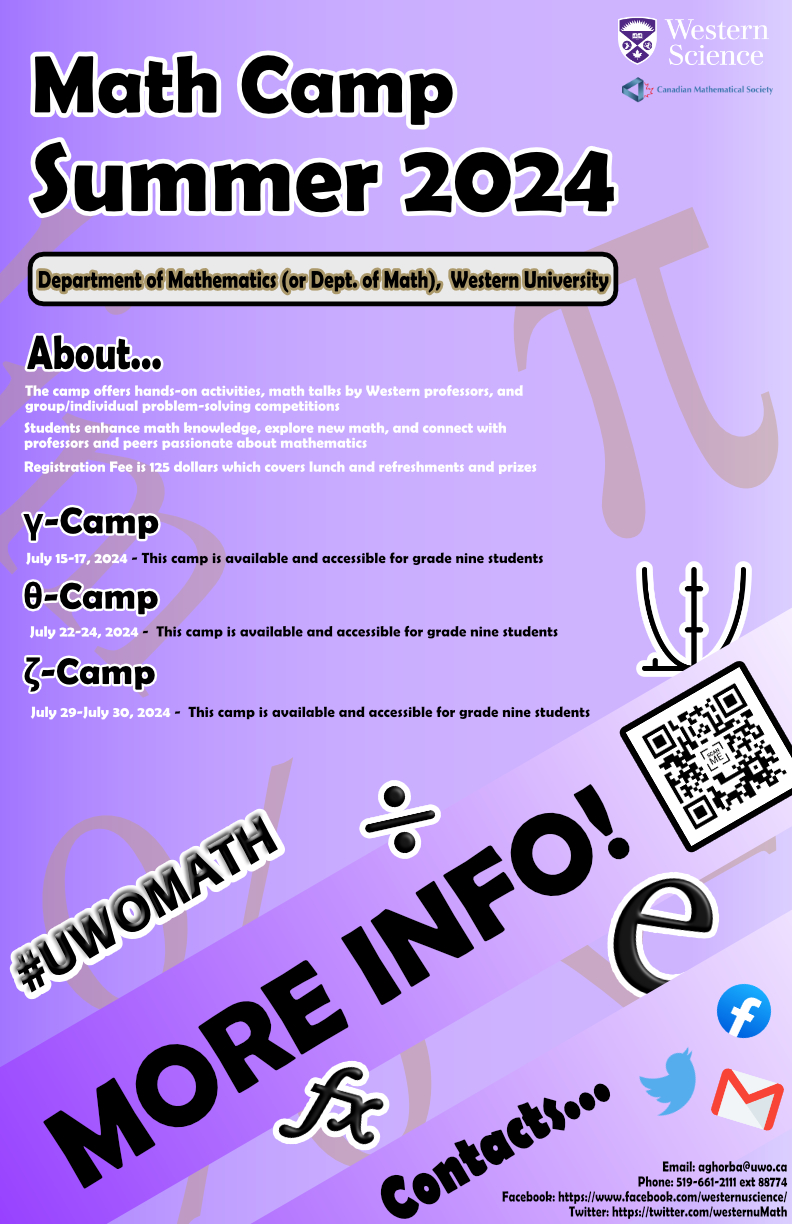 95/112
[Speaker Notes: chan225_poster.jpg]
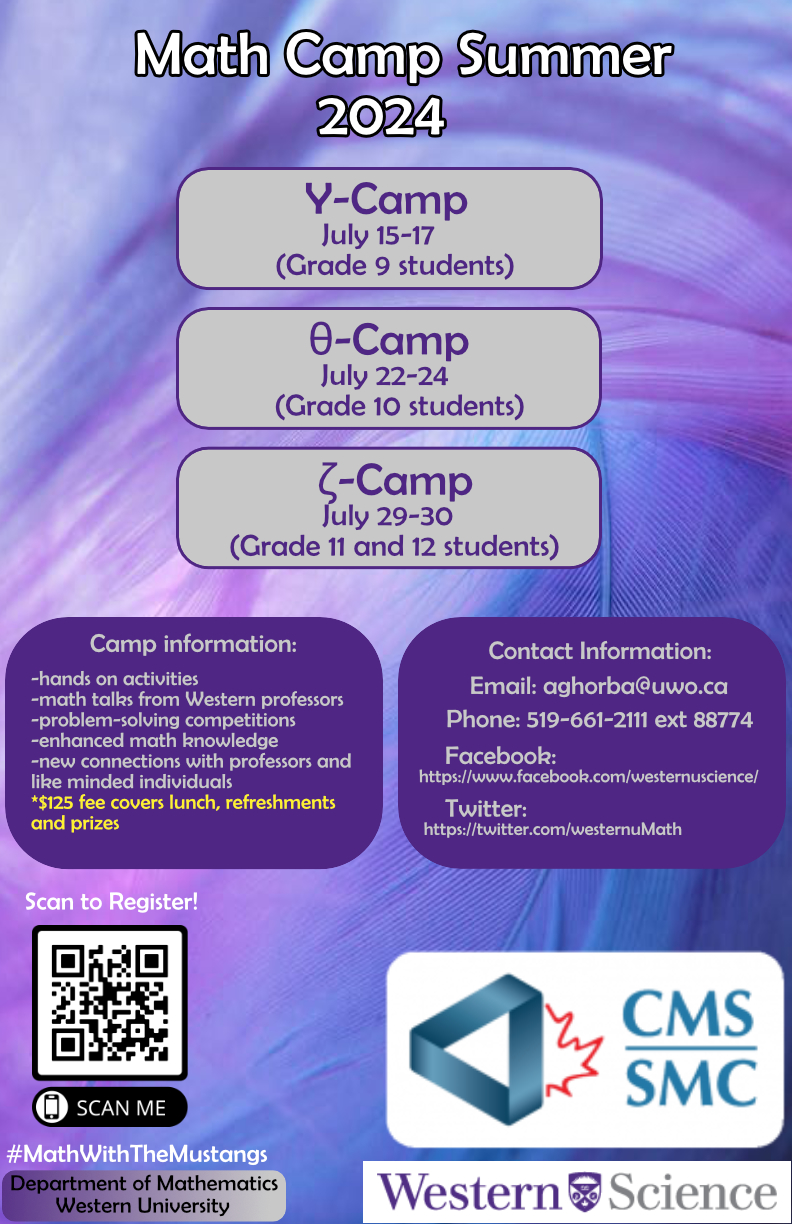 96/112
[Speaker Notes: cgitten2_poster.jpg]
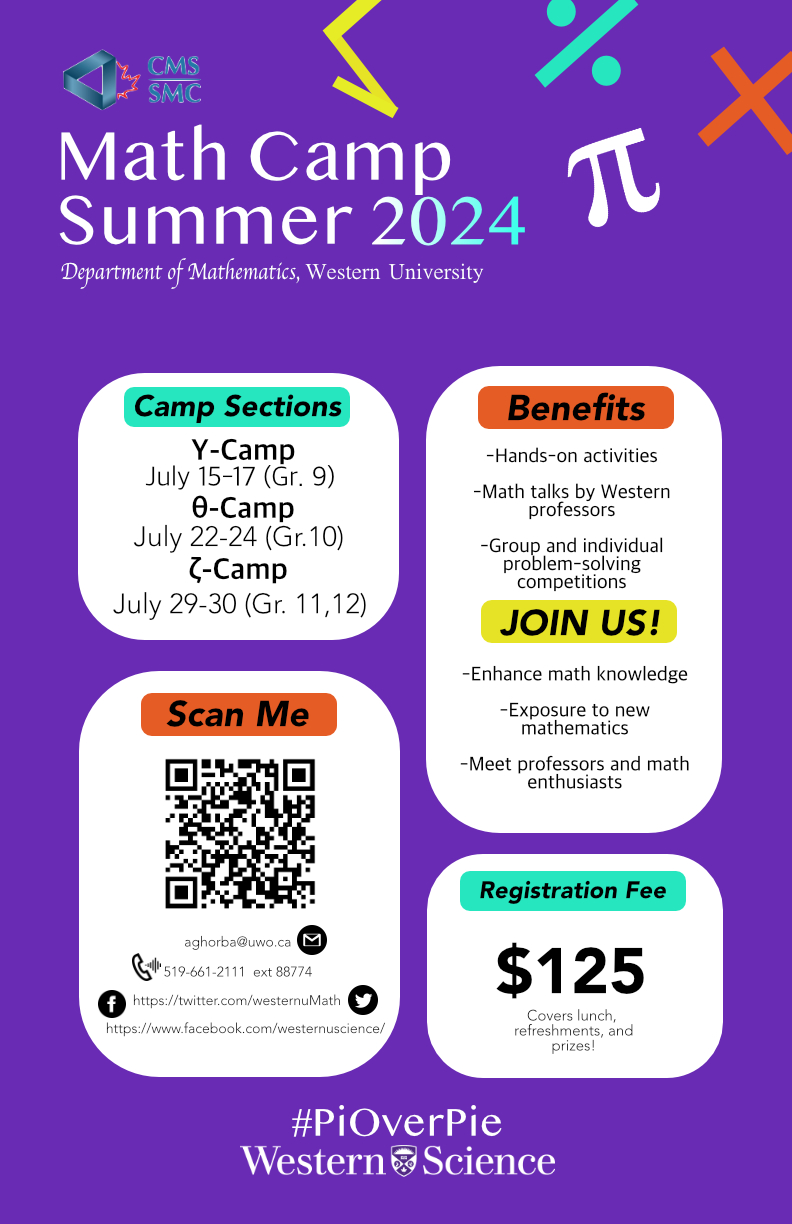 97/112
[Speaker Notes: cgendy2_poster.jpg]
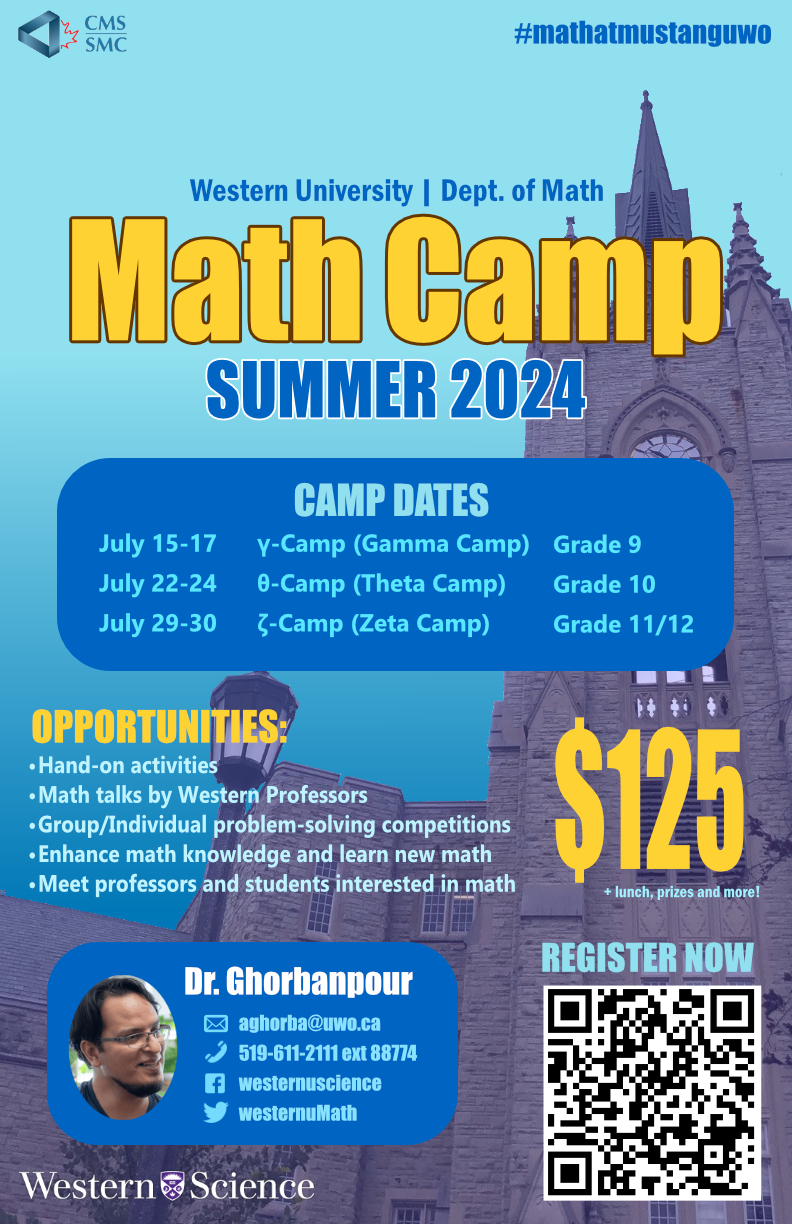 98/112
[Speaker Notes: cfong54_poster.jpg]
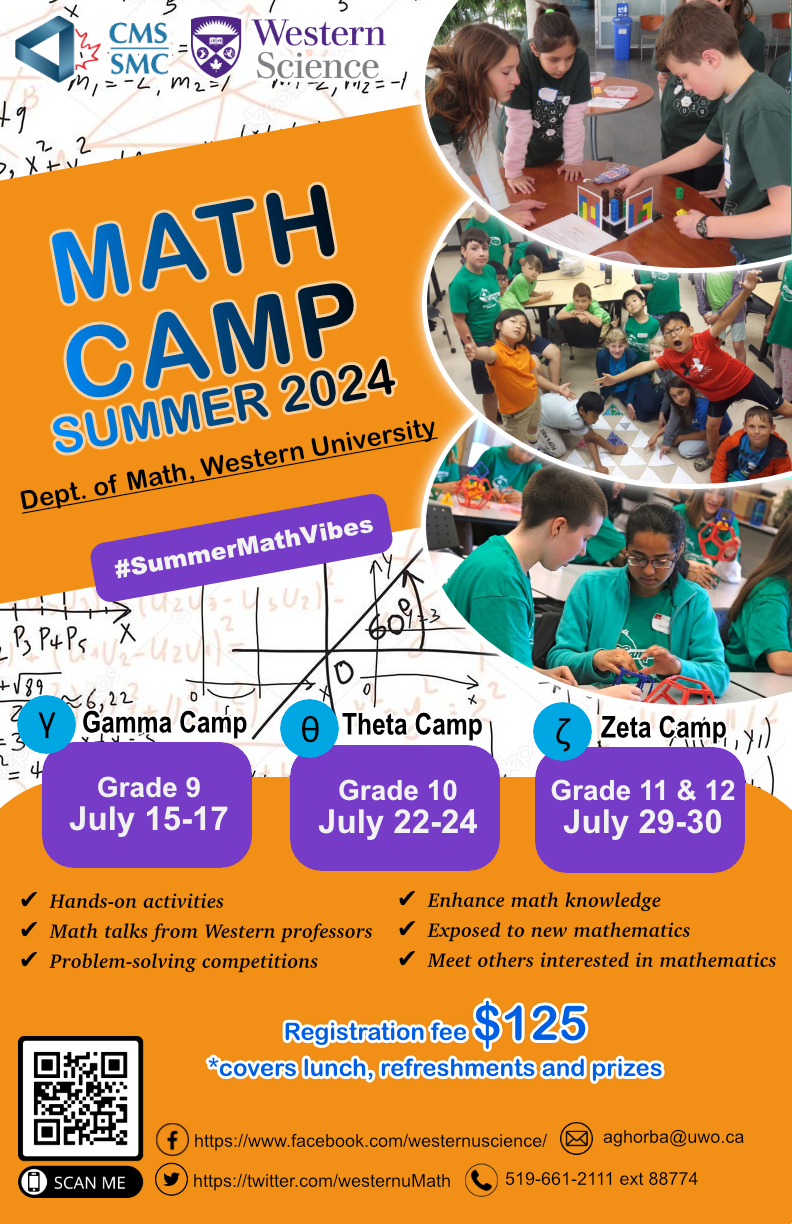 99/112
[Speaker Notes: cdo6_poster.jpg]
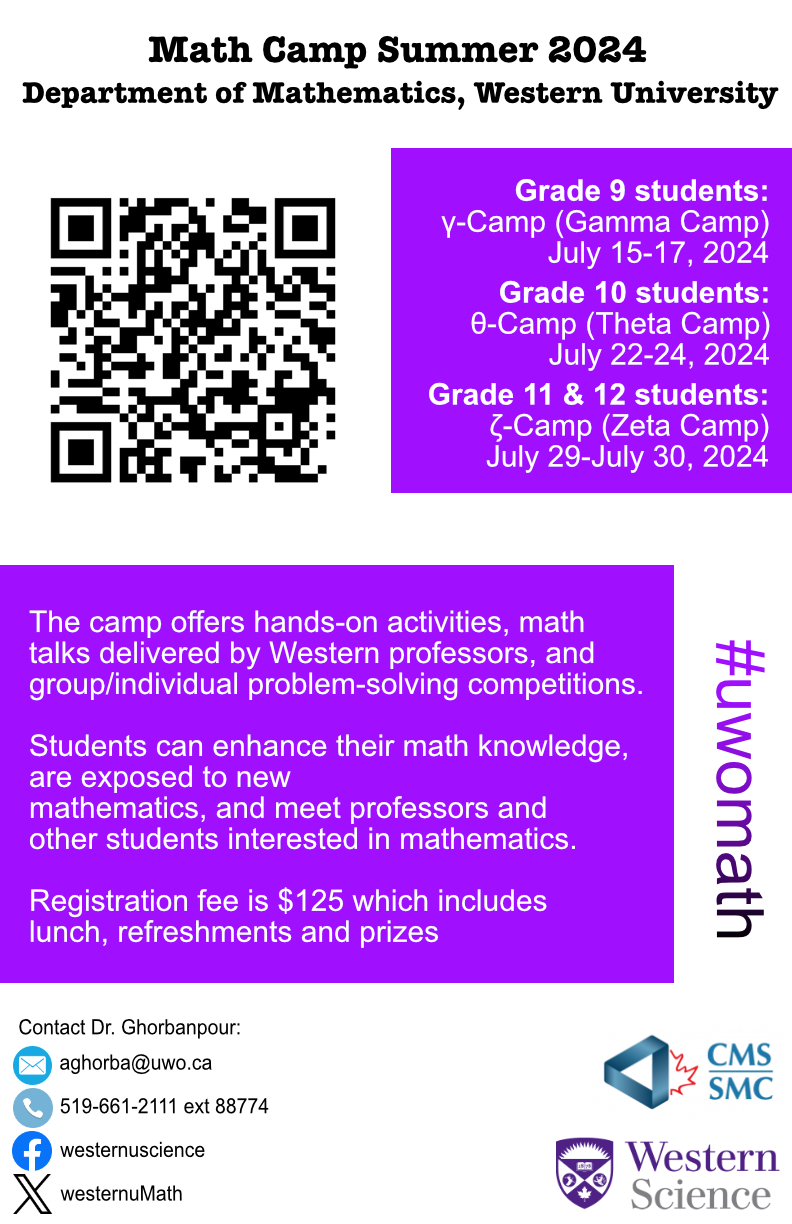 100/112
[Speaker Notes: cdeboe2_poster.jpg]
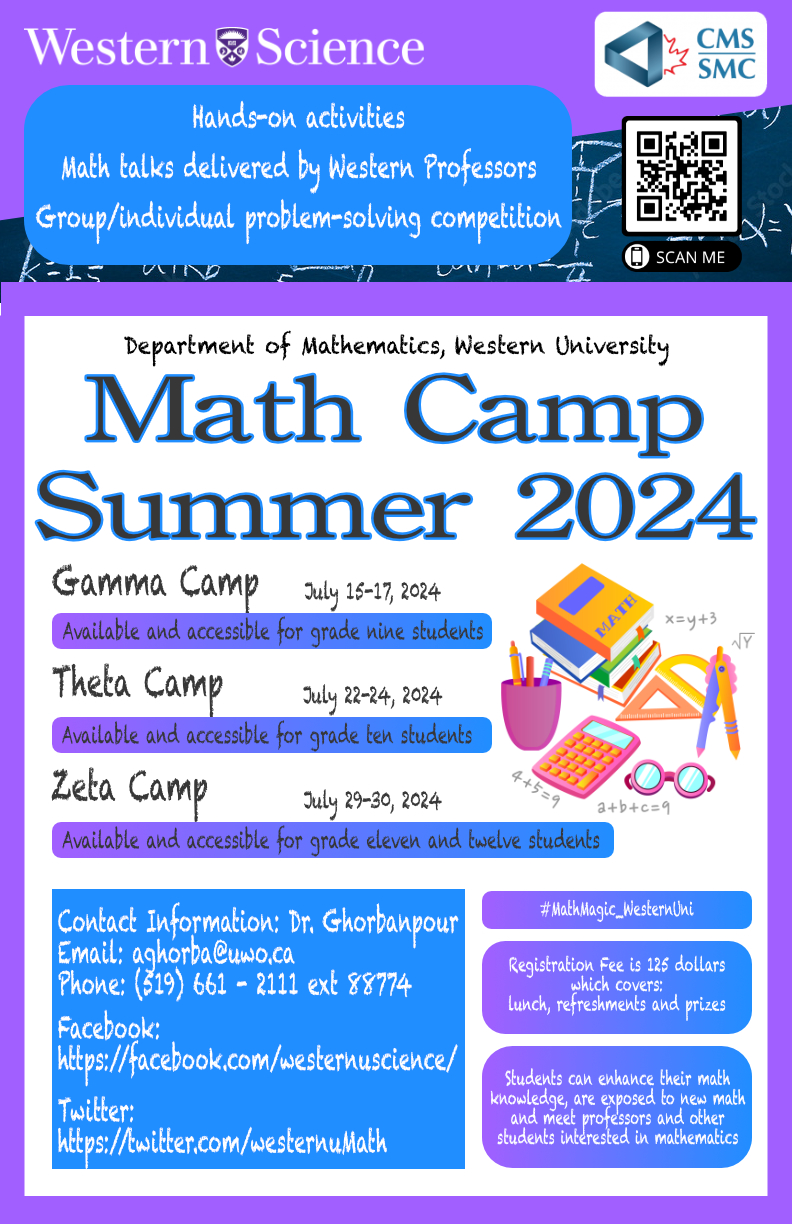 101/112
[Speaker Notes: cdasil46_poster.jpg]
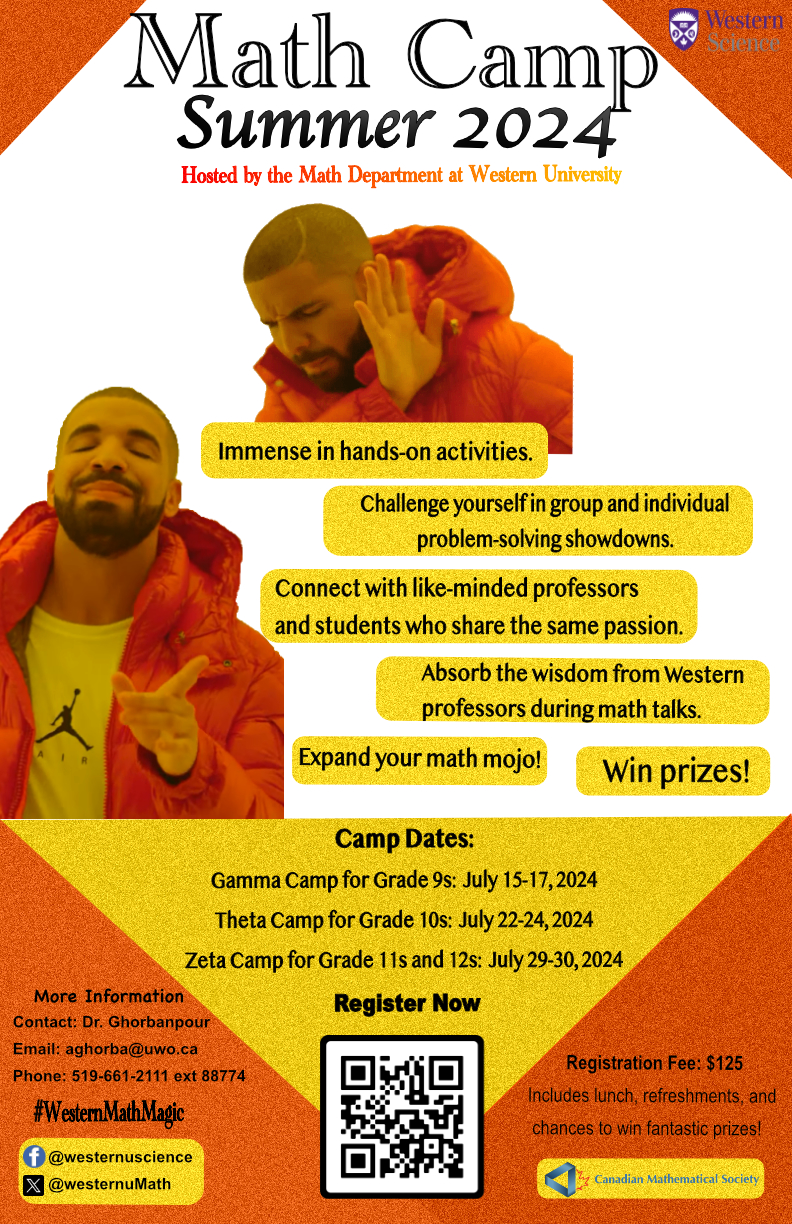 102/112
[Speaker Notes: ccortesg_poster.jpg]
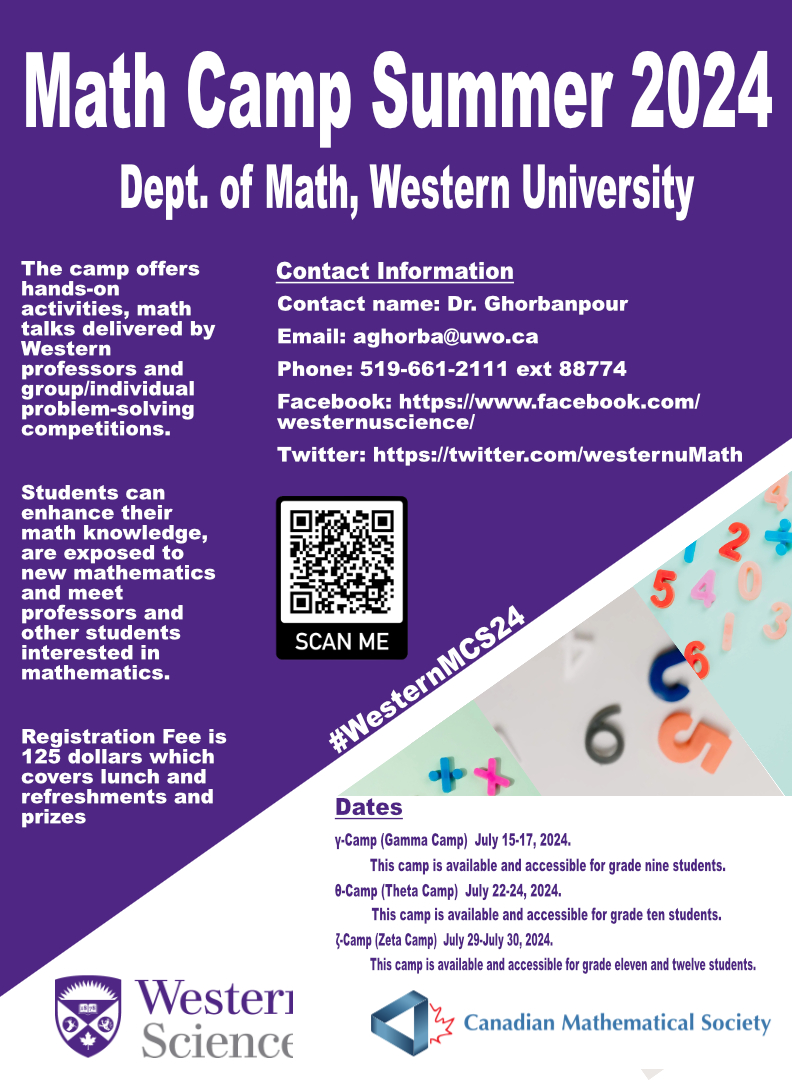 103/112
[Speaker Notes: ccorona_poster.jpg]
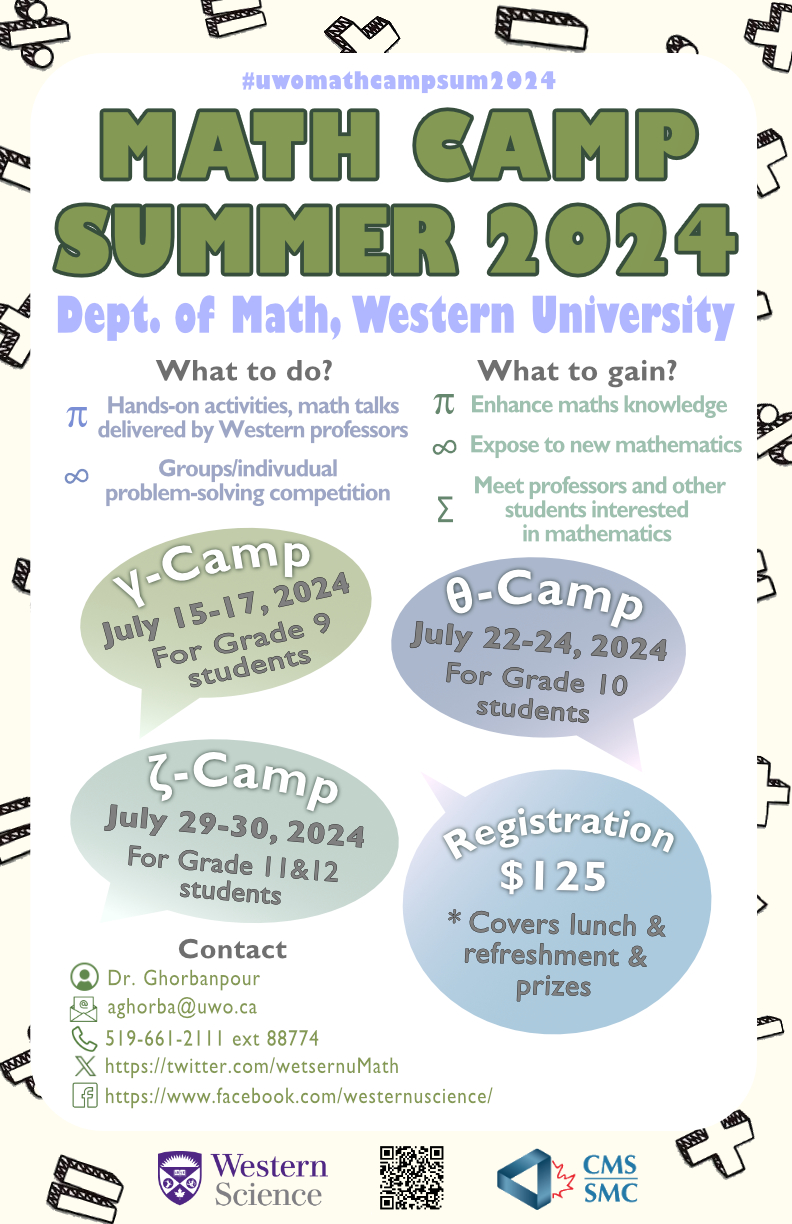 104/112
[Speaker Notes: cchun82_poster.jpg]
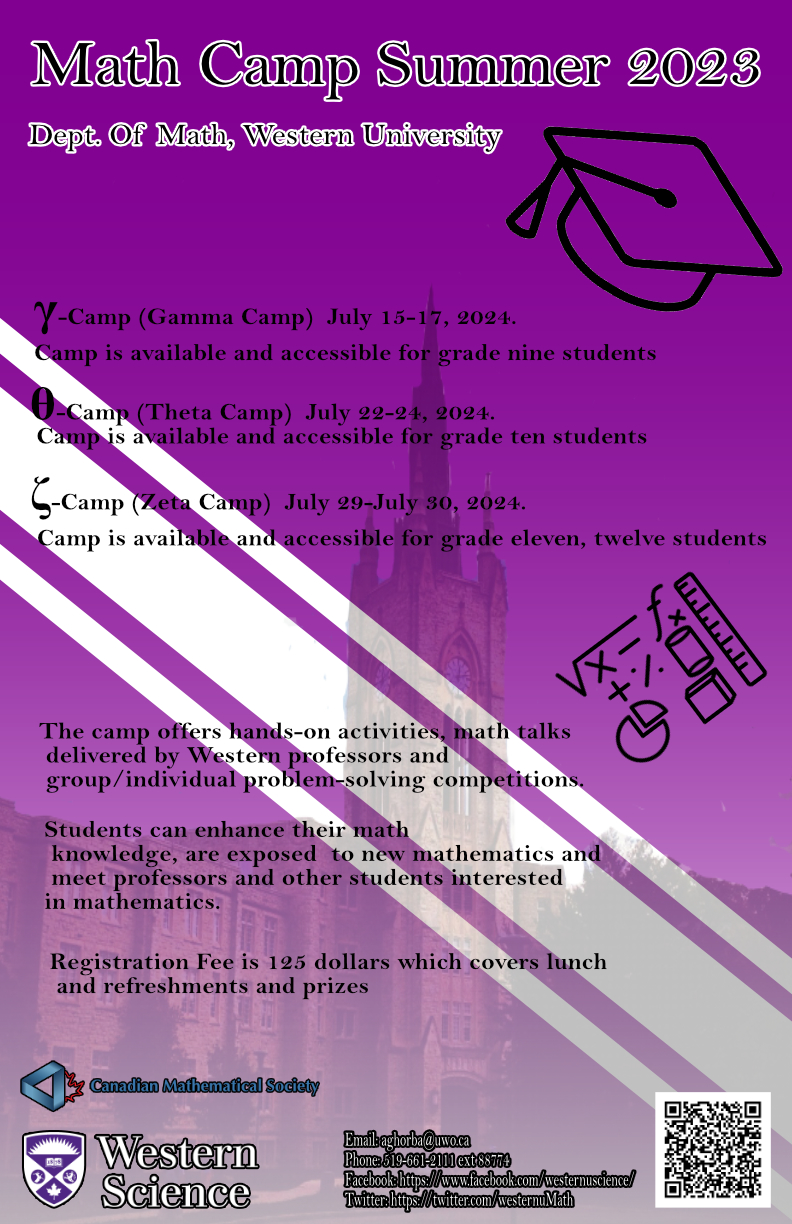 105/112
[Speaker Notes: bfrook_poster.jpg]
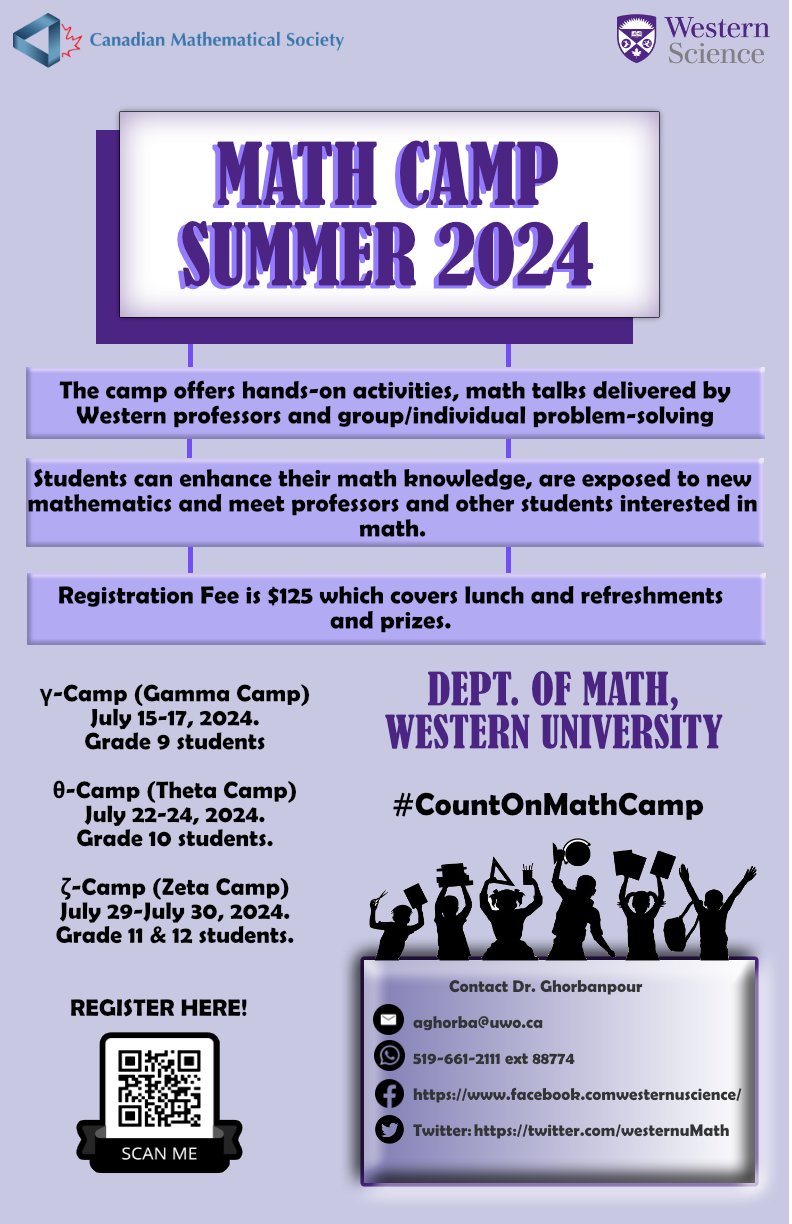 106/112
[Speaker Notes: ahladys_poster.jpg]
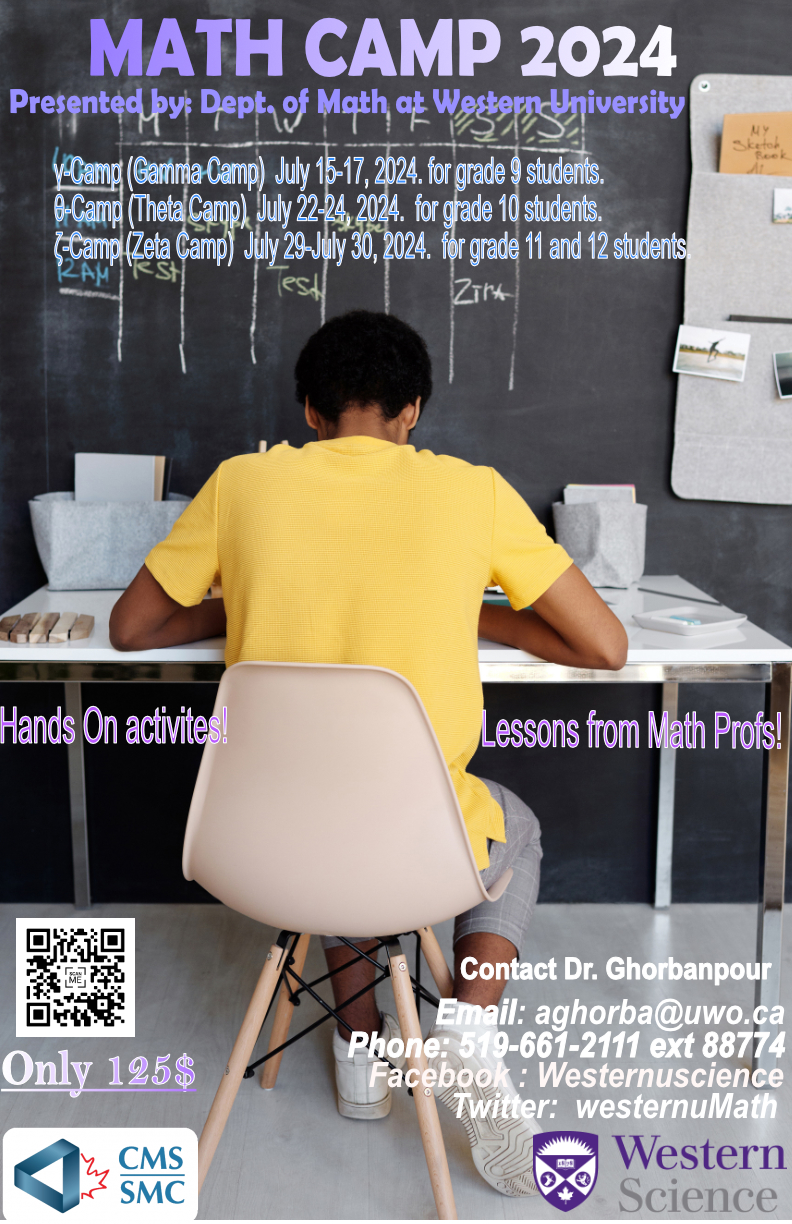 107/112
[Speaker Notes: ahierlih_poster.jpg]
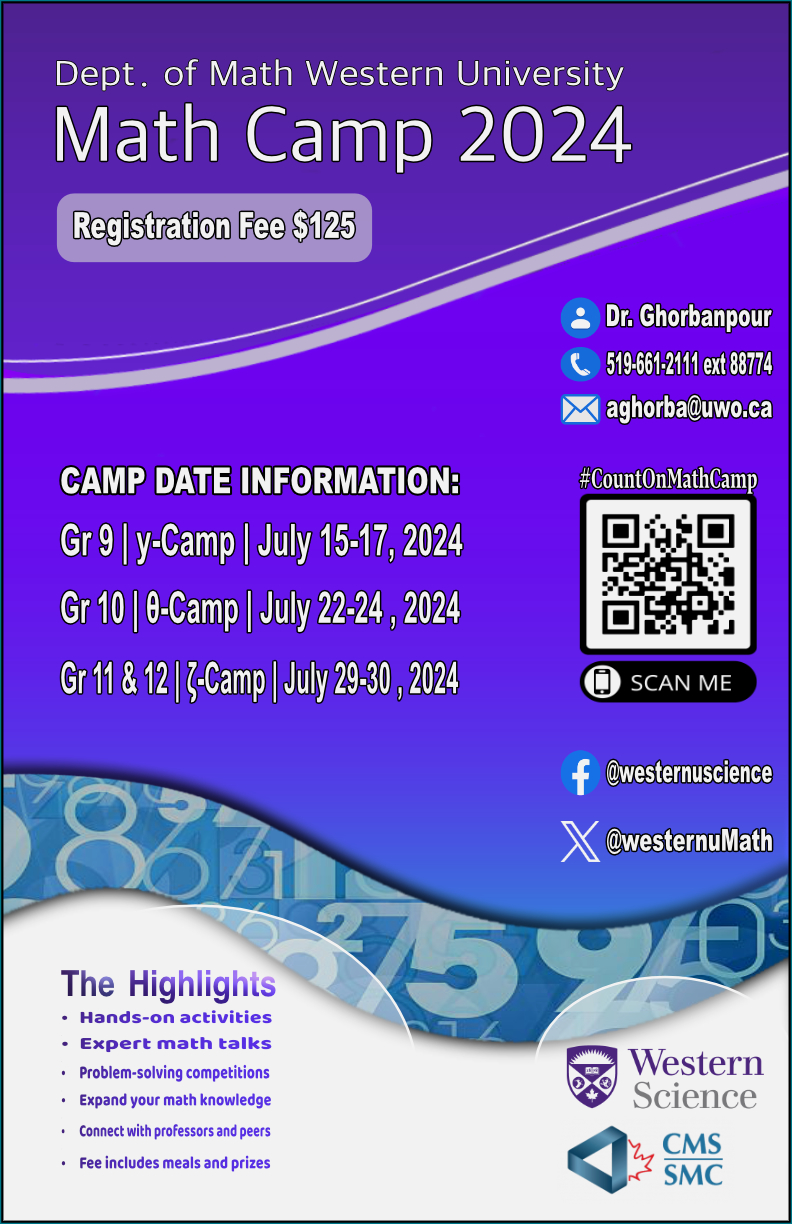 108/112
[Speaker Notes: ahatami_poster.jpg]
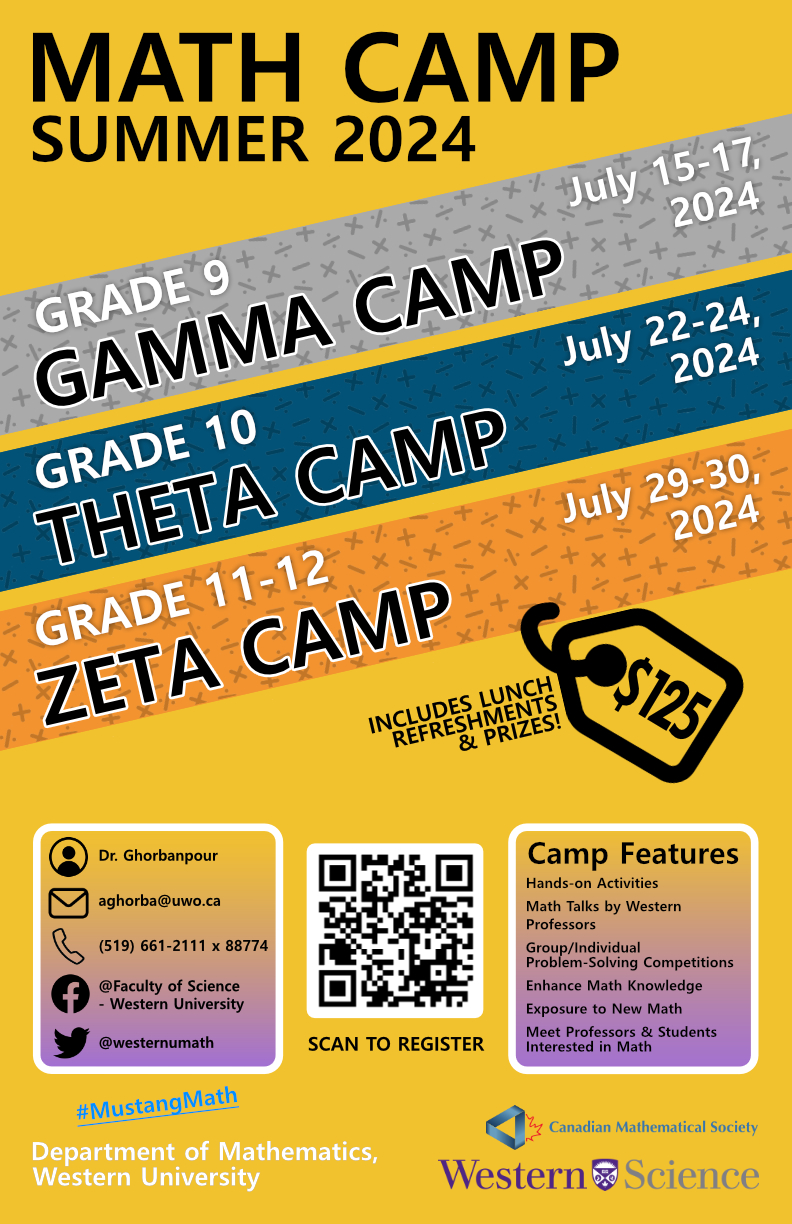 109/112
[Speaker Notes: ahaji45_poster.jpg]
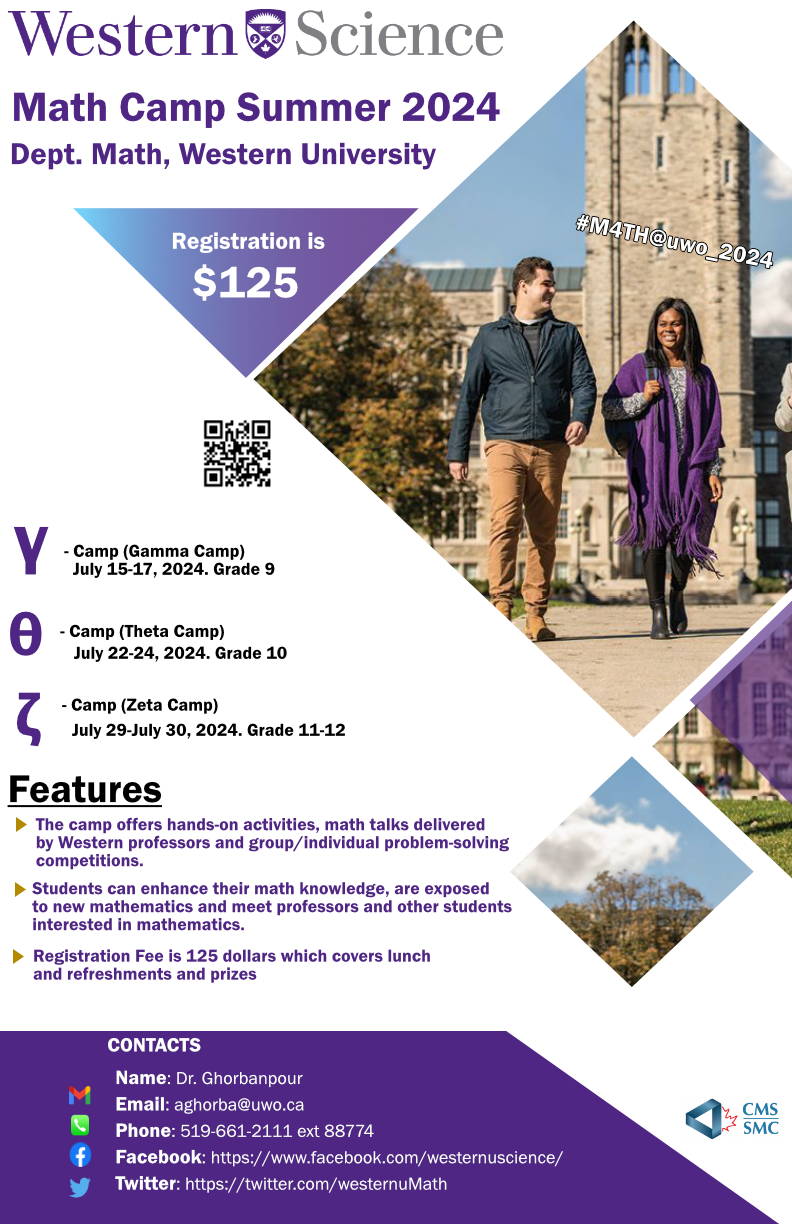 110/112
[Speaker Notes: afeng42_poster.jpg]
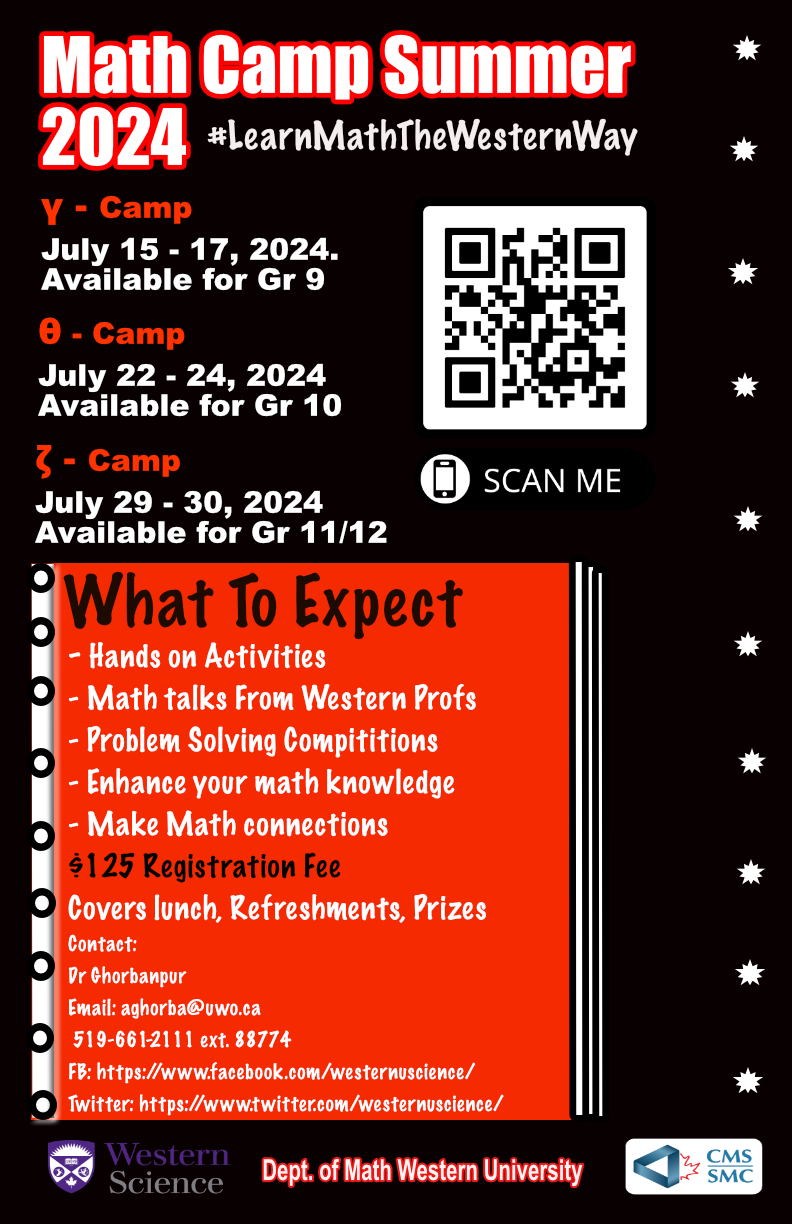 111/112
[Speaker Notes: adesai65_poster.jpg]
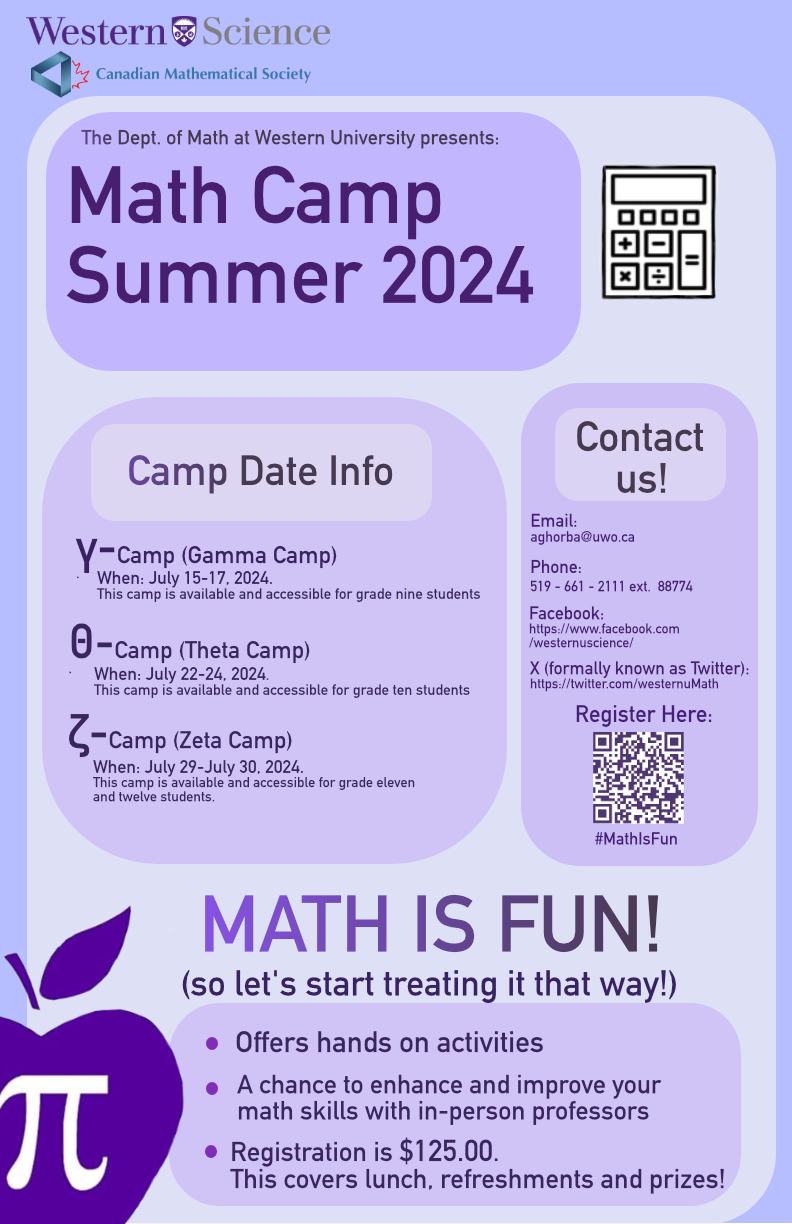 112/112
[Speaker Notes: adanie49_poster.jpg]
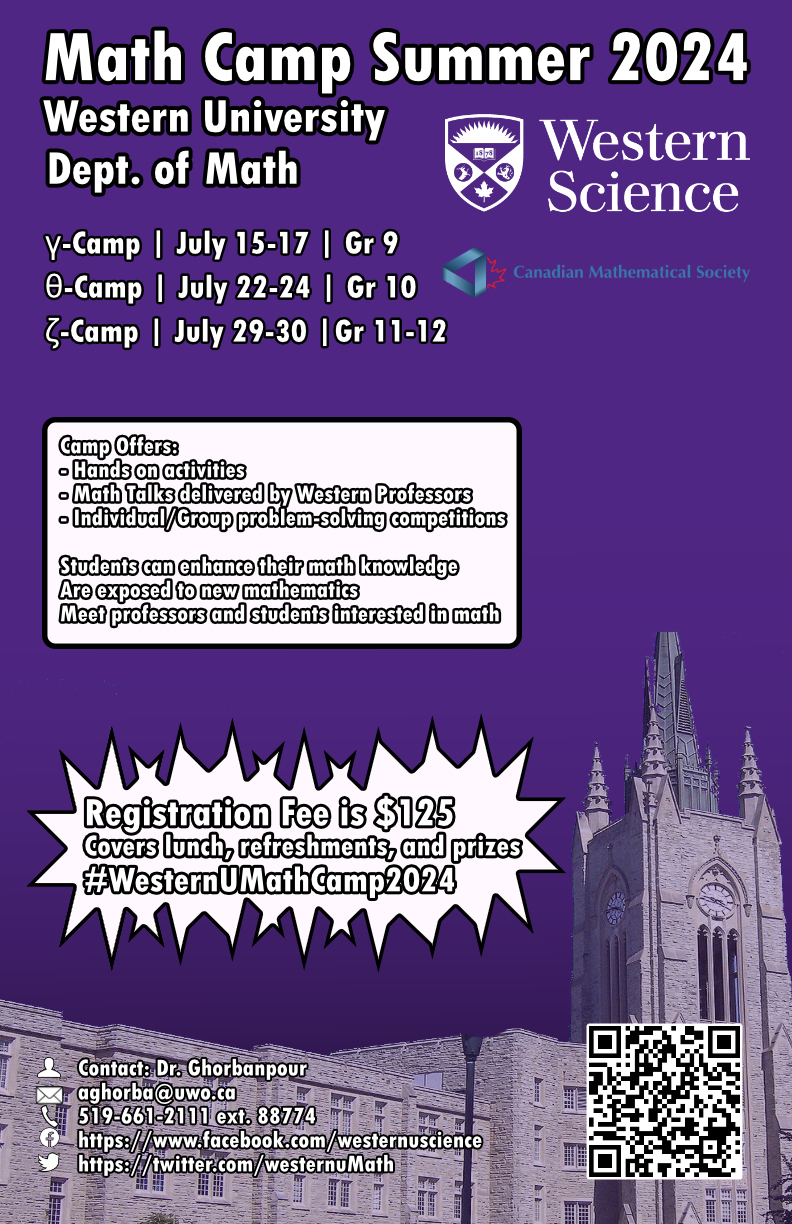 113/112
[Speaker Notes: aciceu_poster.jpg]